WHO’S BEHIND THE BOOK?
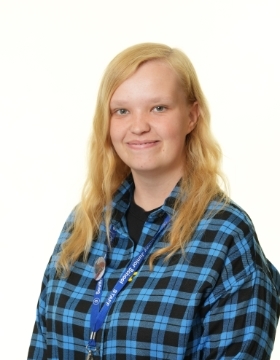 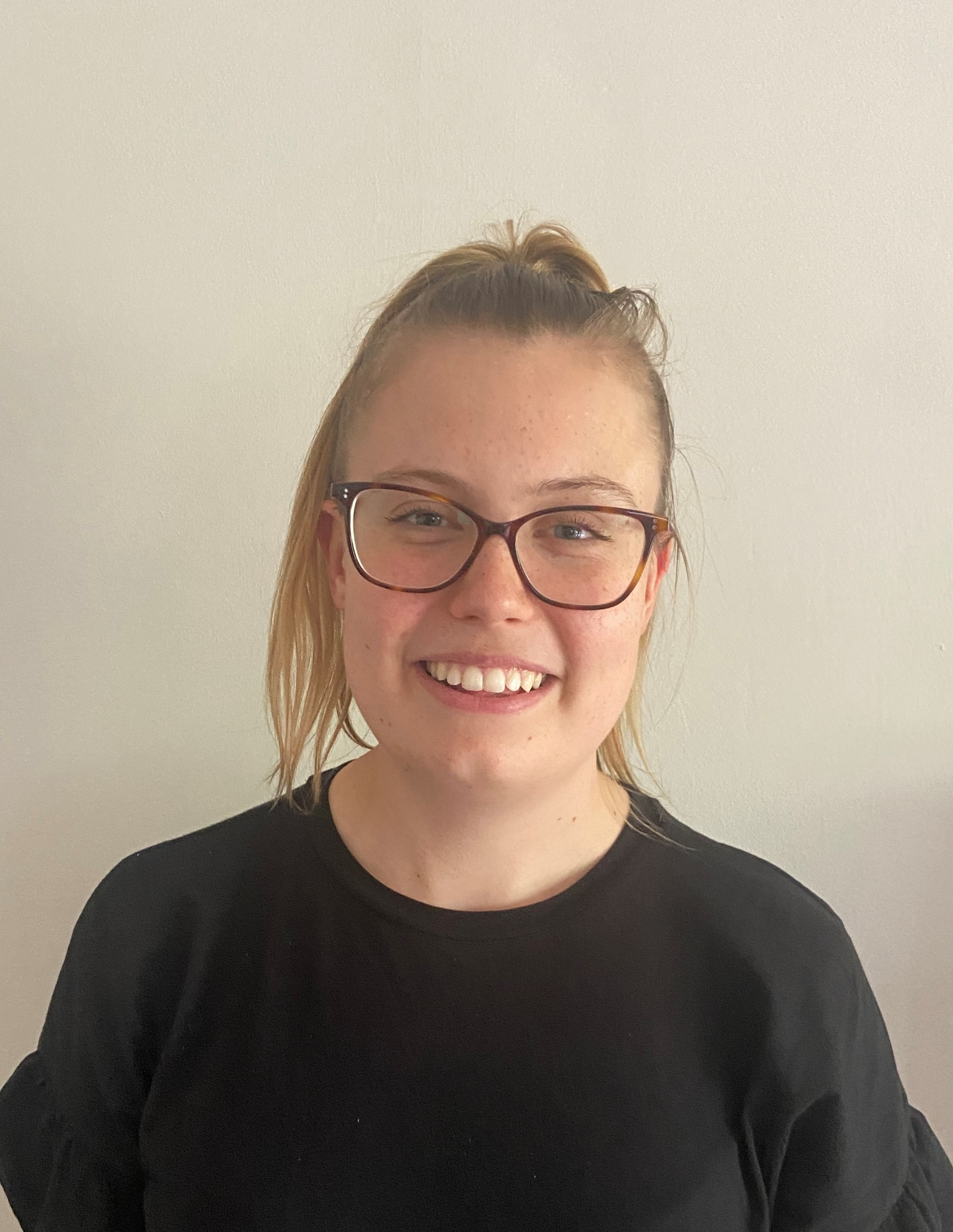 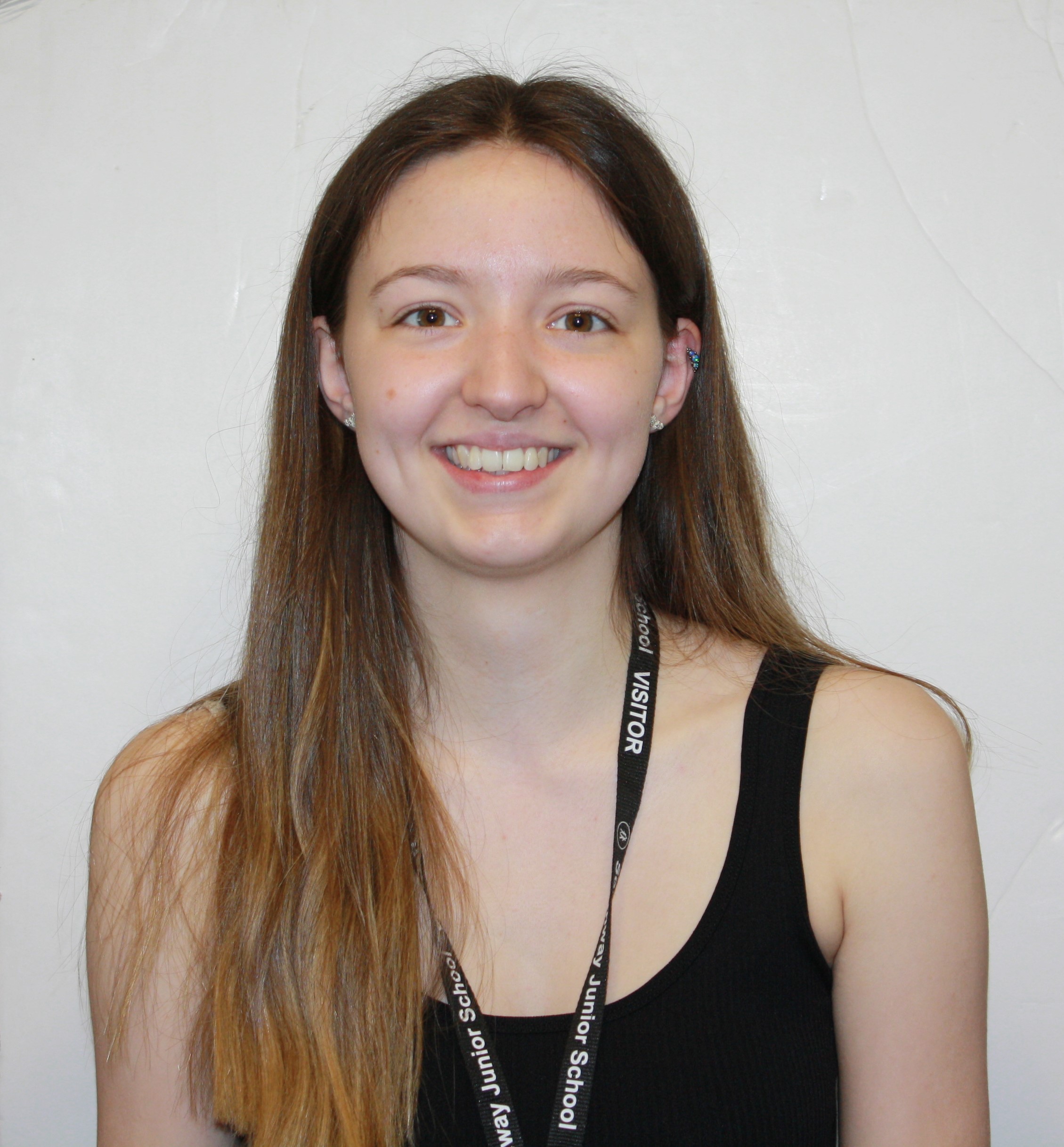 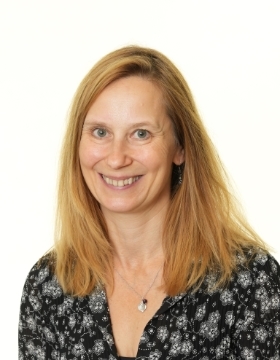 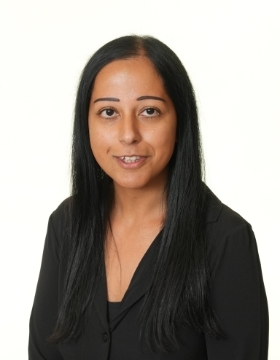 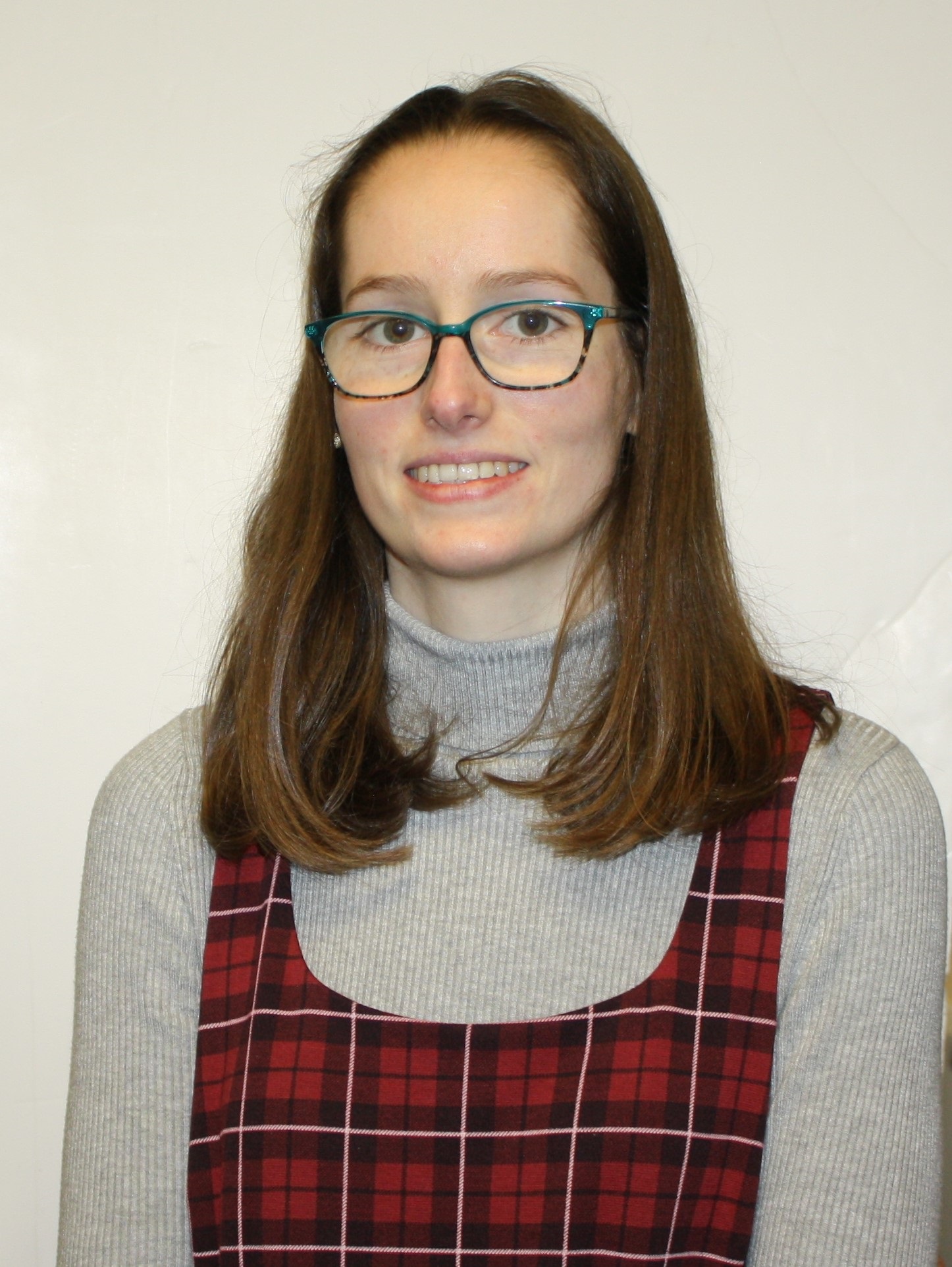 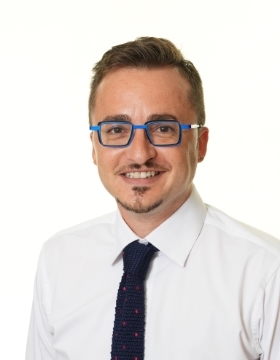 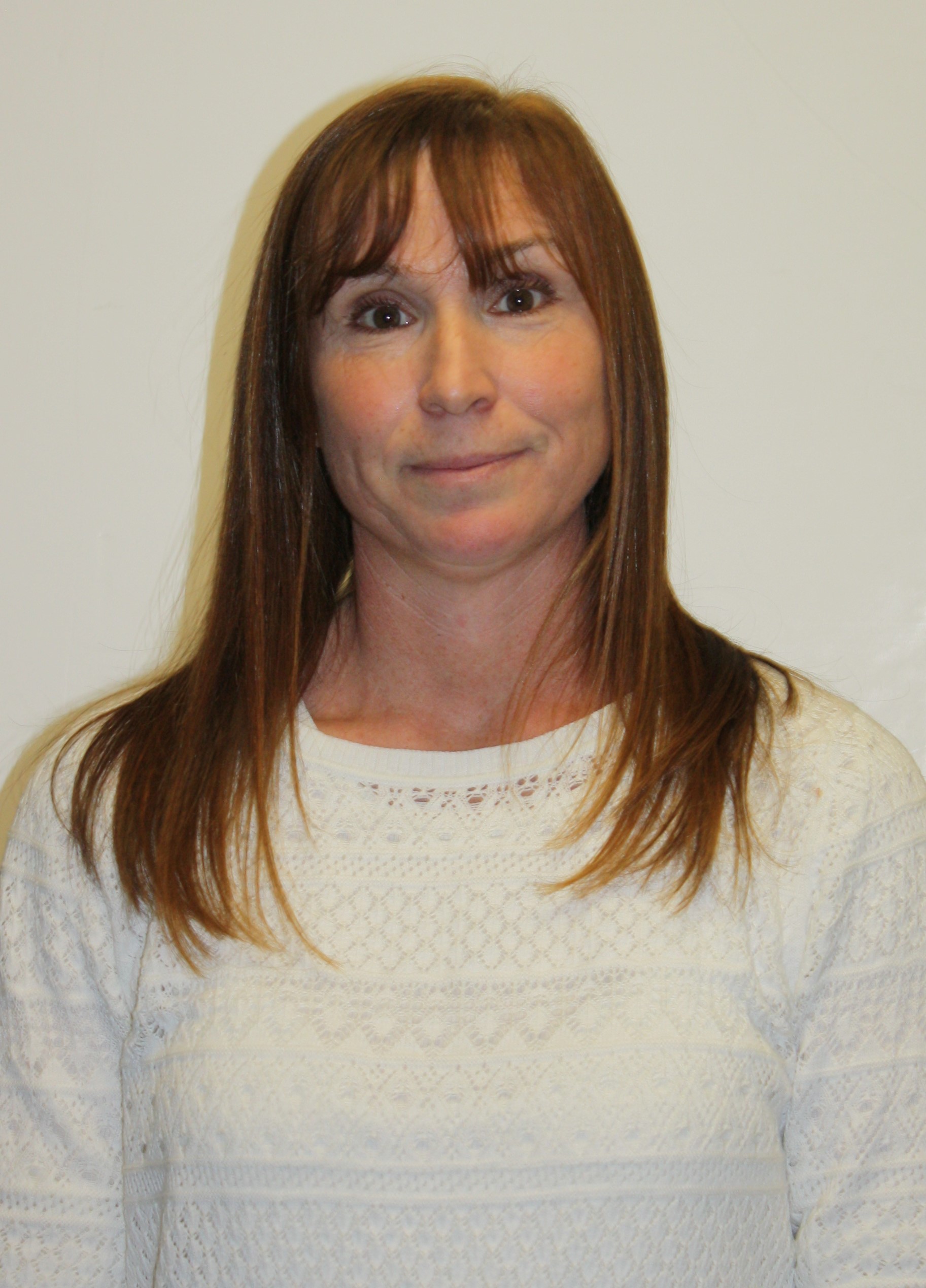 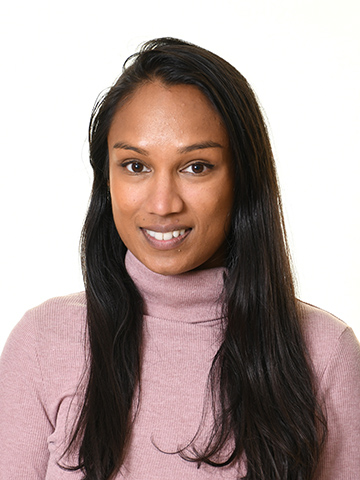 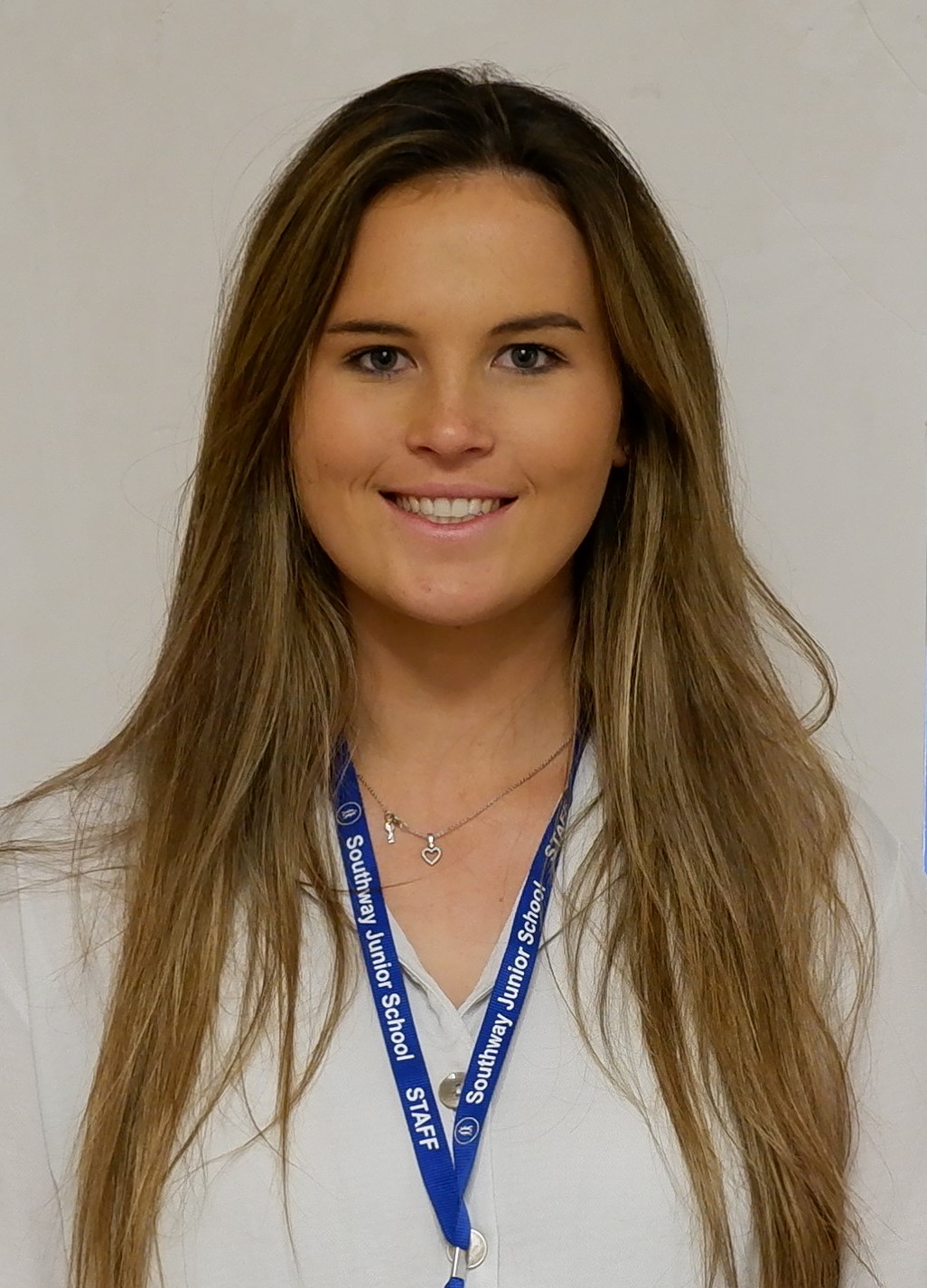 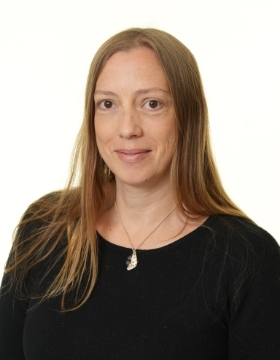 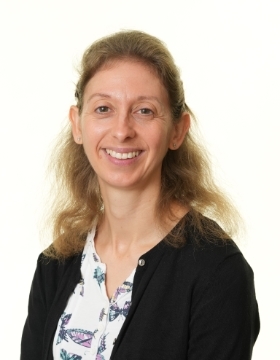 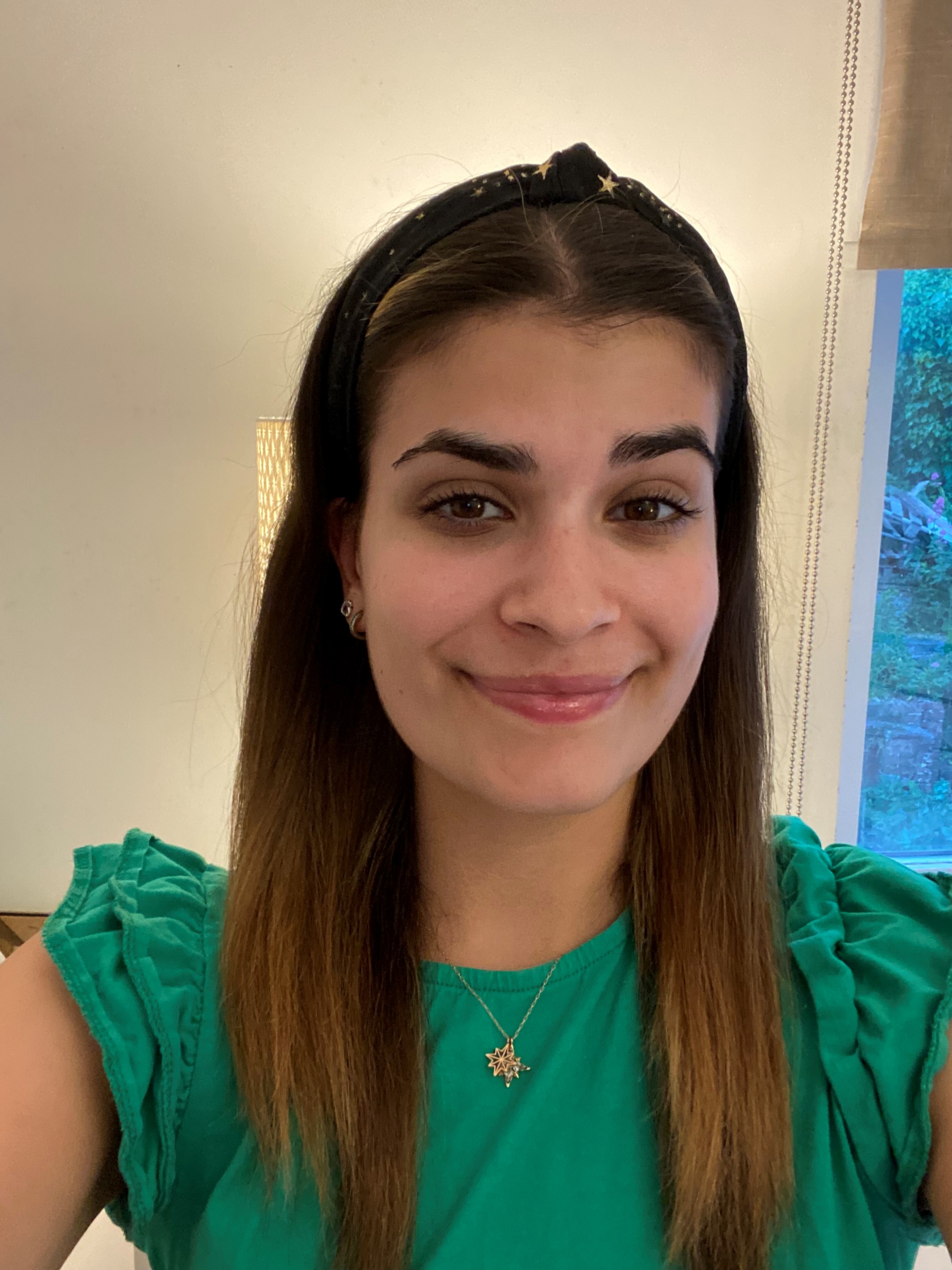 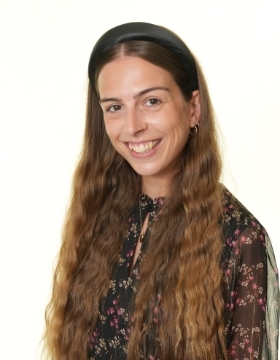 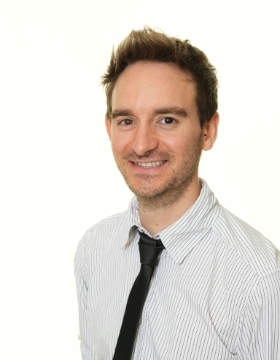 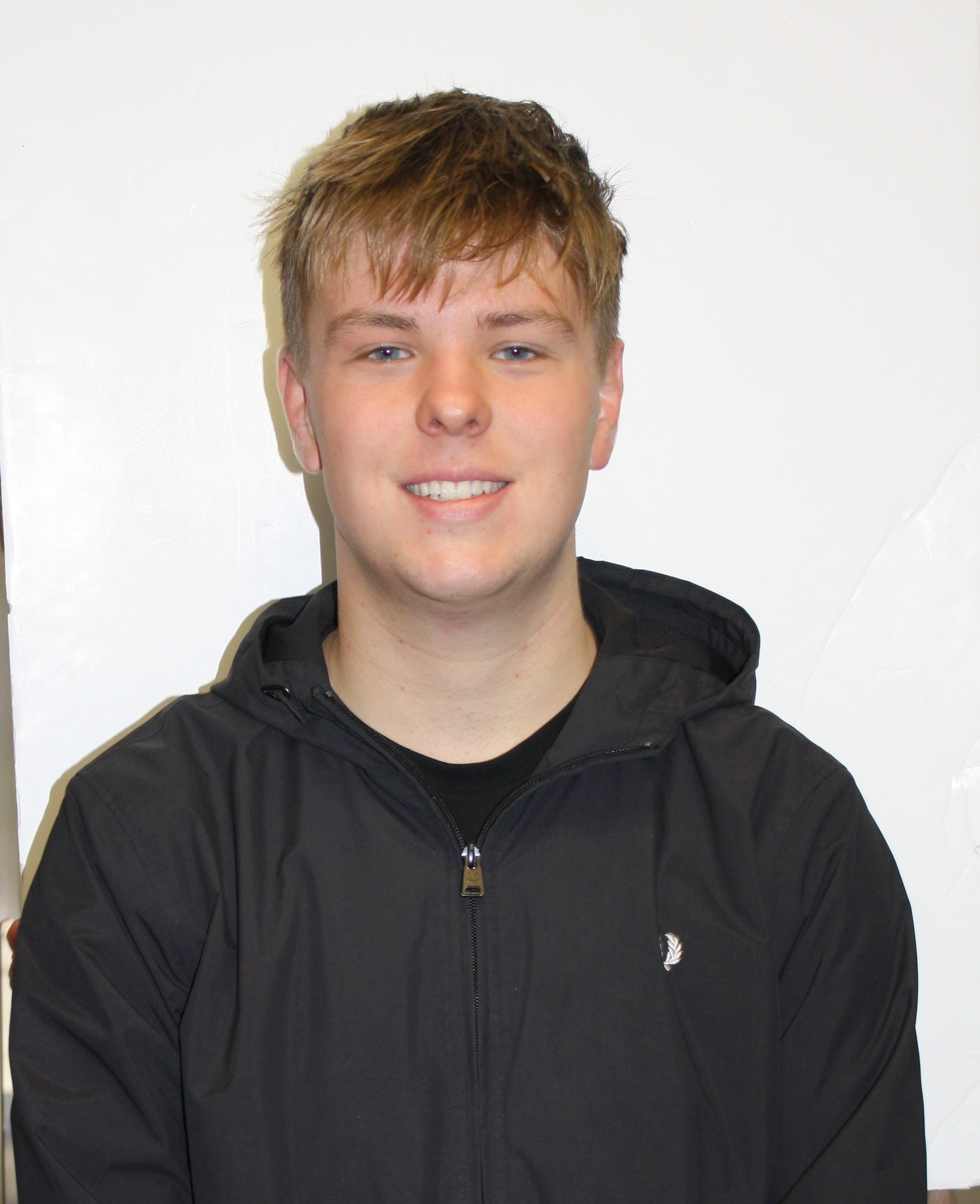 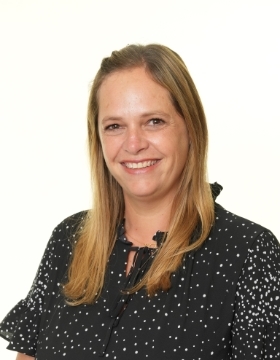 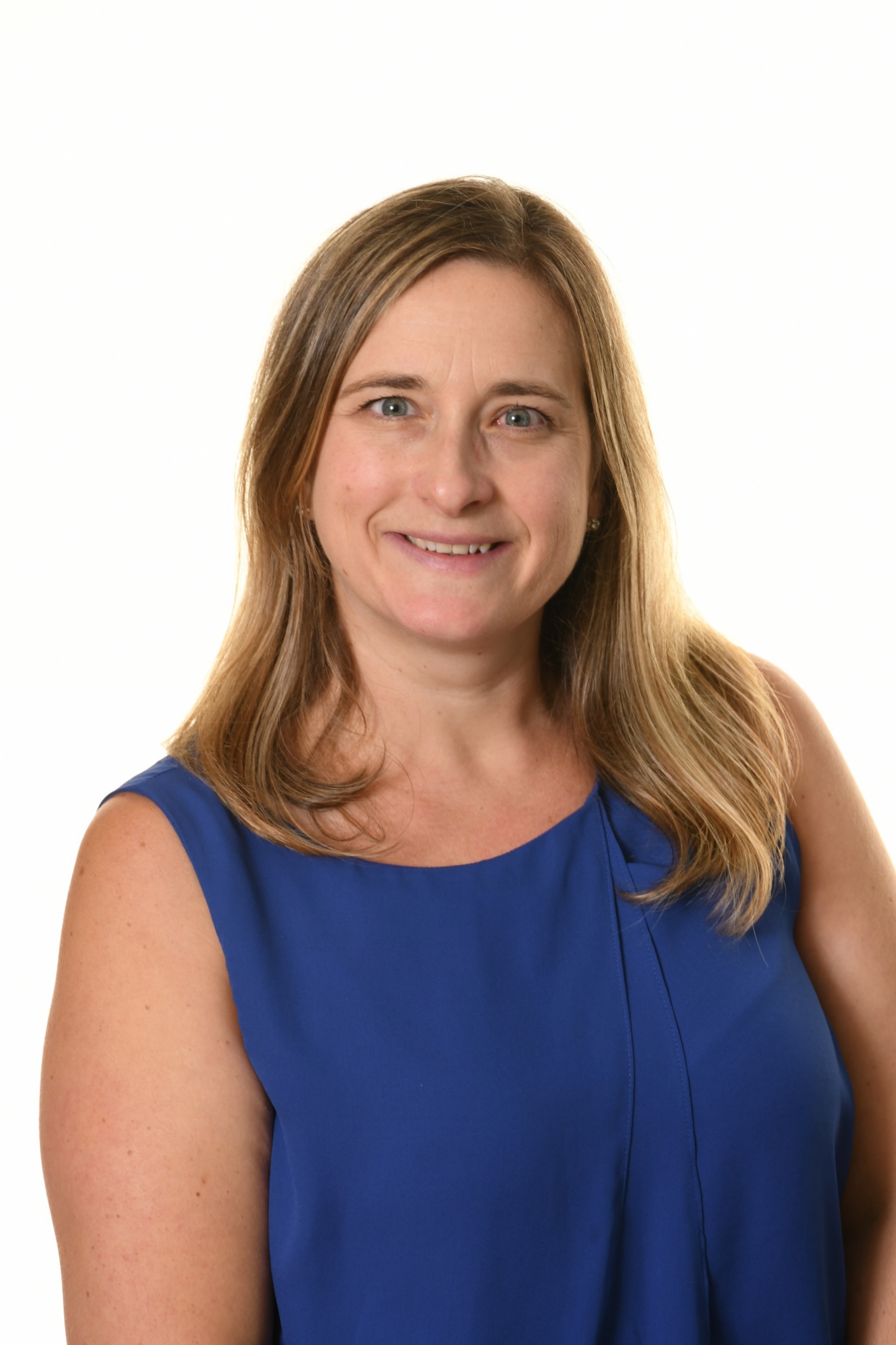 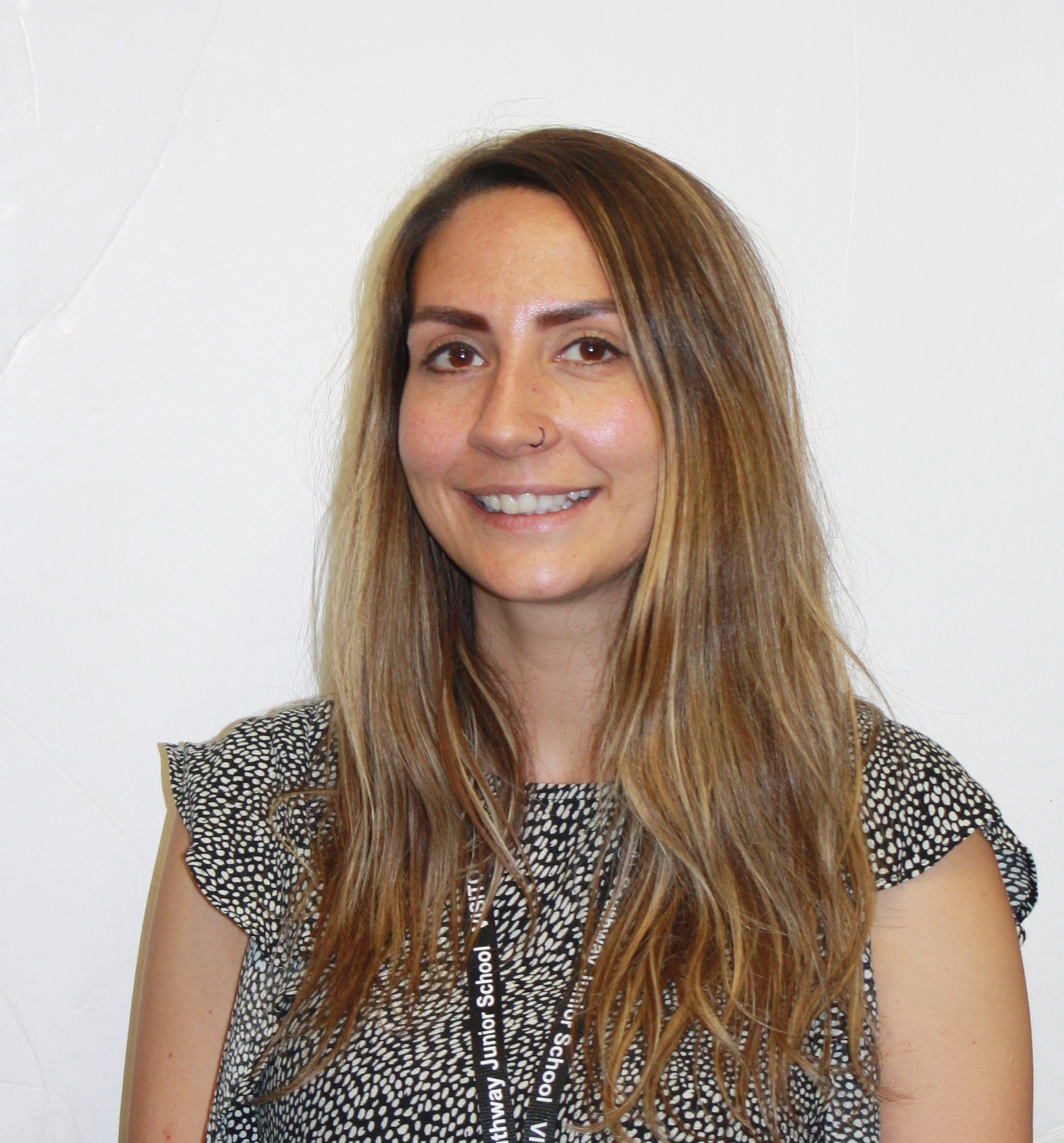 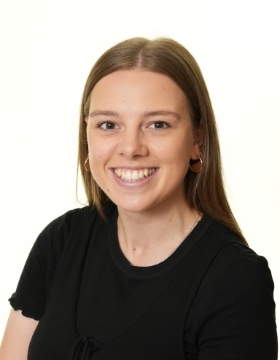 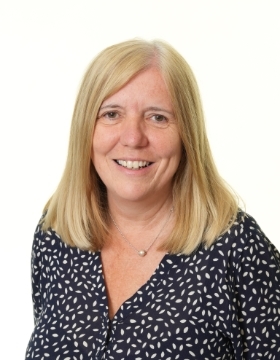 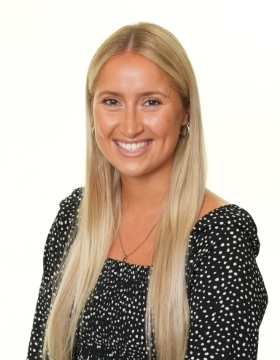 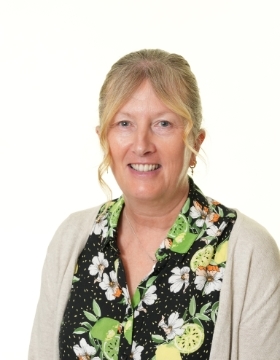 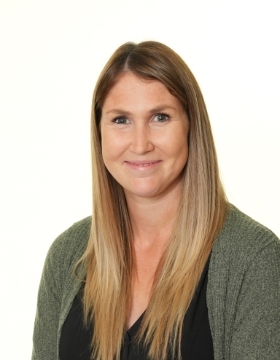 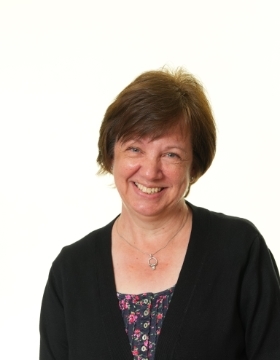 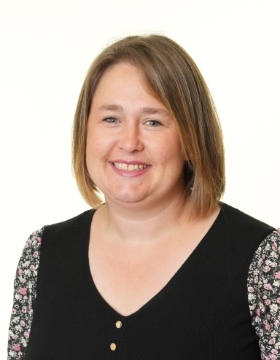 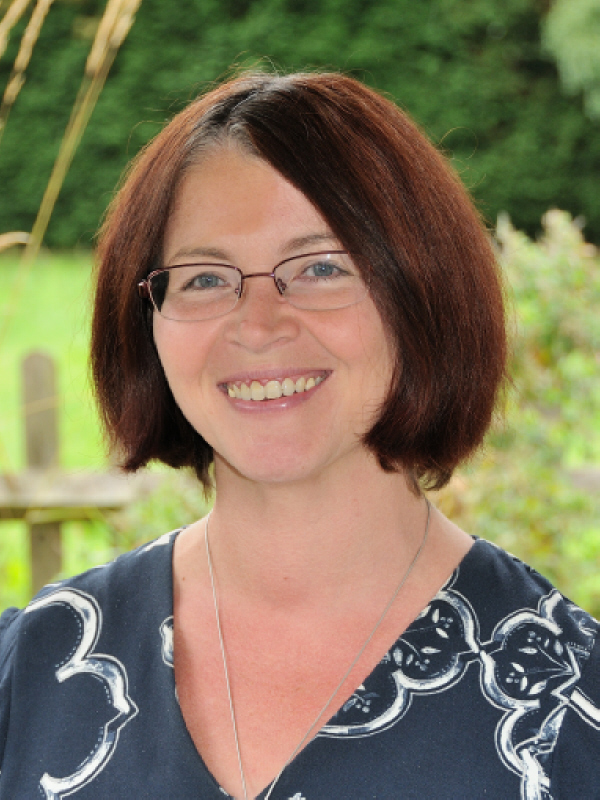 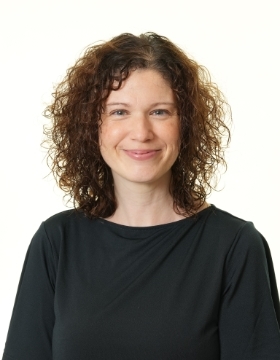 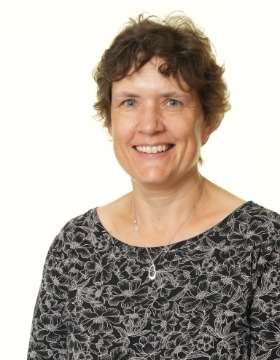 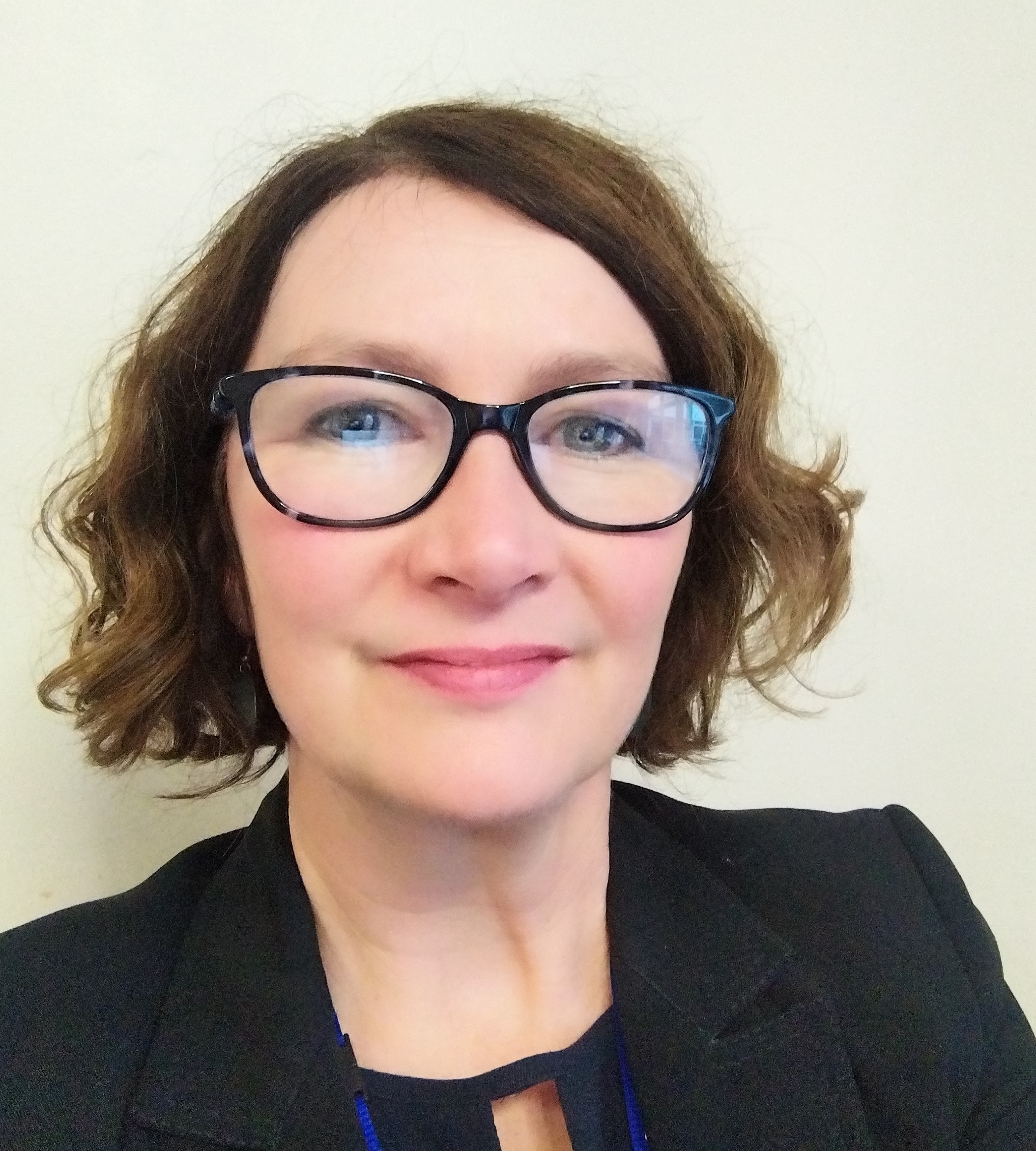 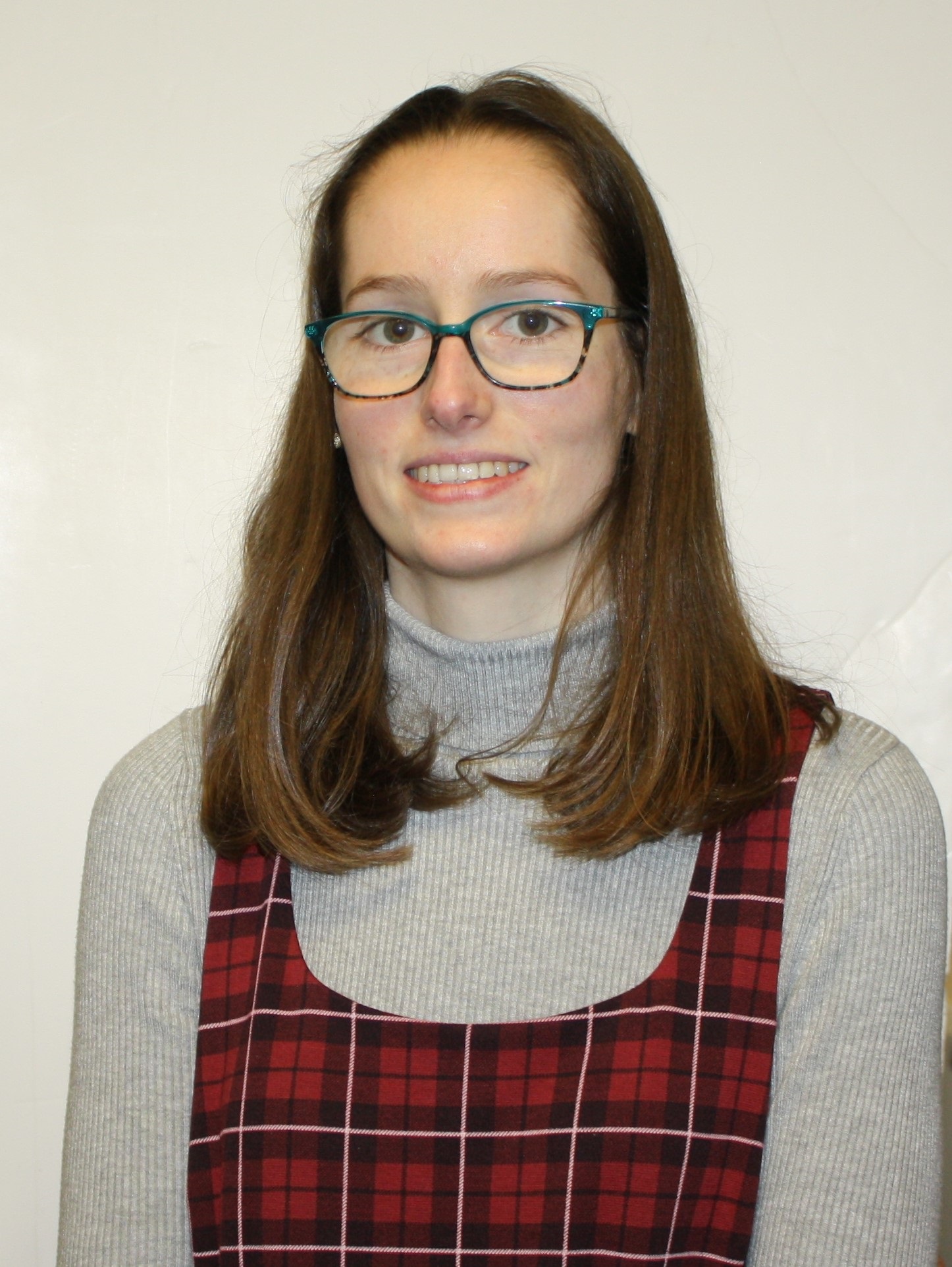 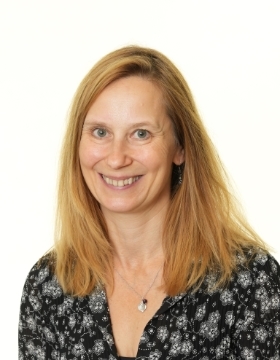 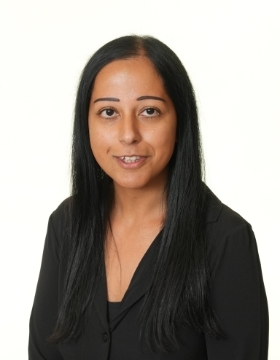 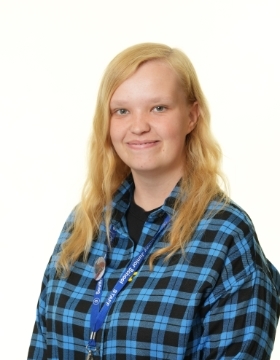 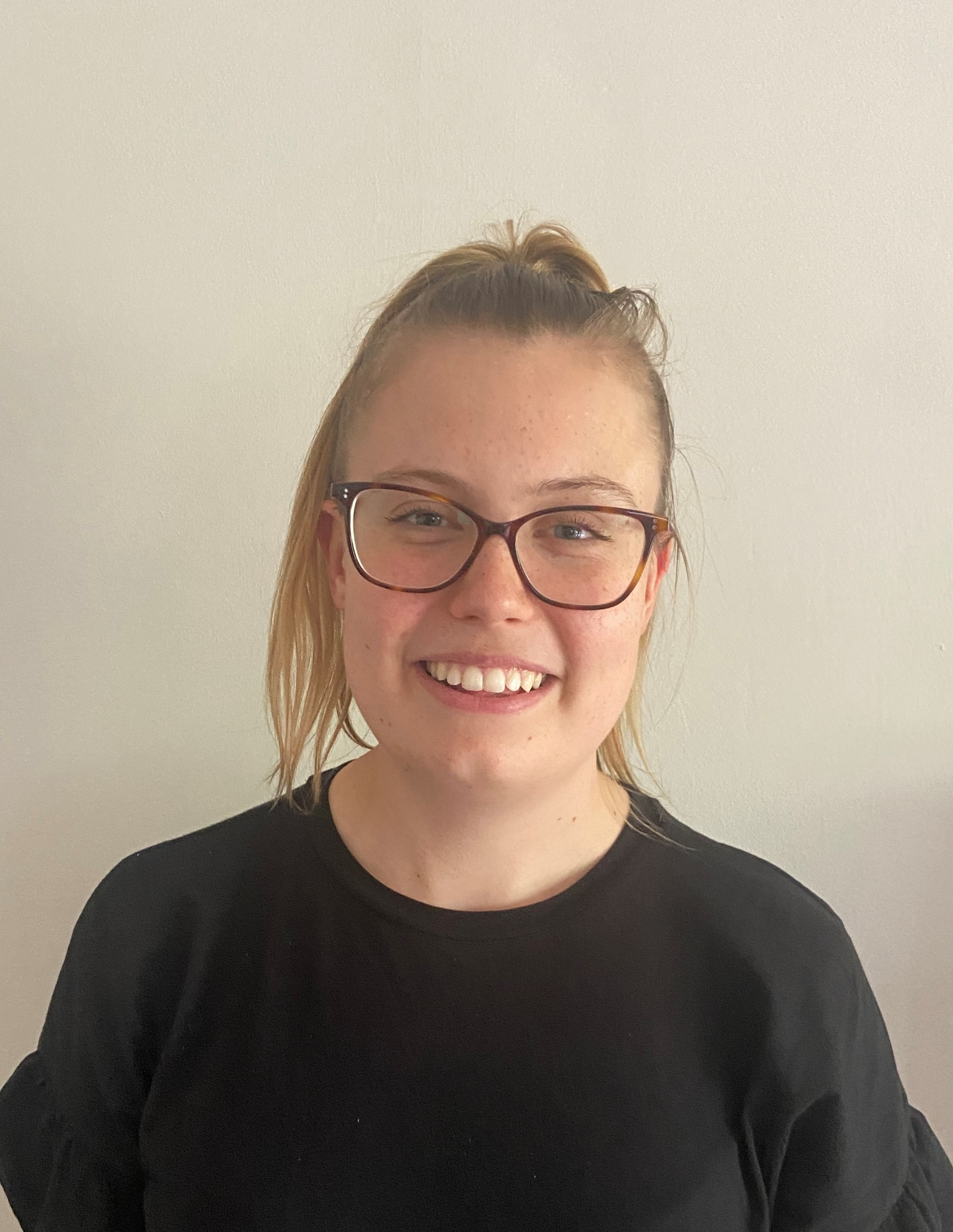 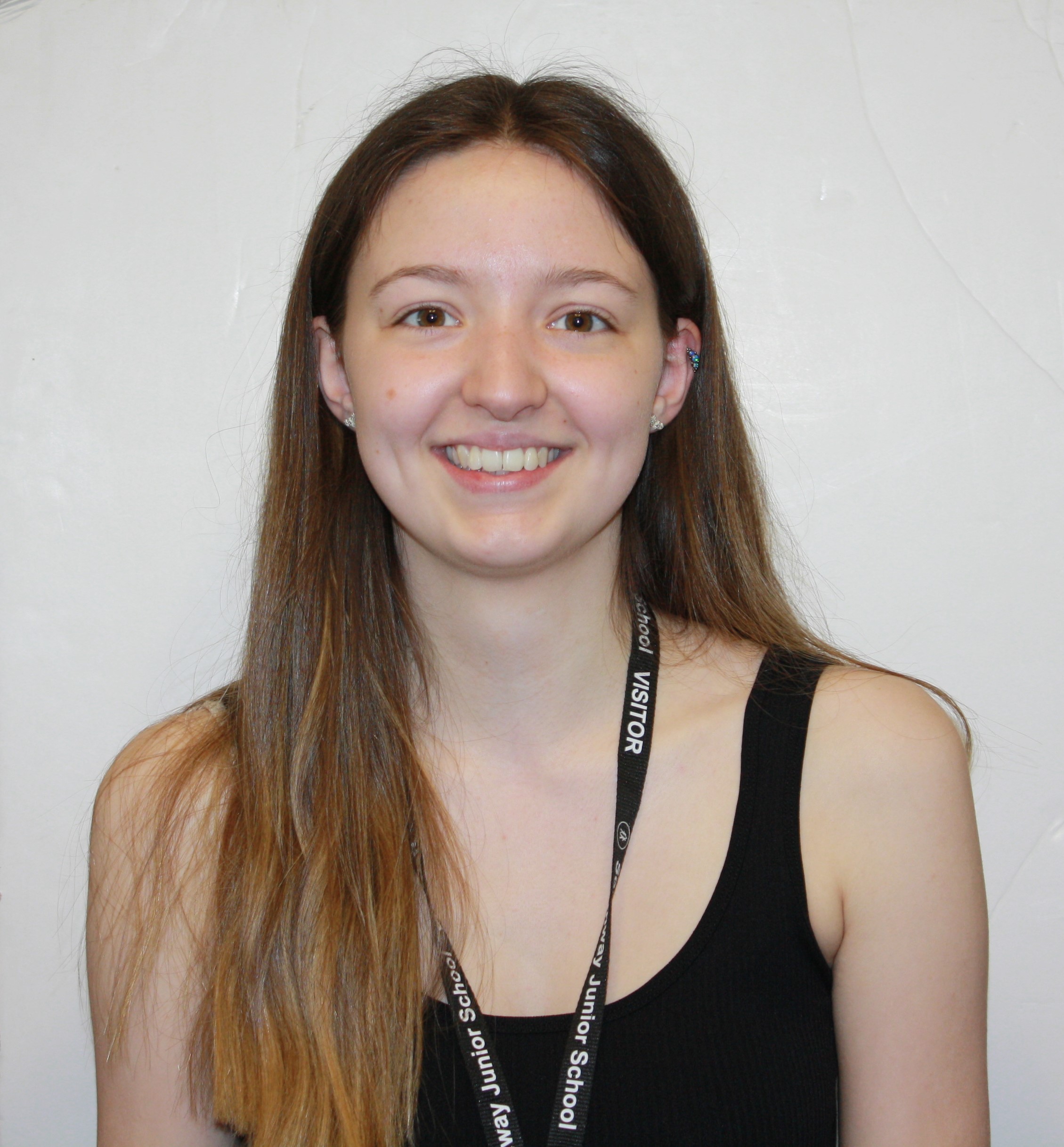 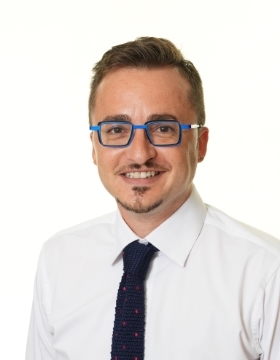 MR POWELL     MISS HAIGH      MRS ALBERY     MRS TUBB     MISS PIERCE     MISS AYRES     MISS TYRRELL
WHO’S THIS…?
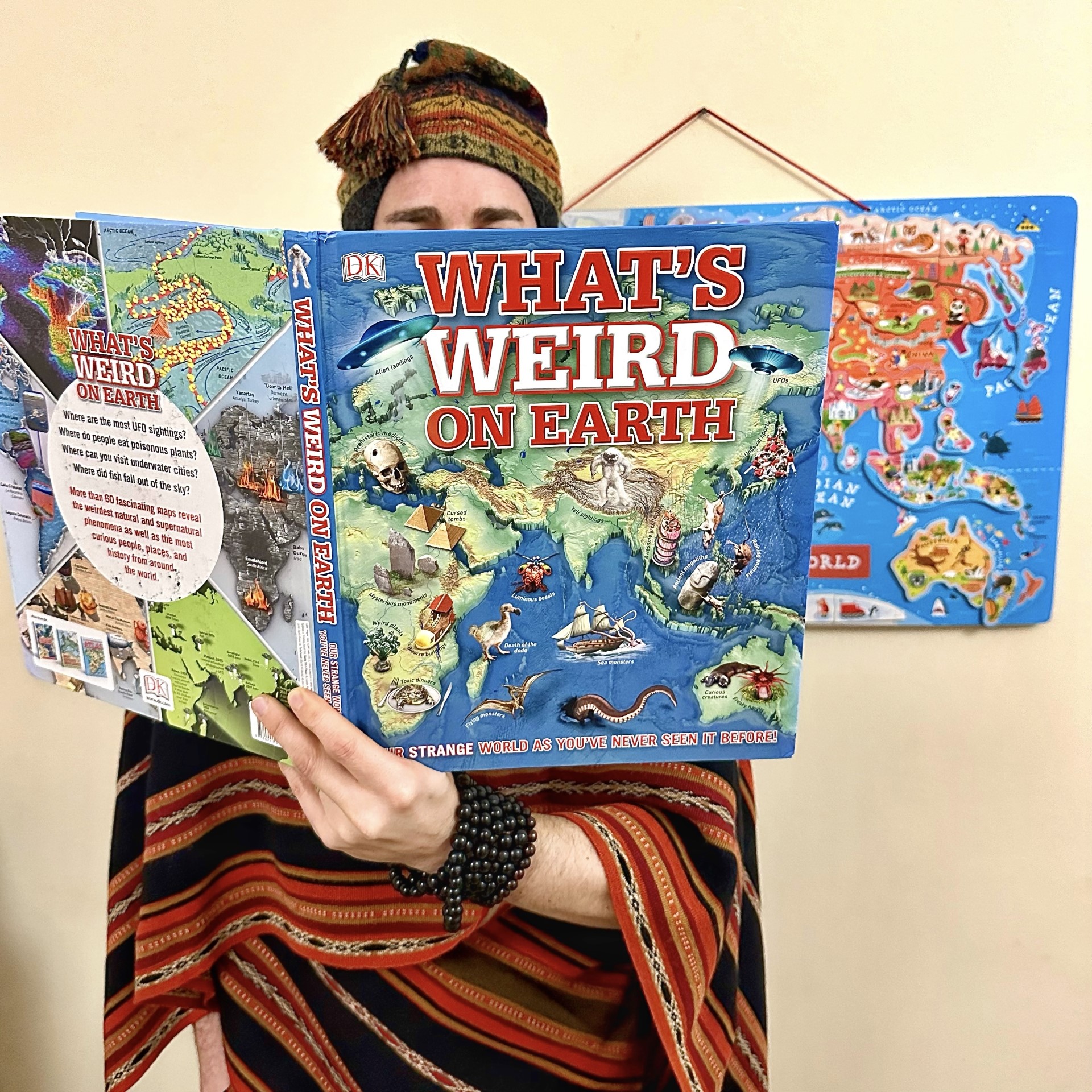 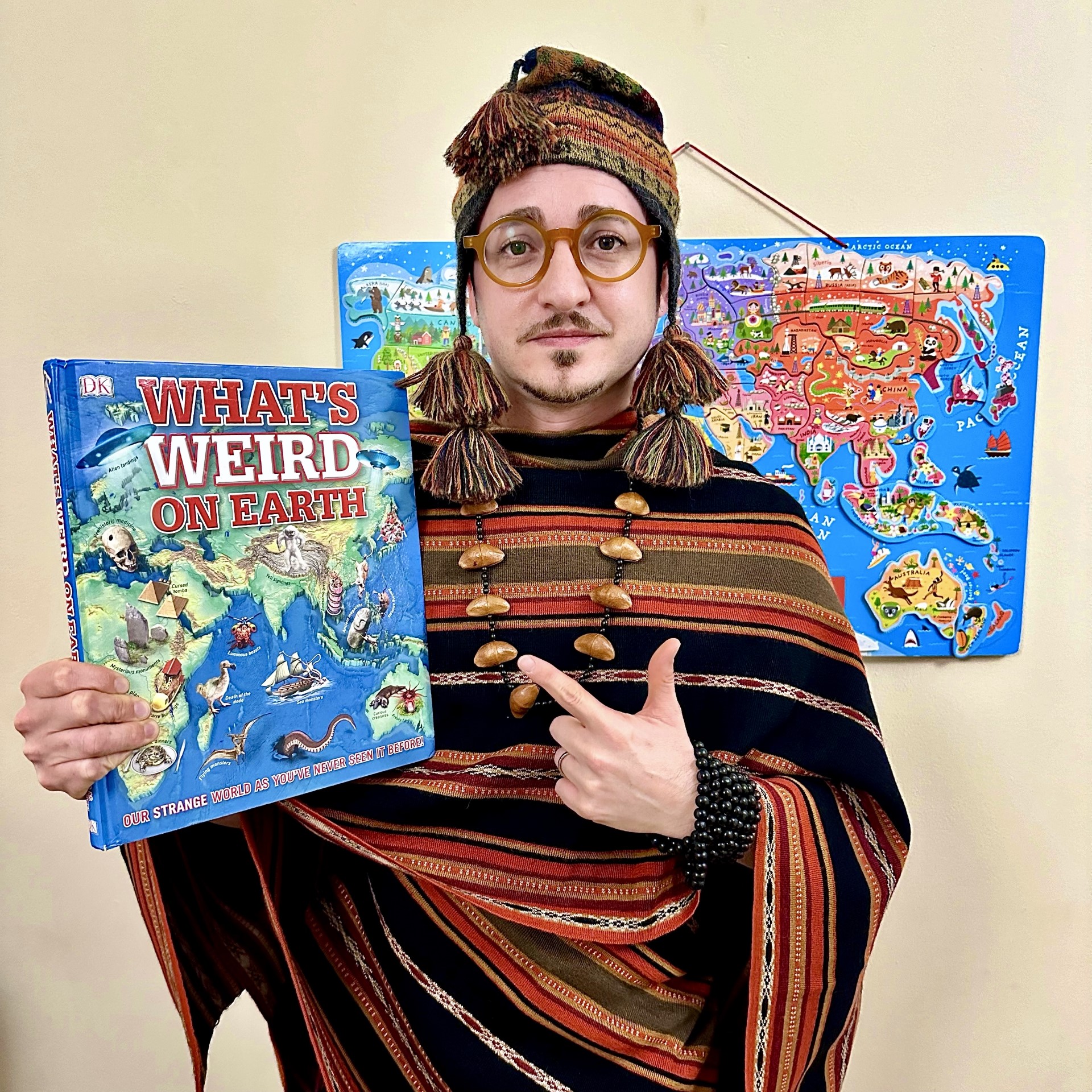 WHO’S THIS…?
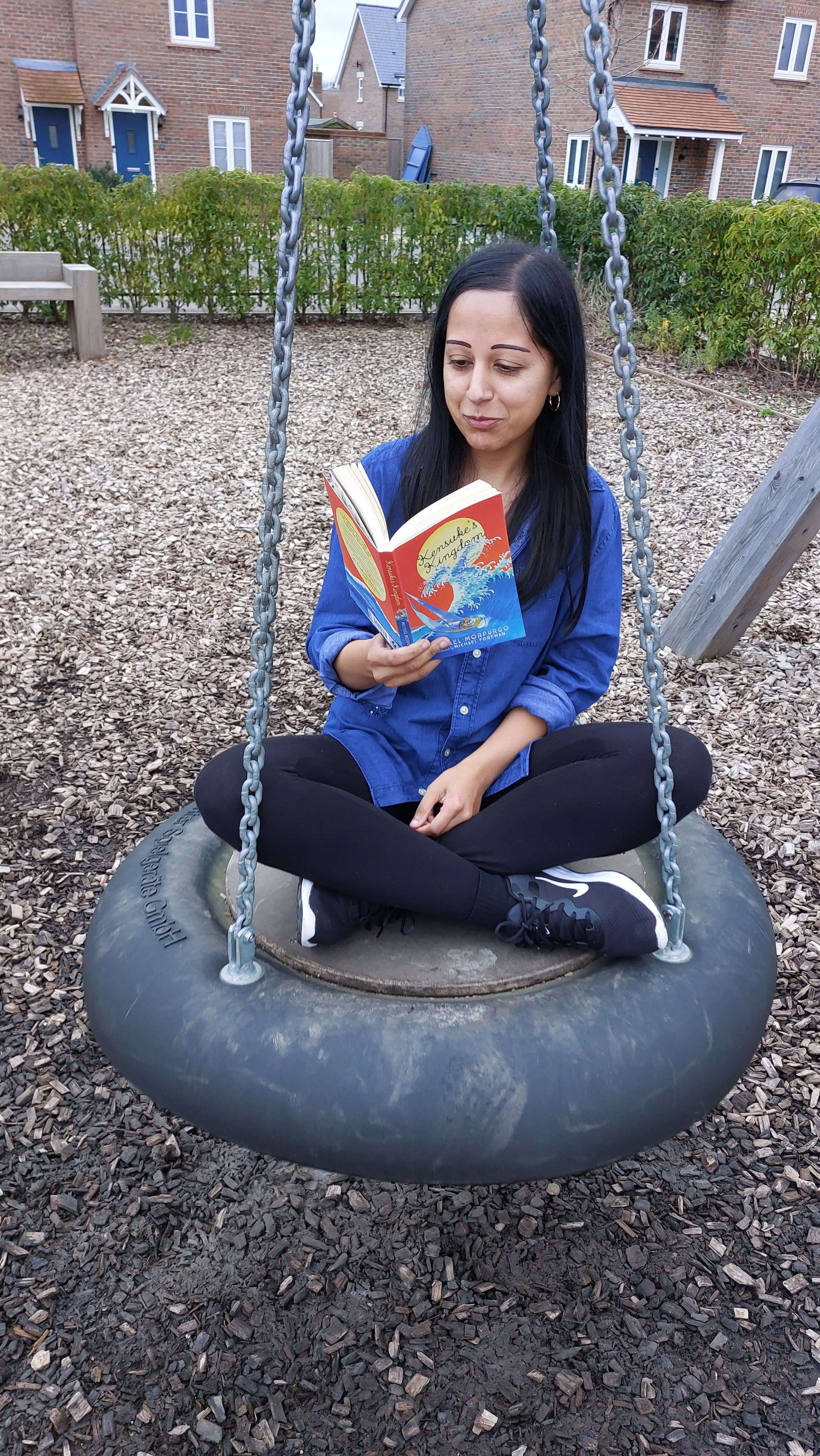 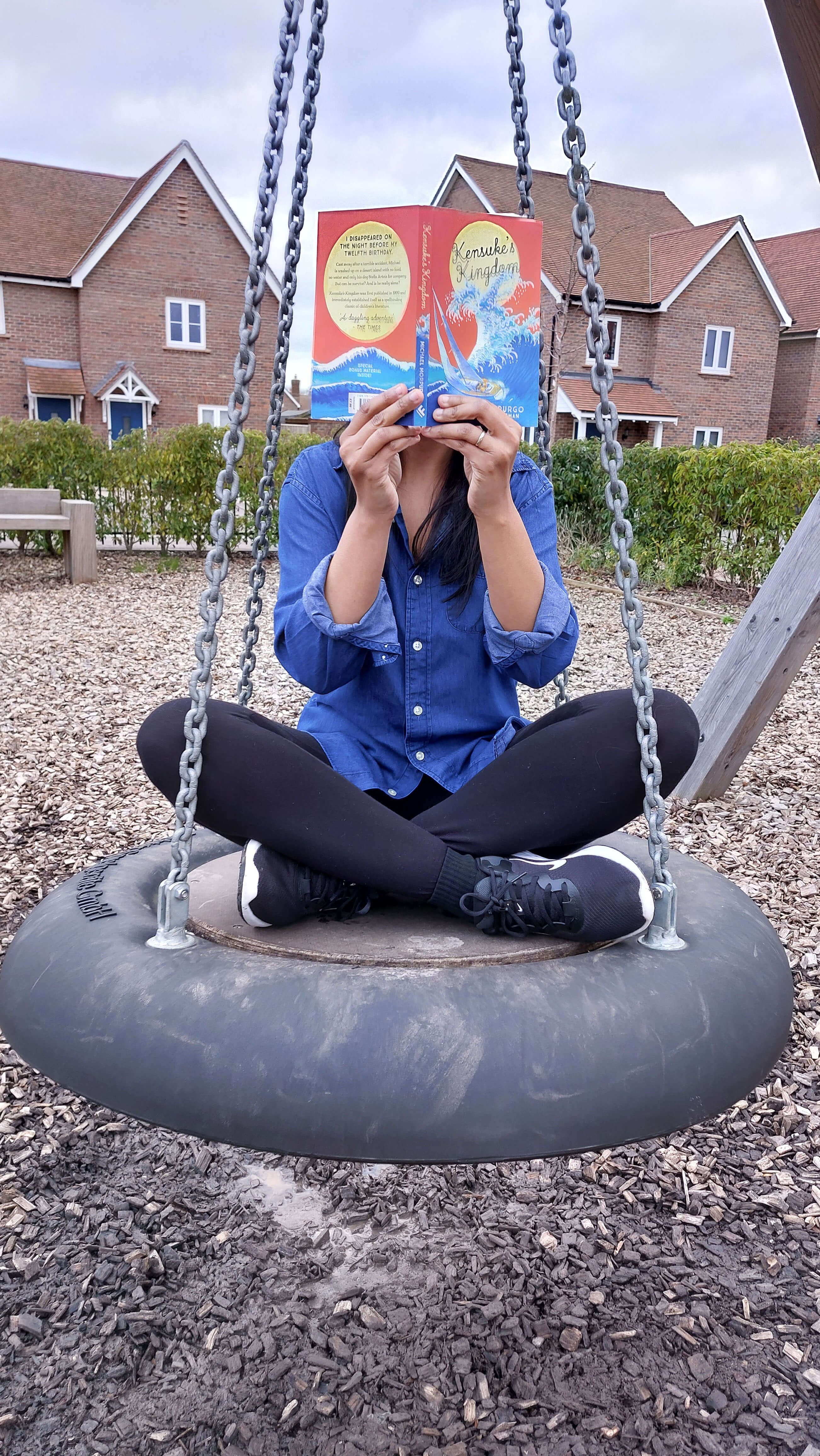 WHO’S THIS…?
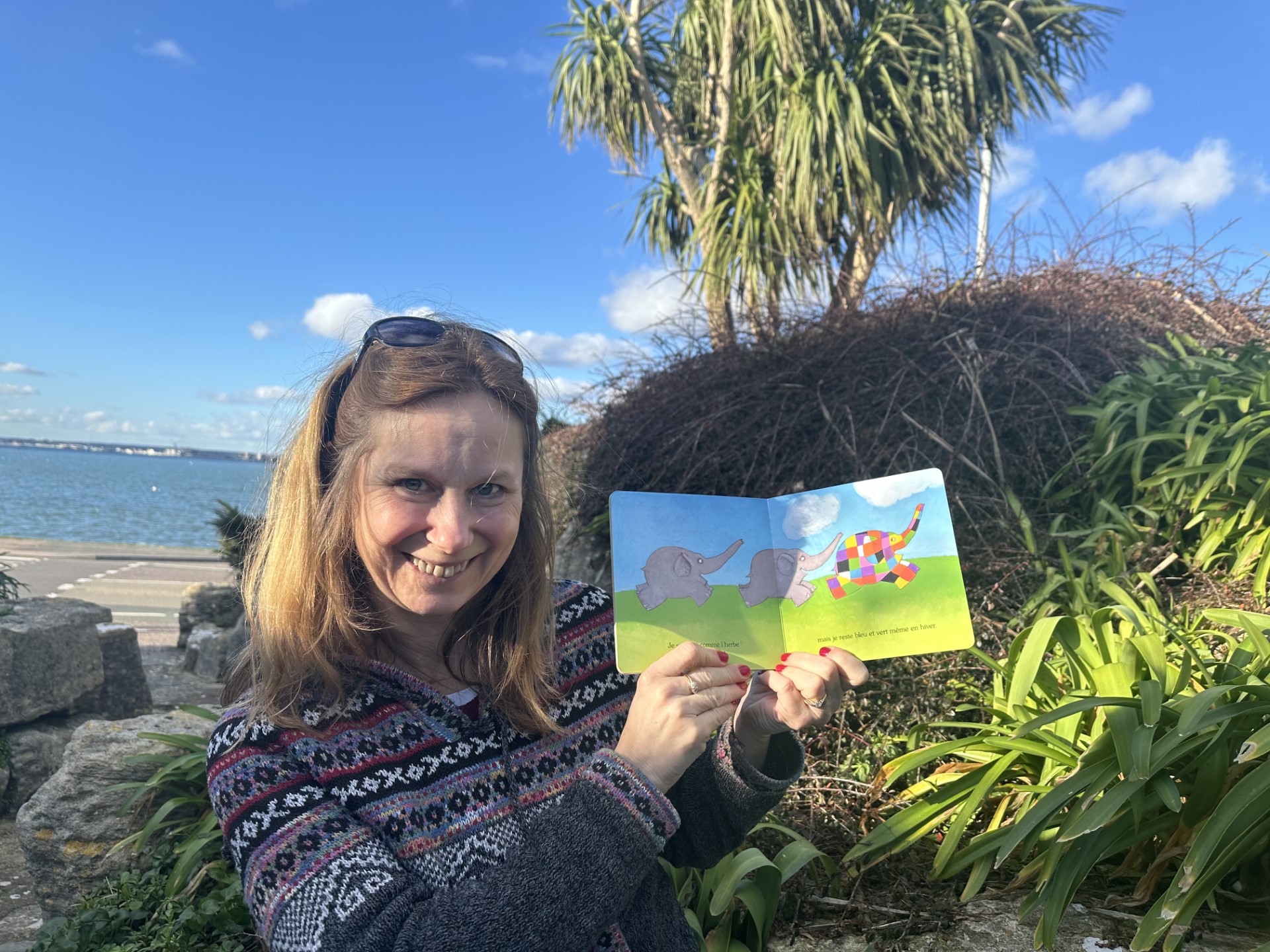 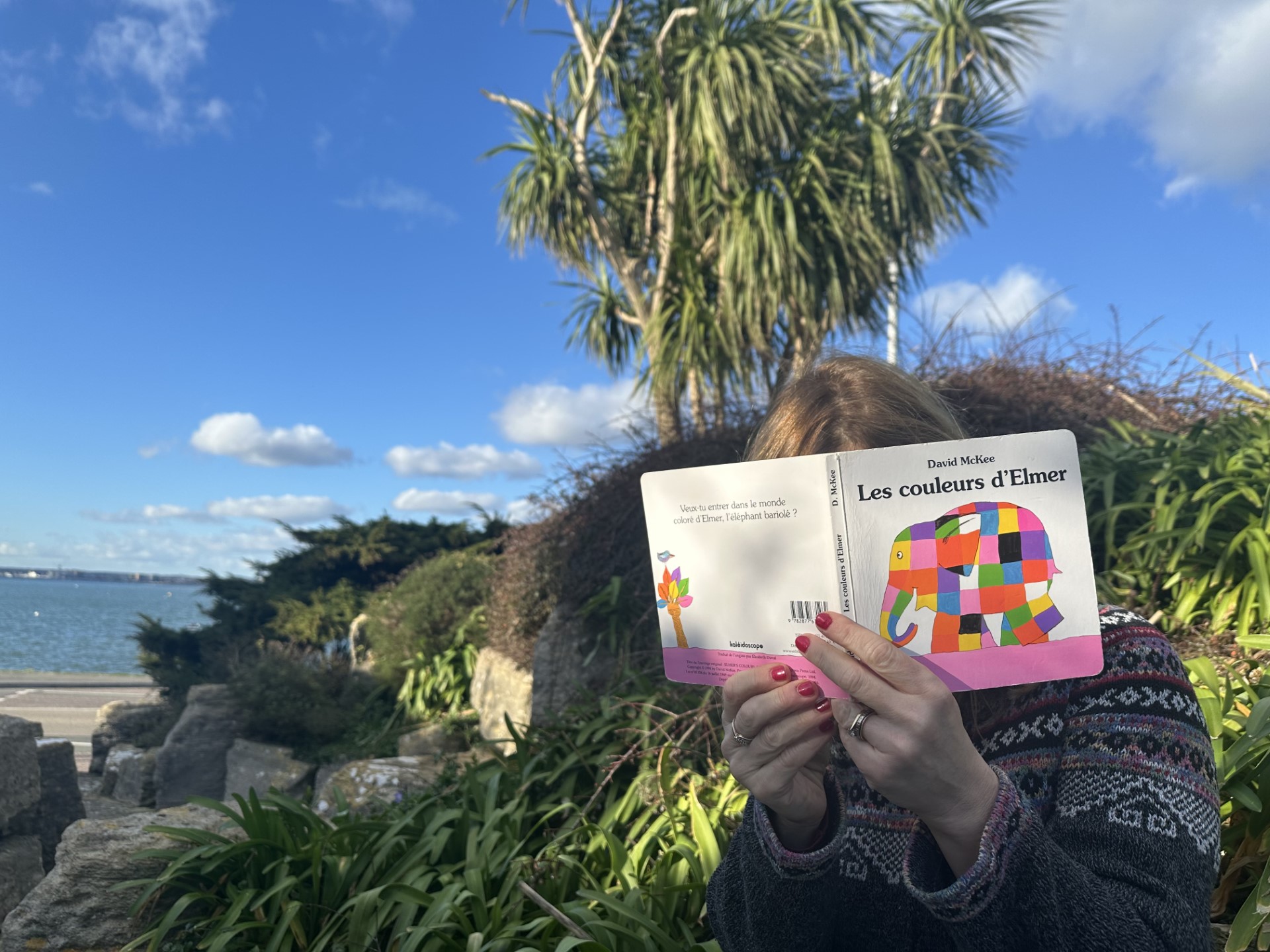 WHO’S THIS…?
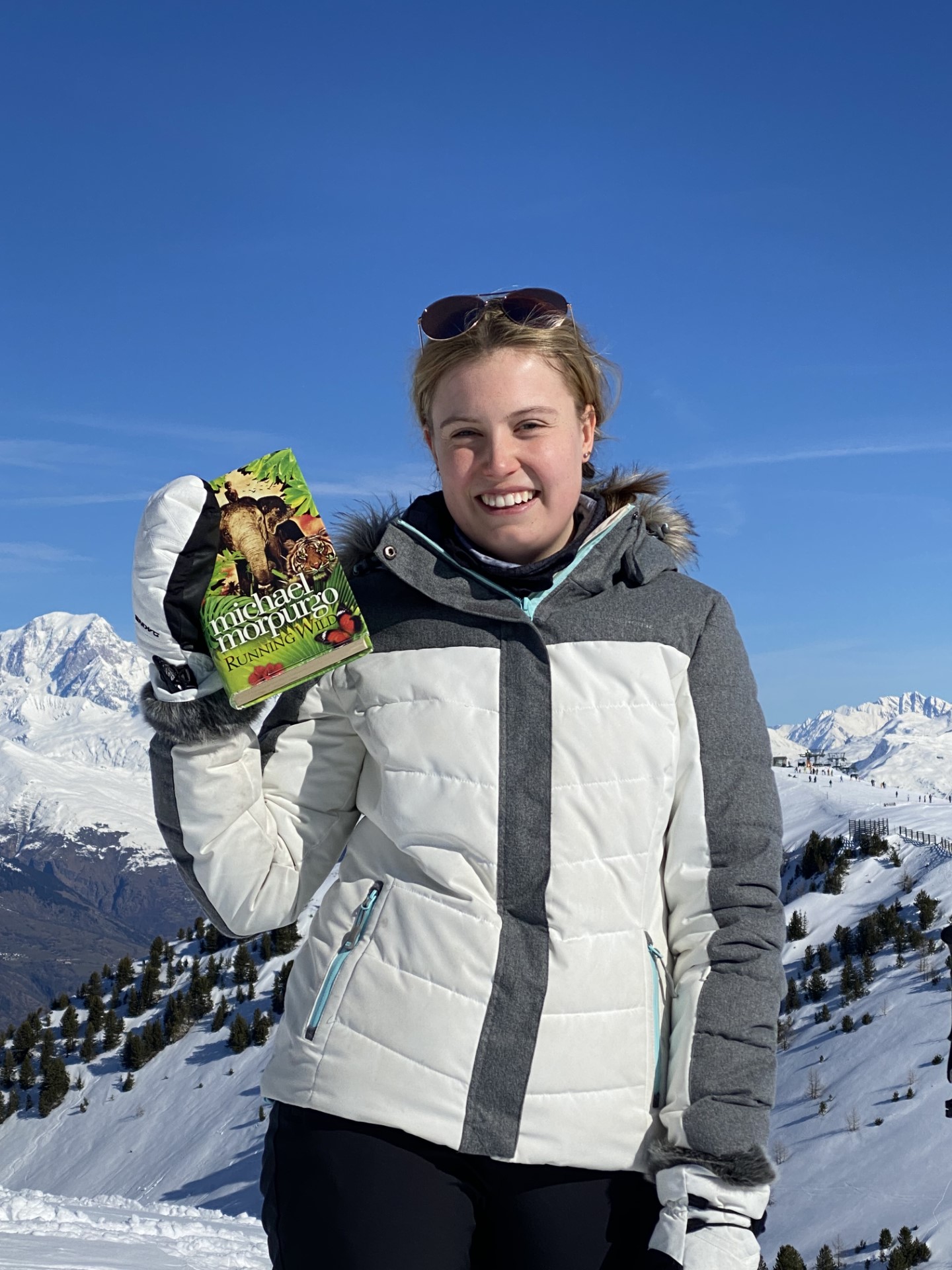 WHO’S THIS…?
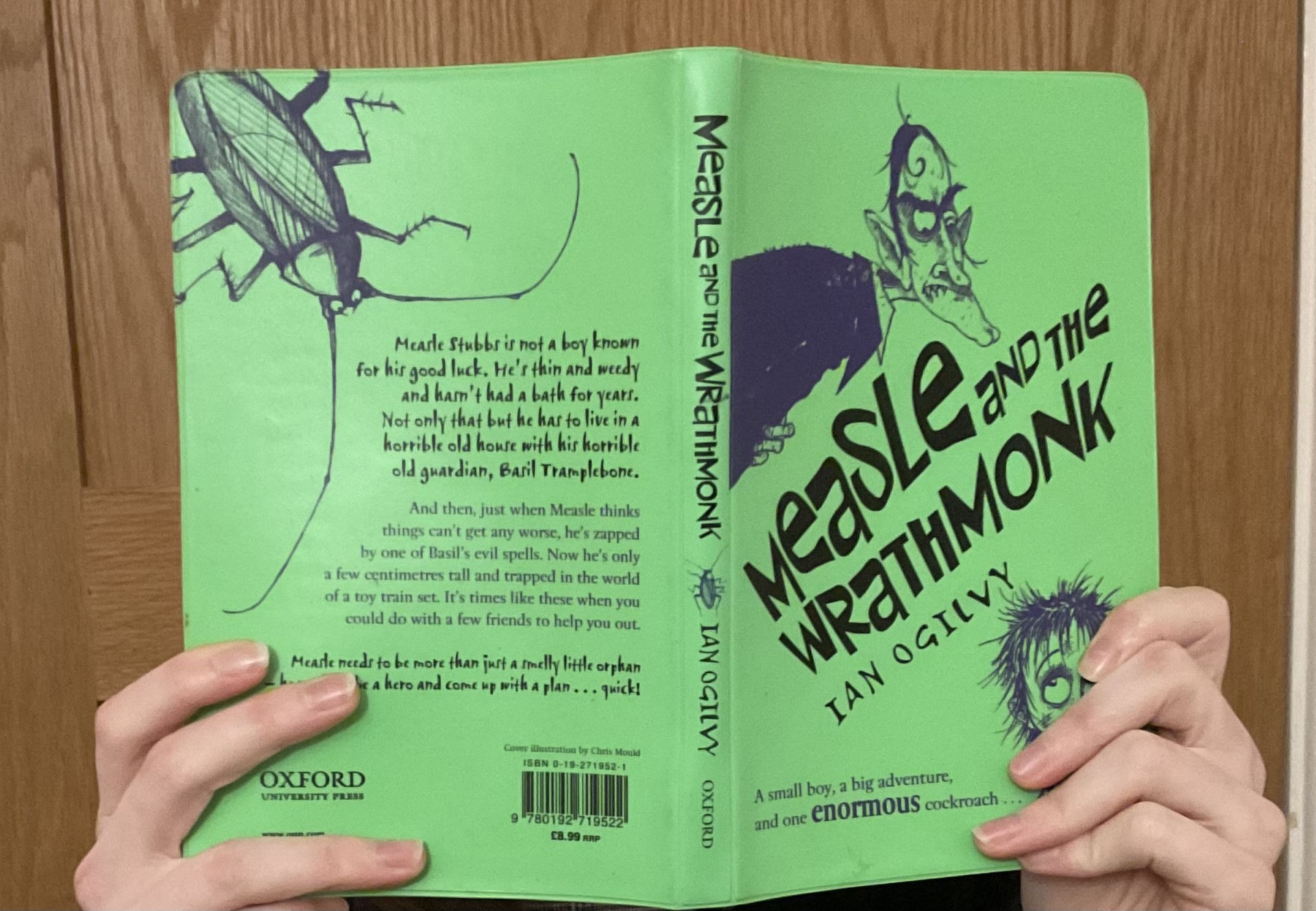 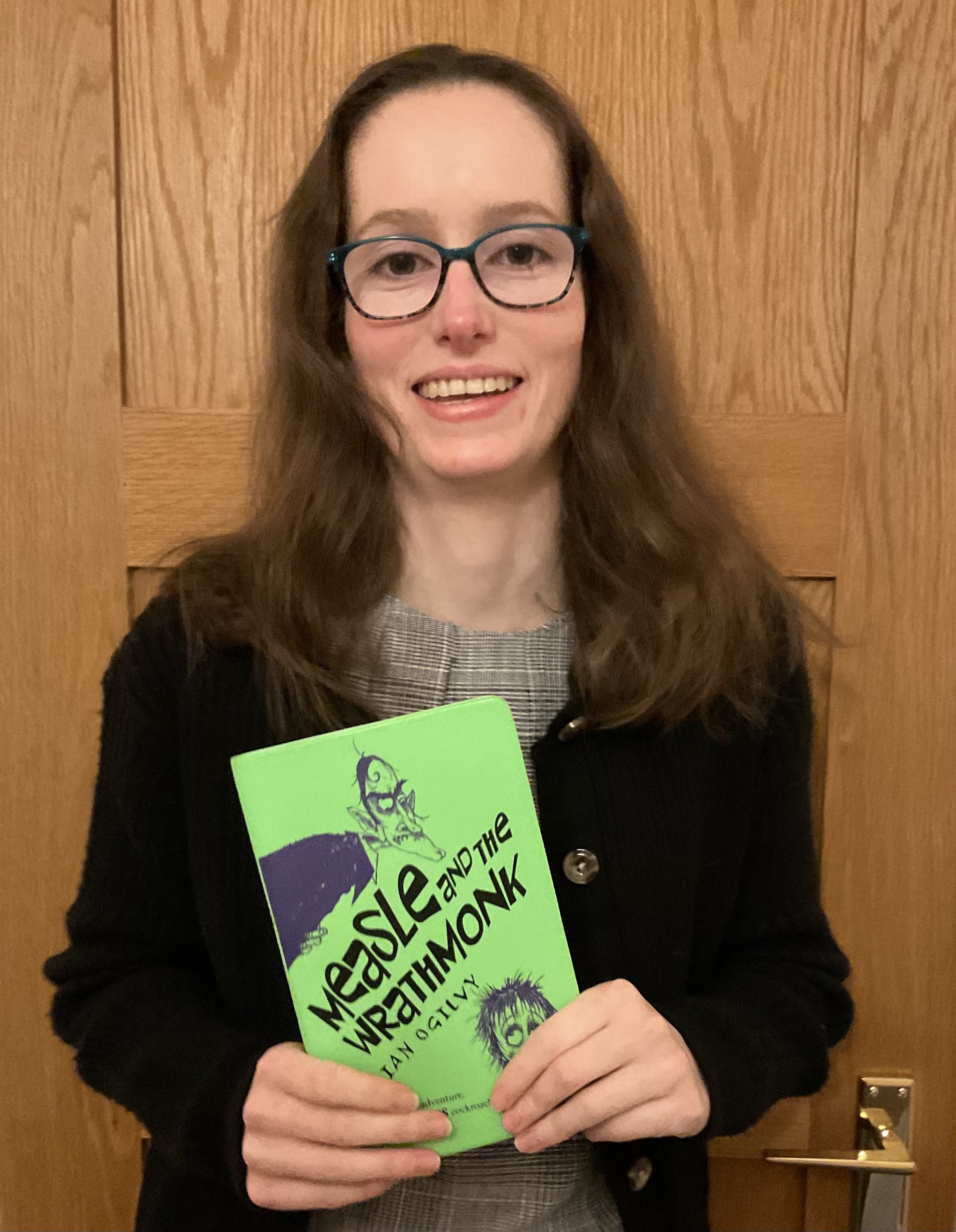 WHO’S THIS…?
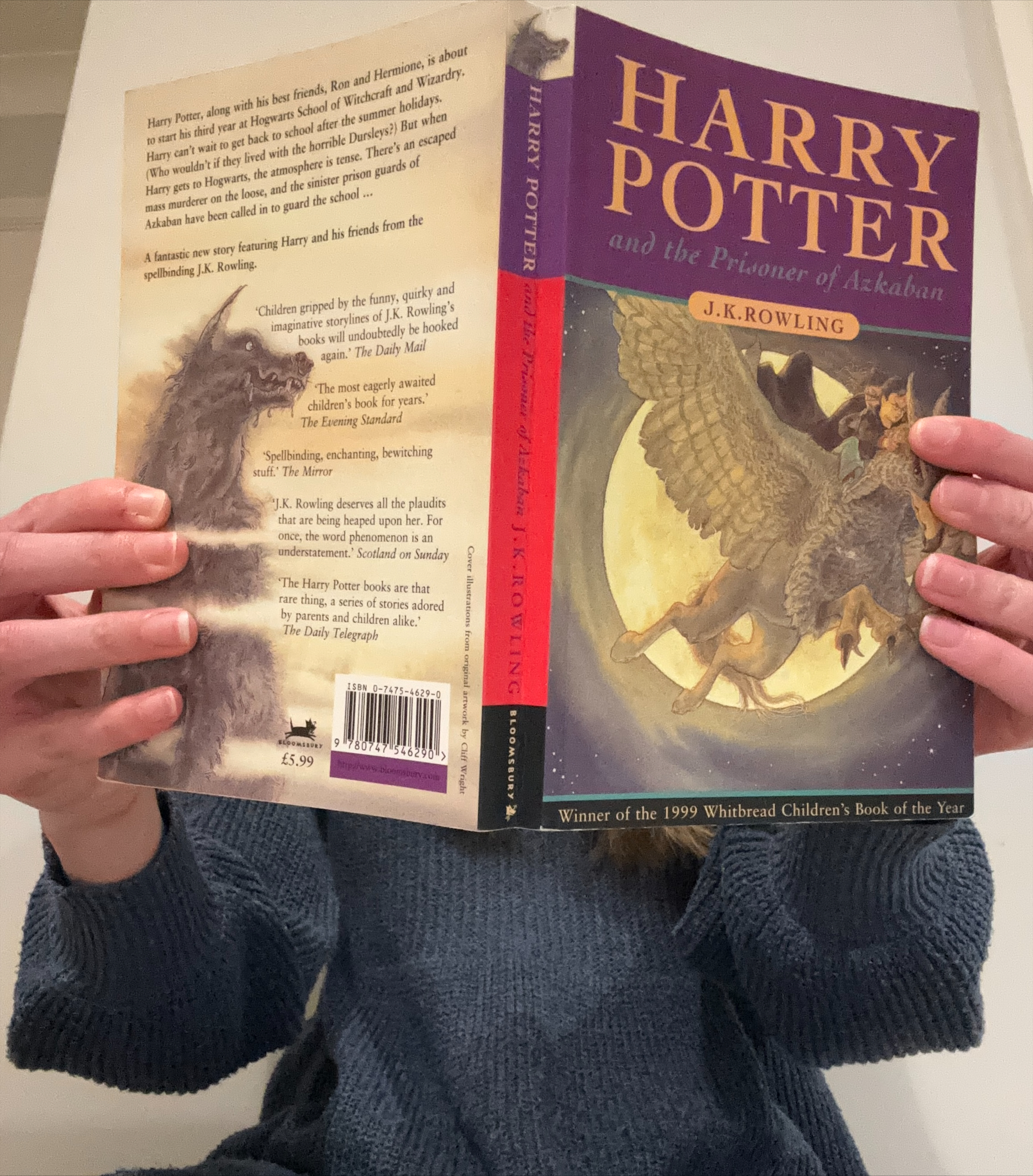 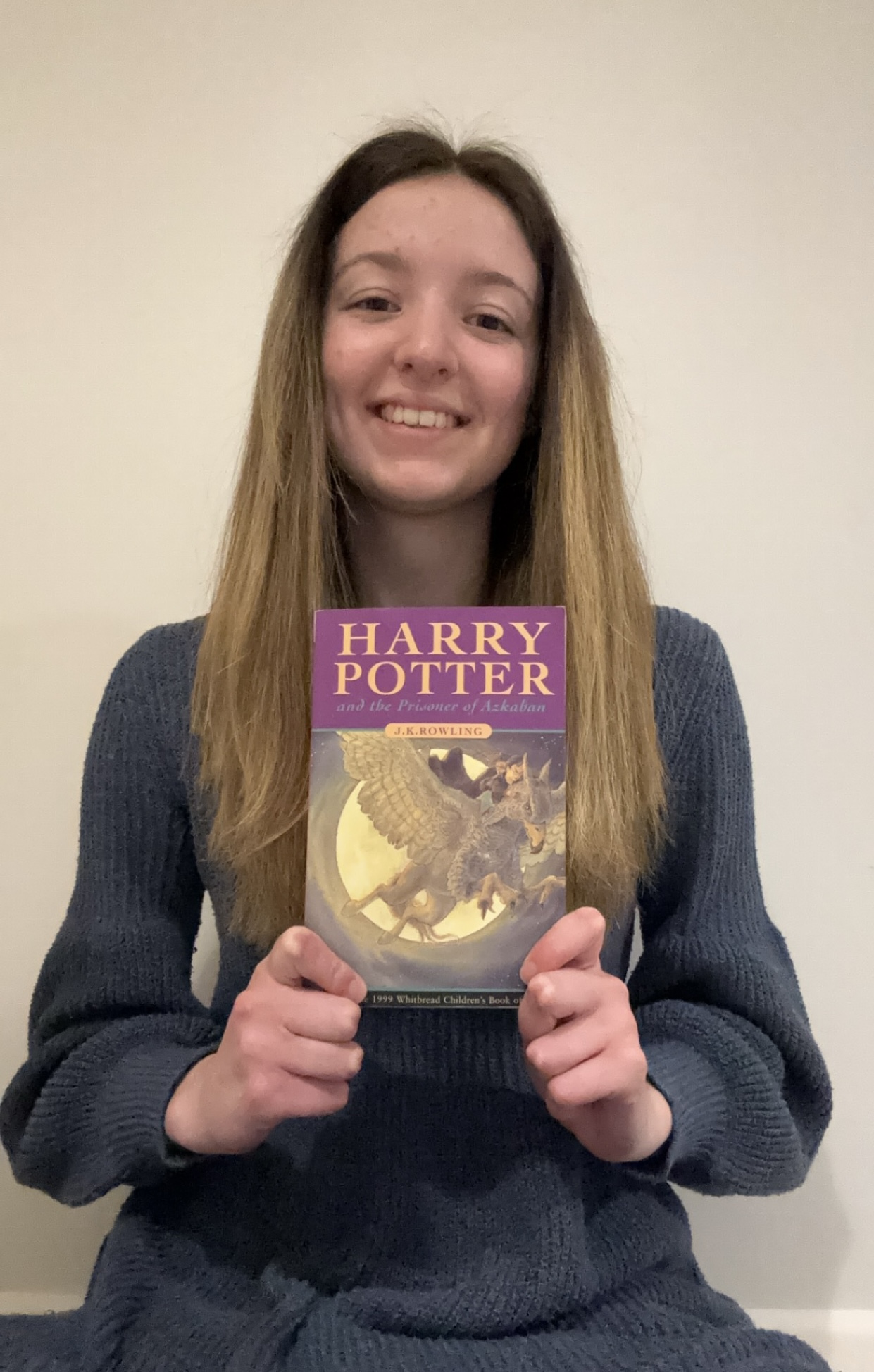 WHO’S THIS…?
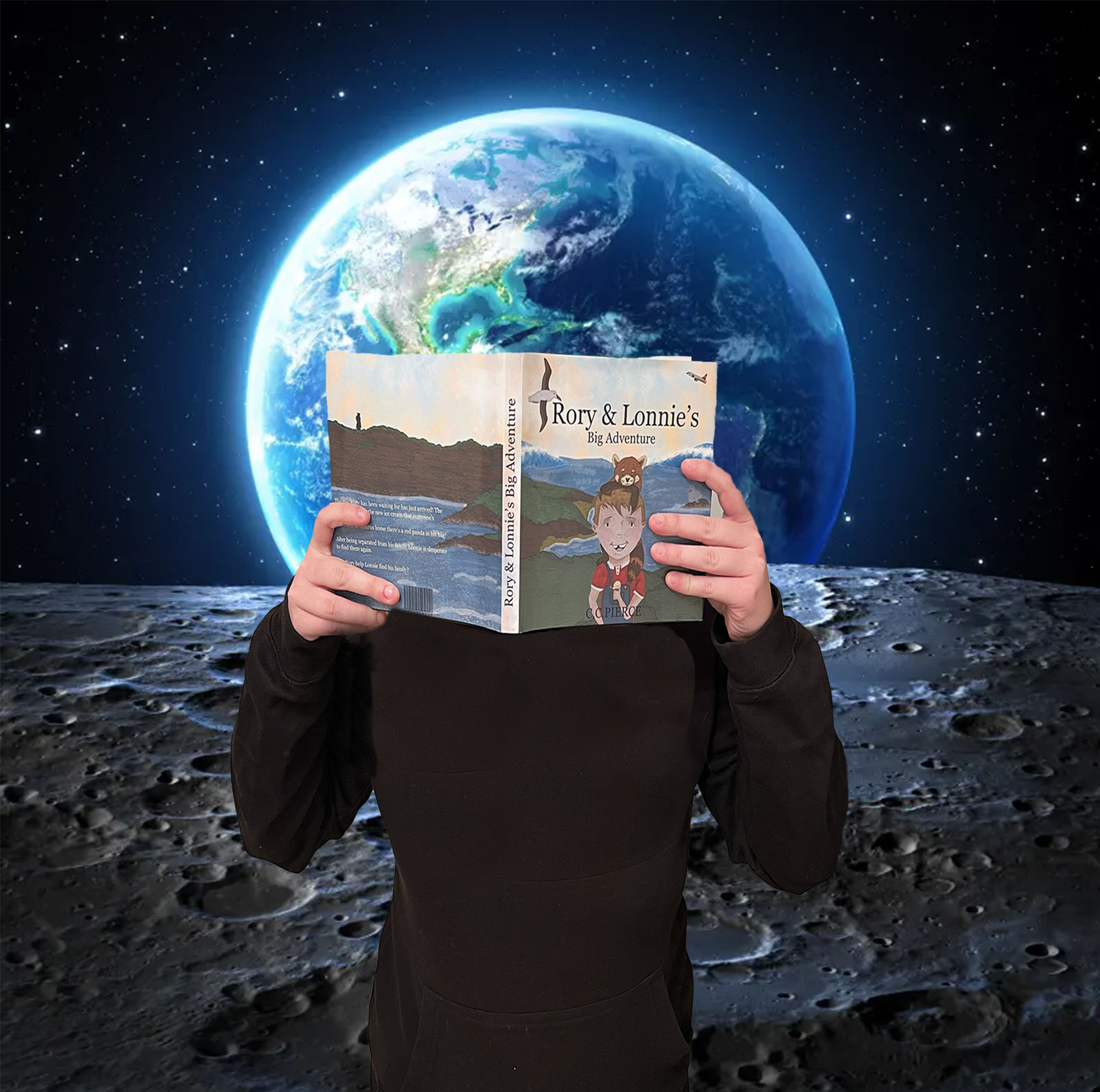 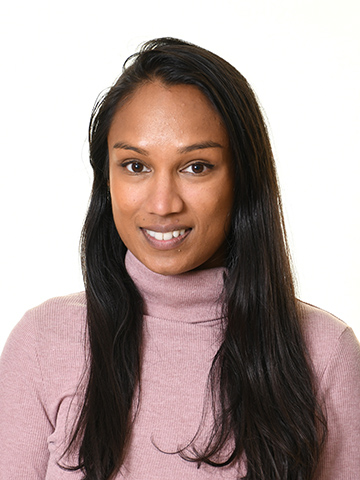 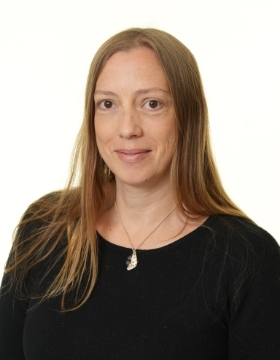 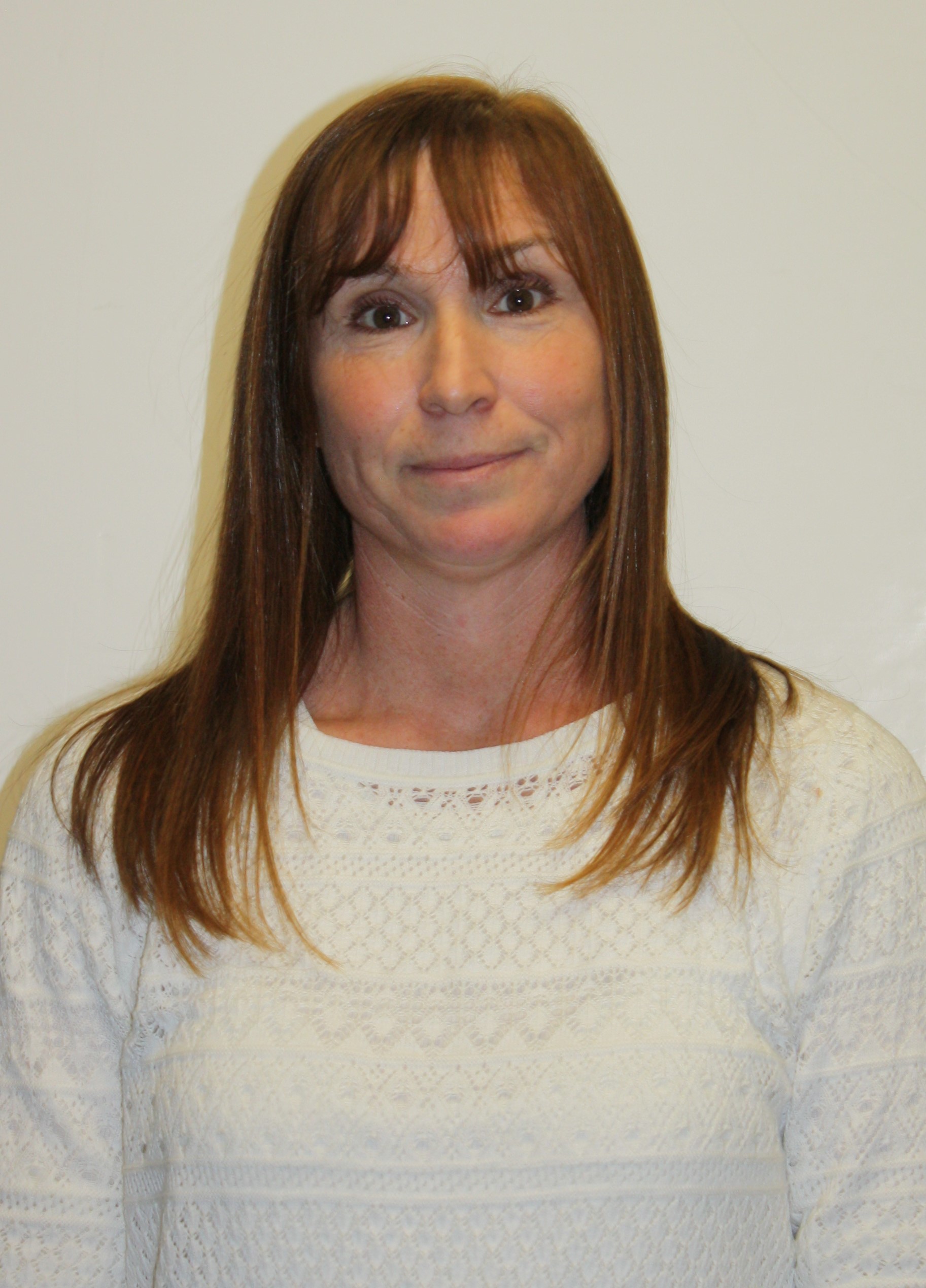 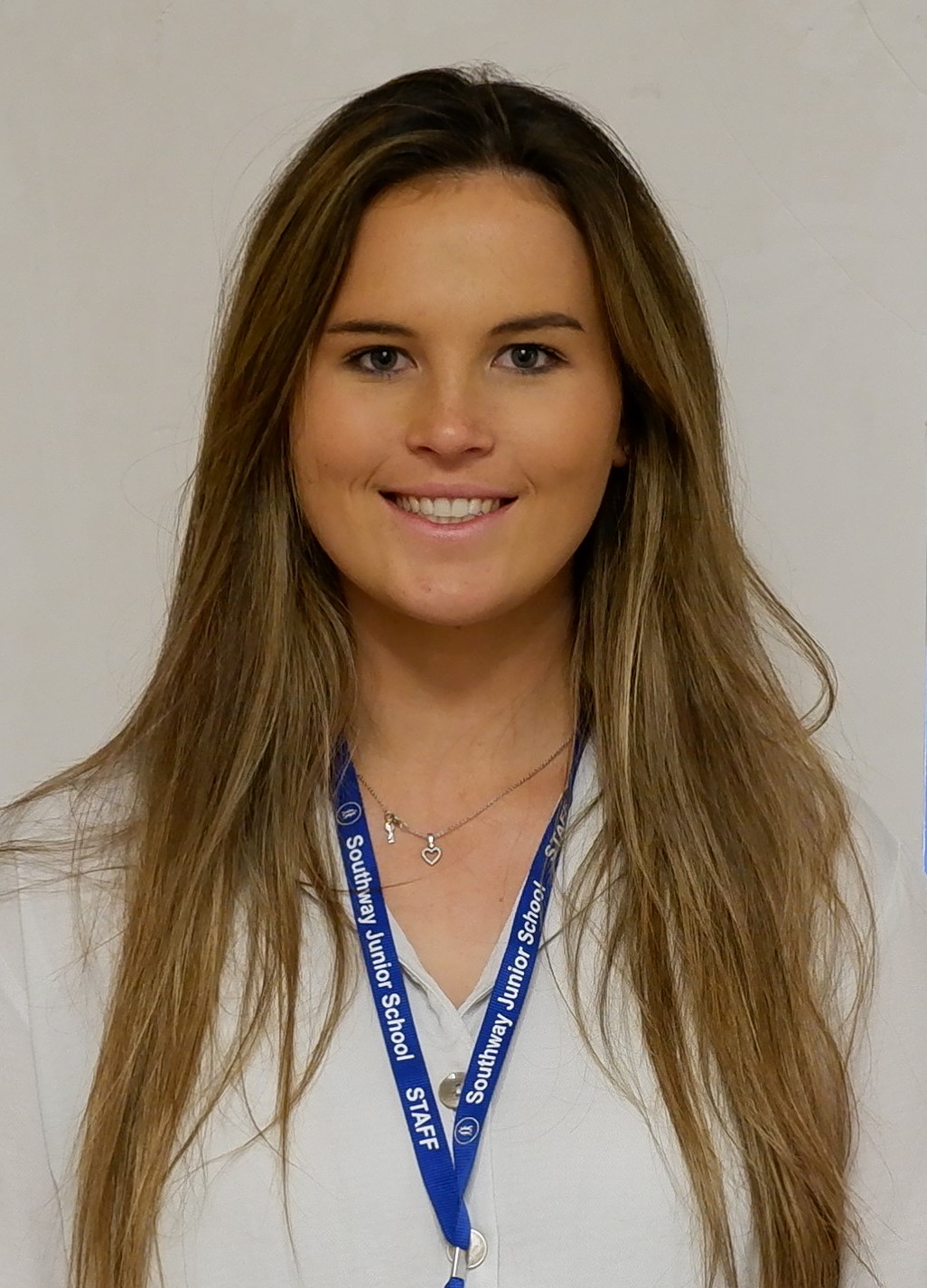 MS MURTHEN   MRS MOTTRAM   MISS HALL   MRS CRANFIELD
WHO’S THIS…?
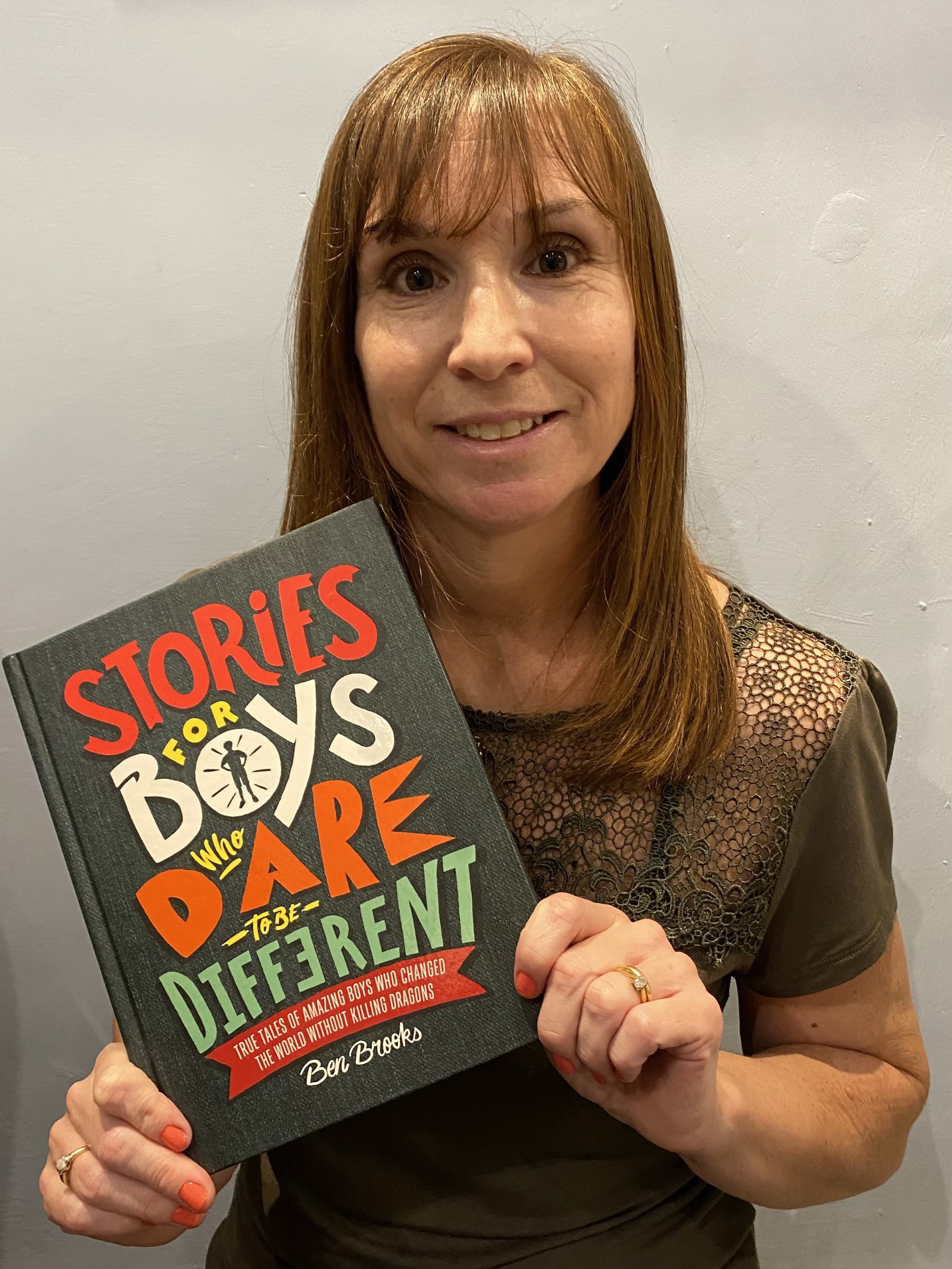 WHO’S THIS…?
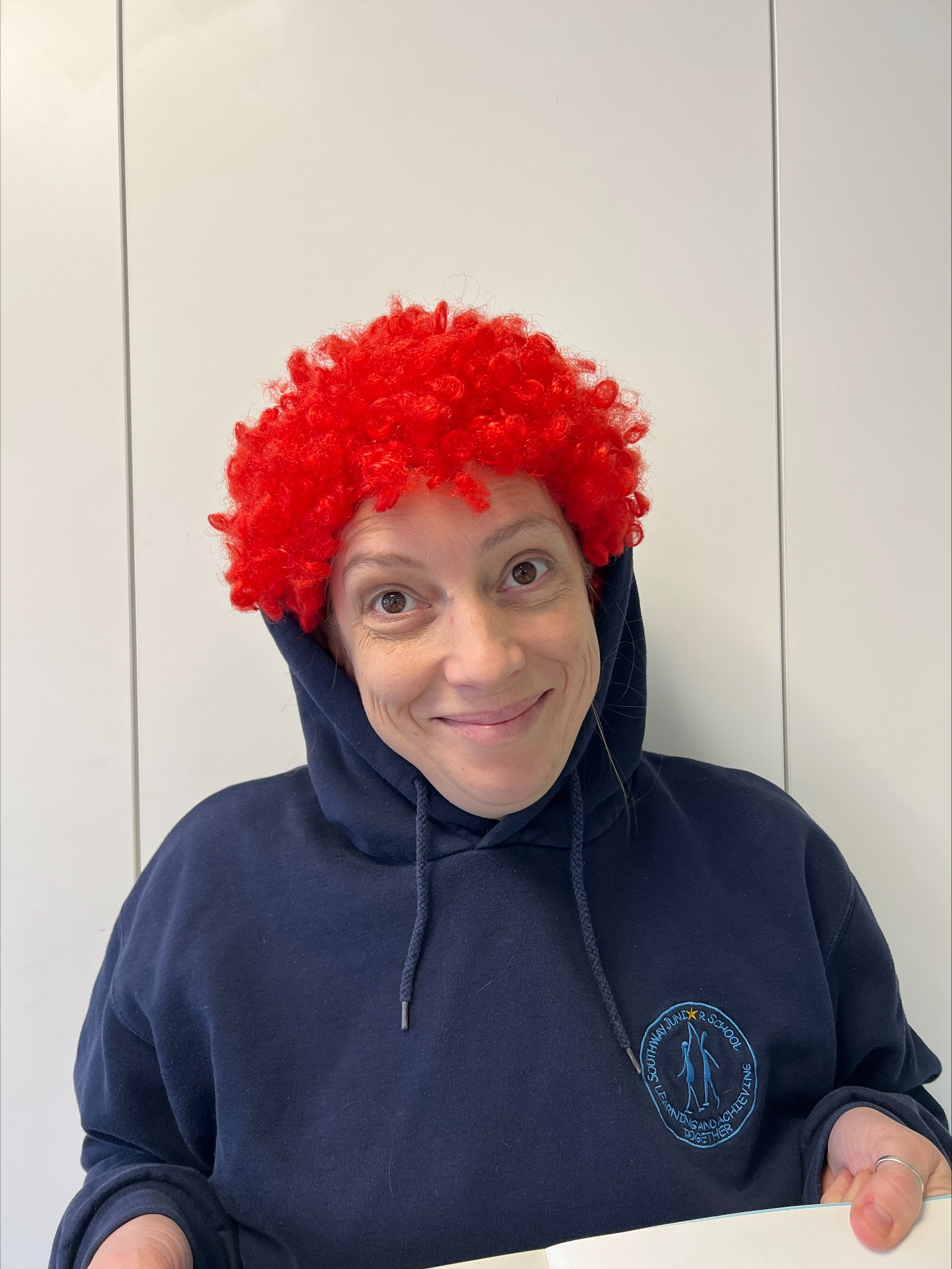 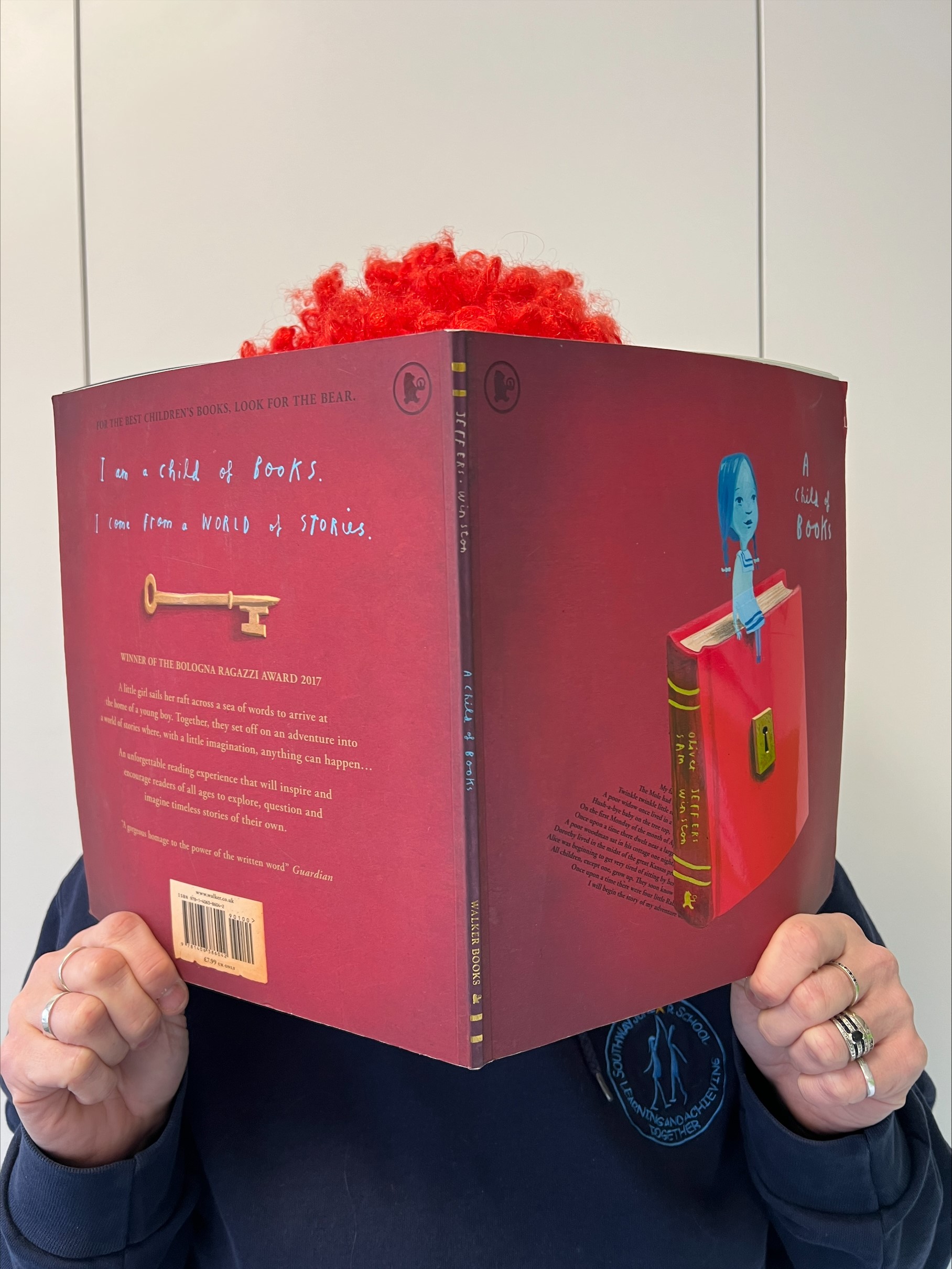 WHO’S THIS…?
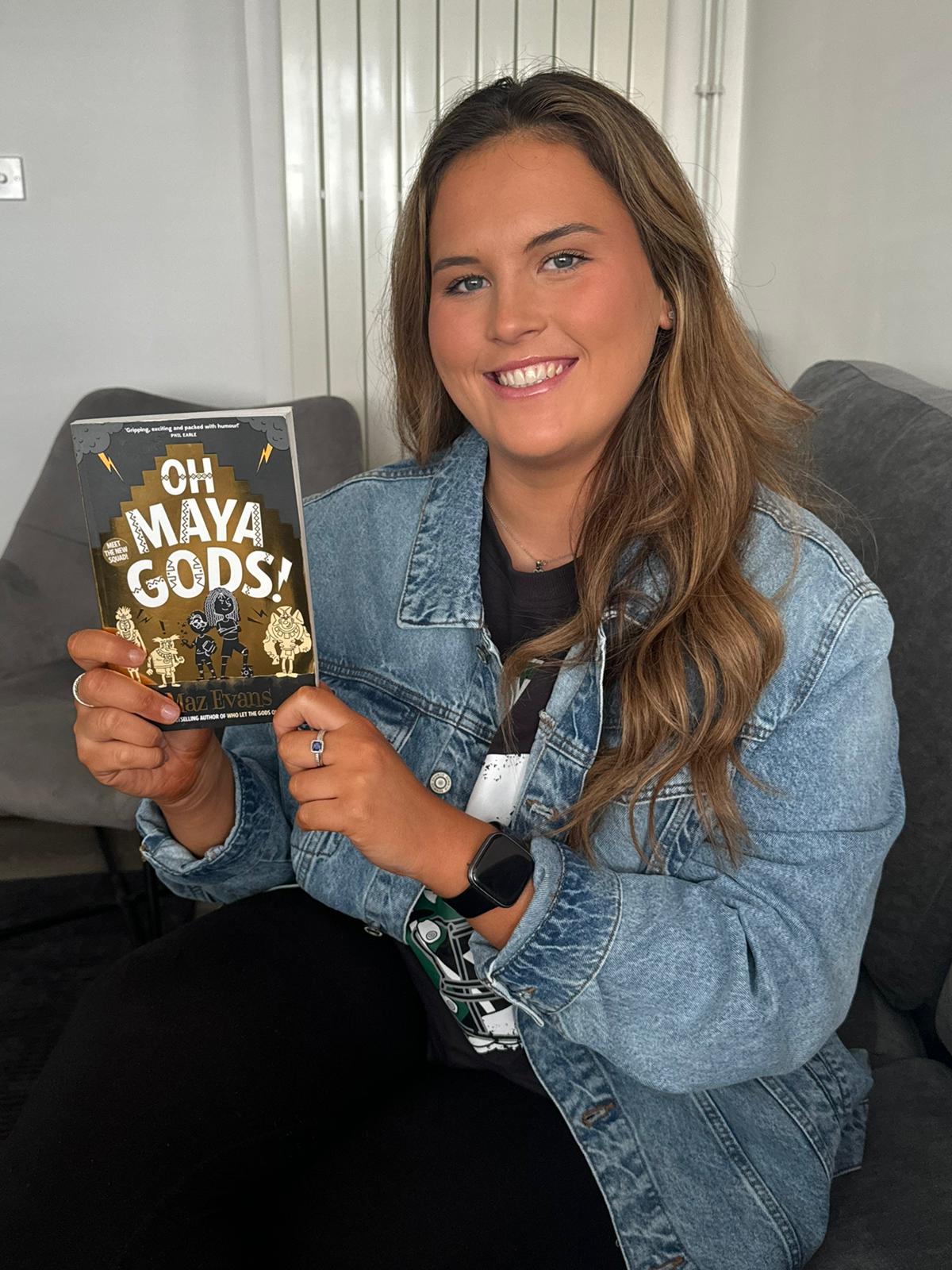 WHO’S THIS…?
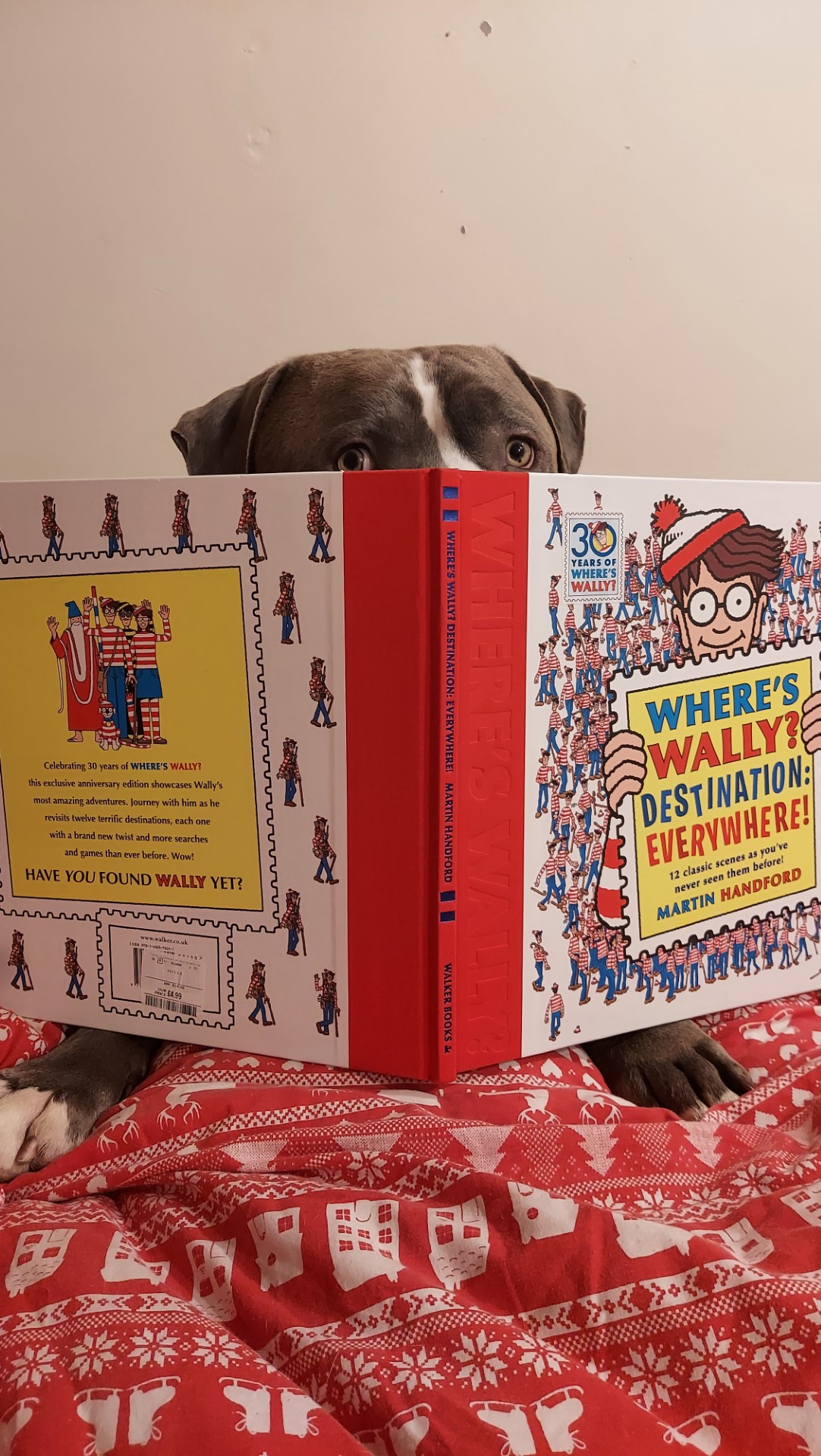 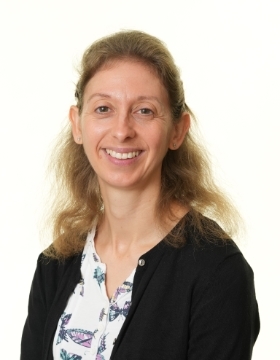 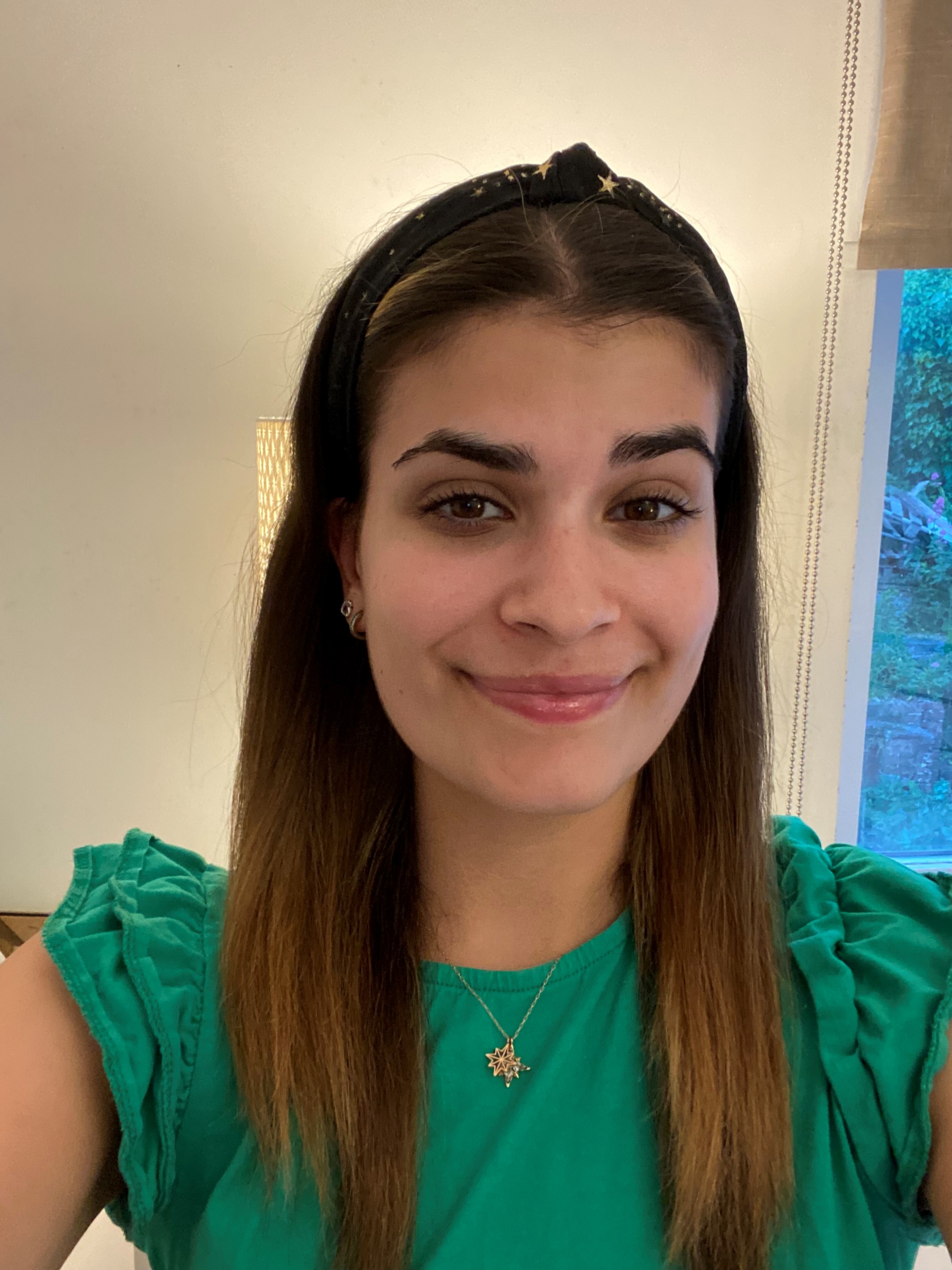 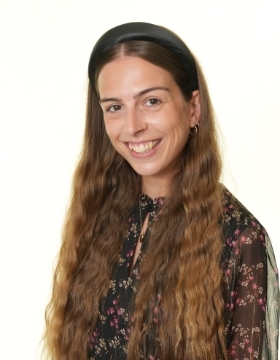 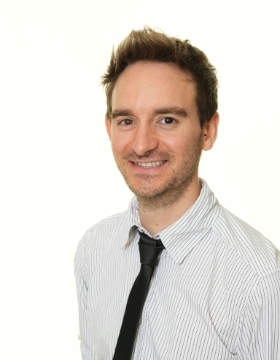 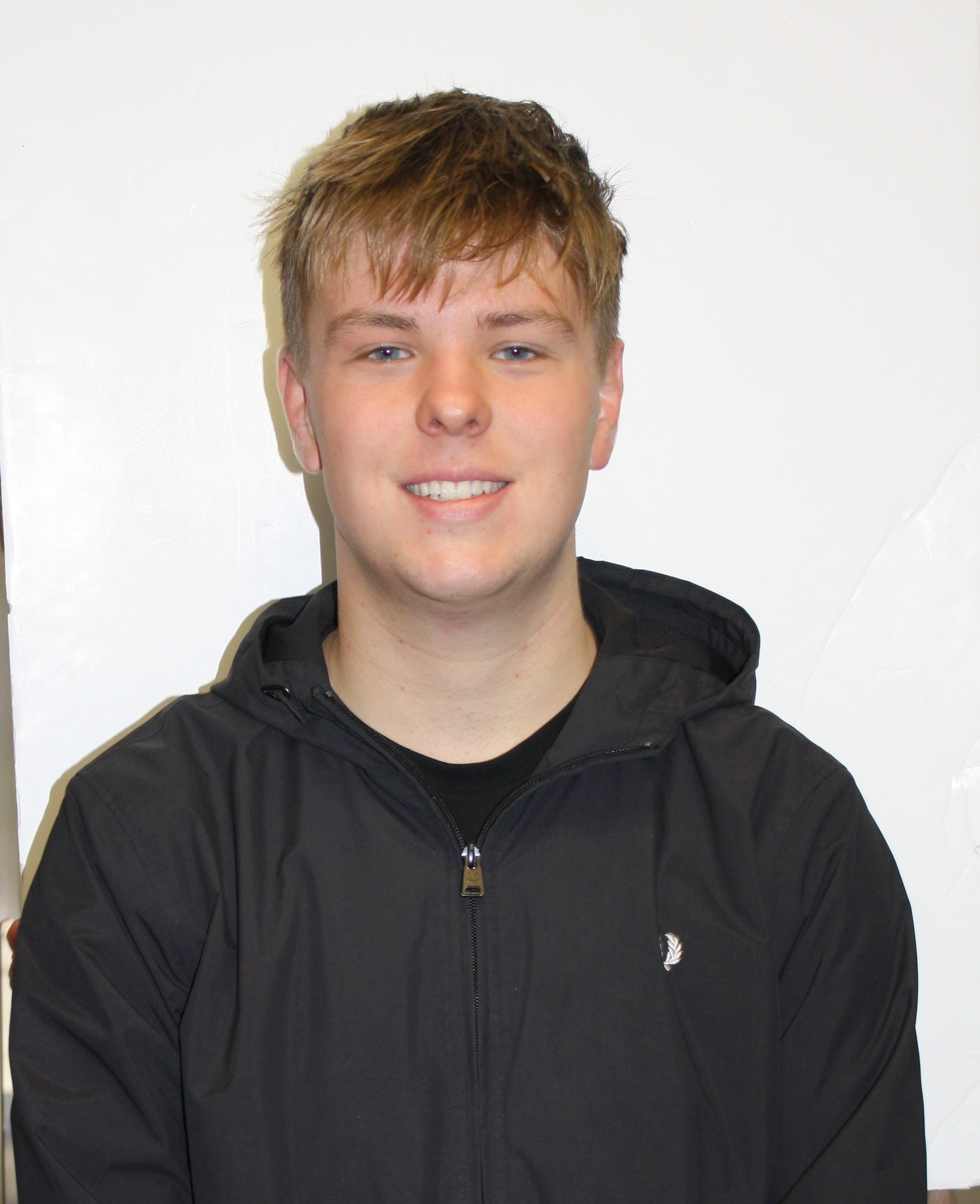 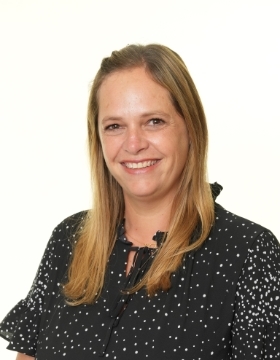 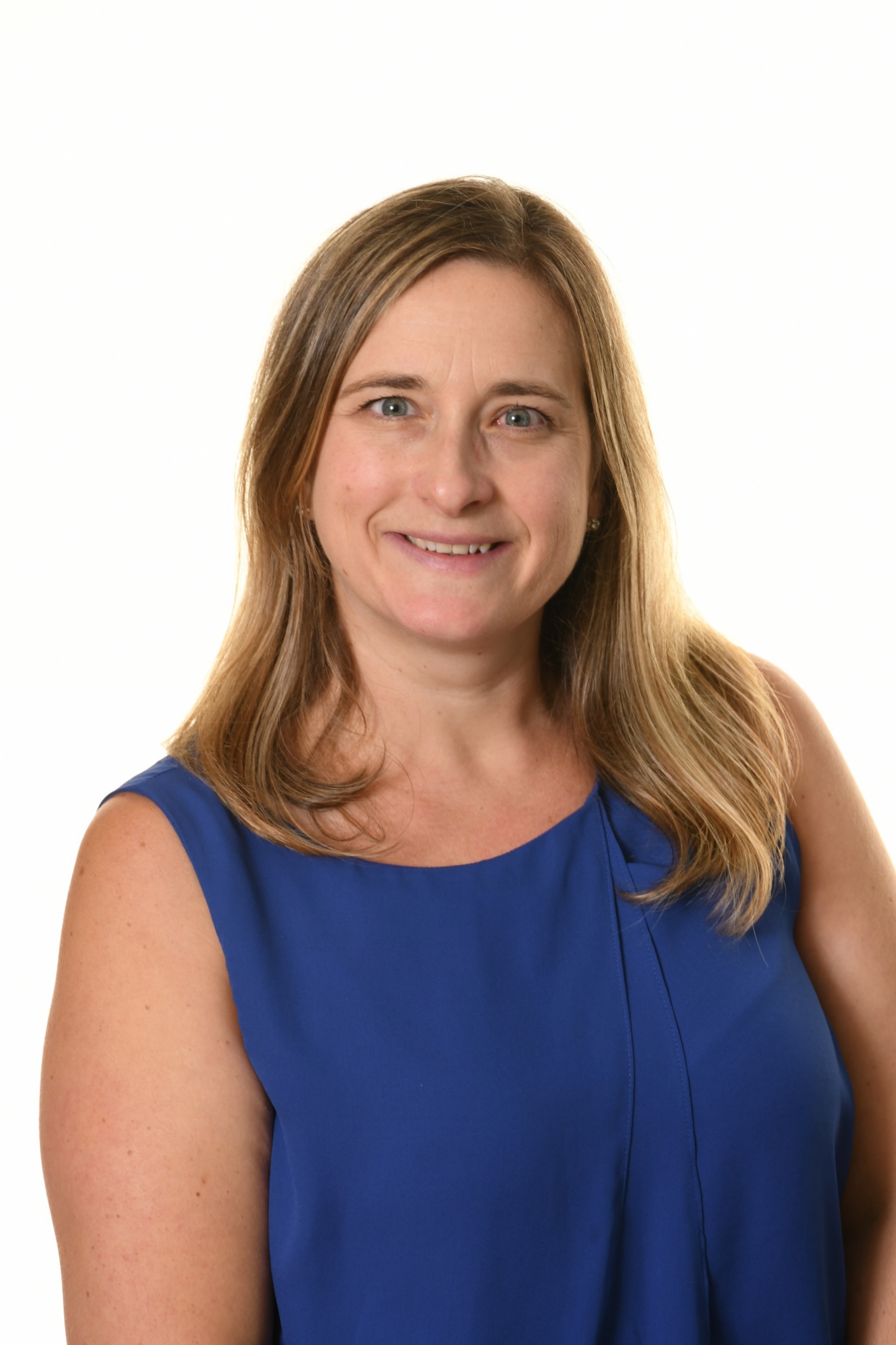 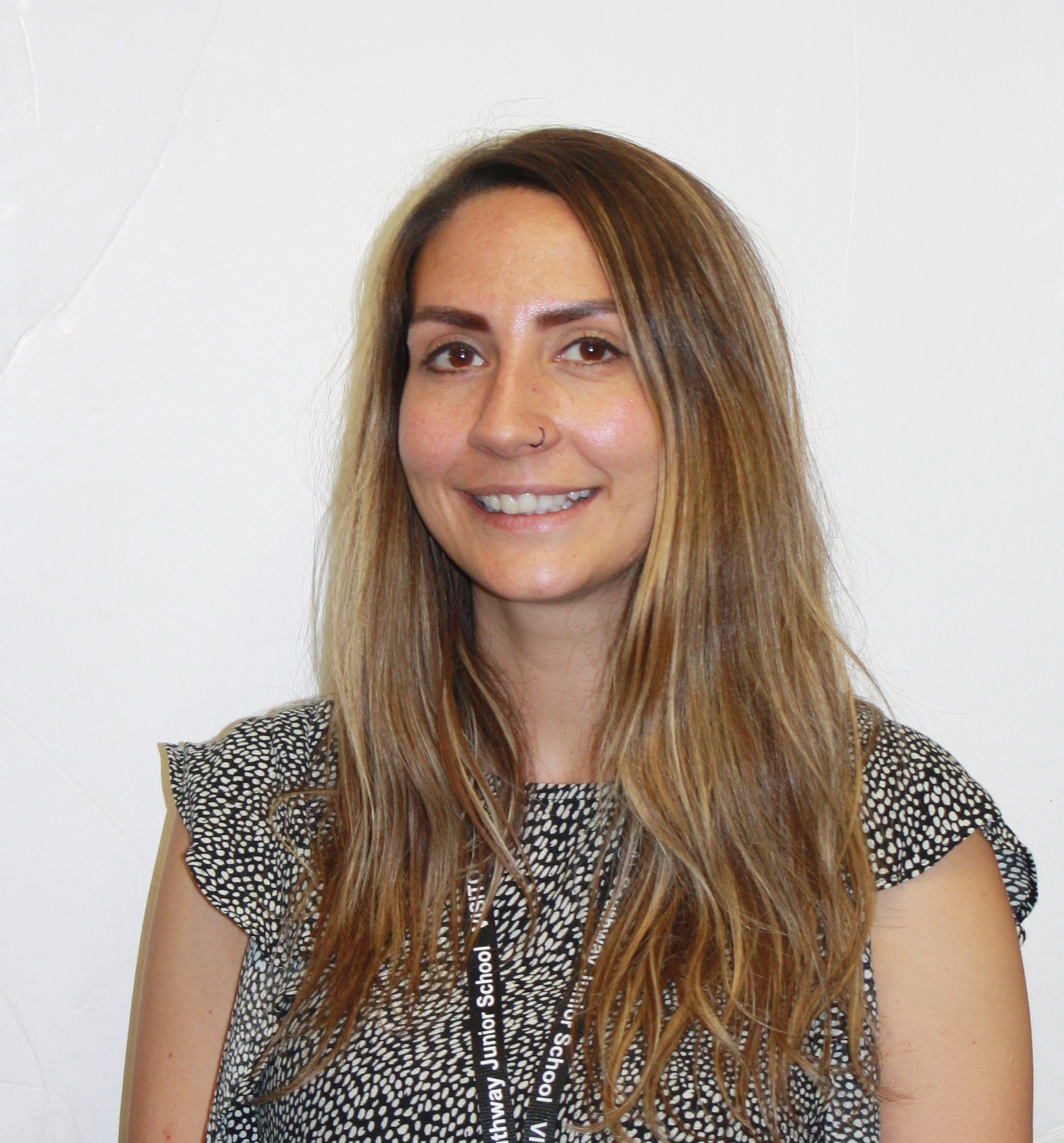 MRS PIERIS     MISS WARBURTON       MISS MORRIS      MR PHILLIPS      MR BLANCHARD   MRS LAMBERT   MISS CHERRIMAN   MISS IMRAY
WHO’S THIS…?
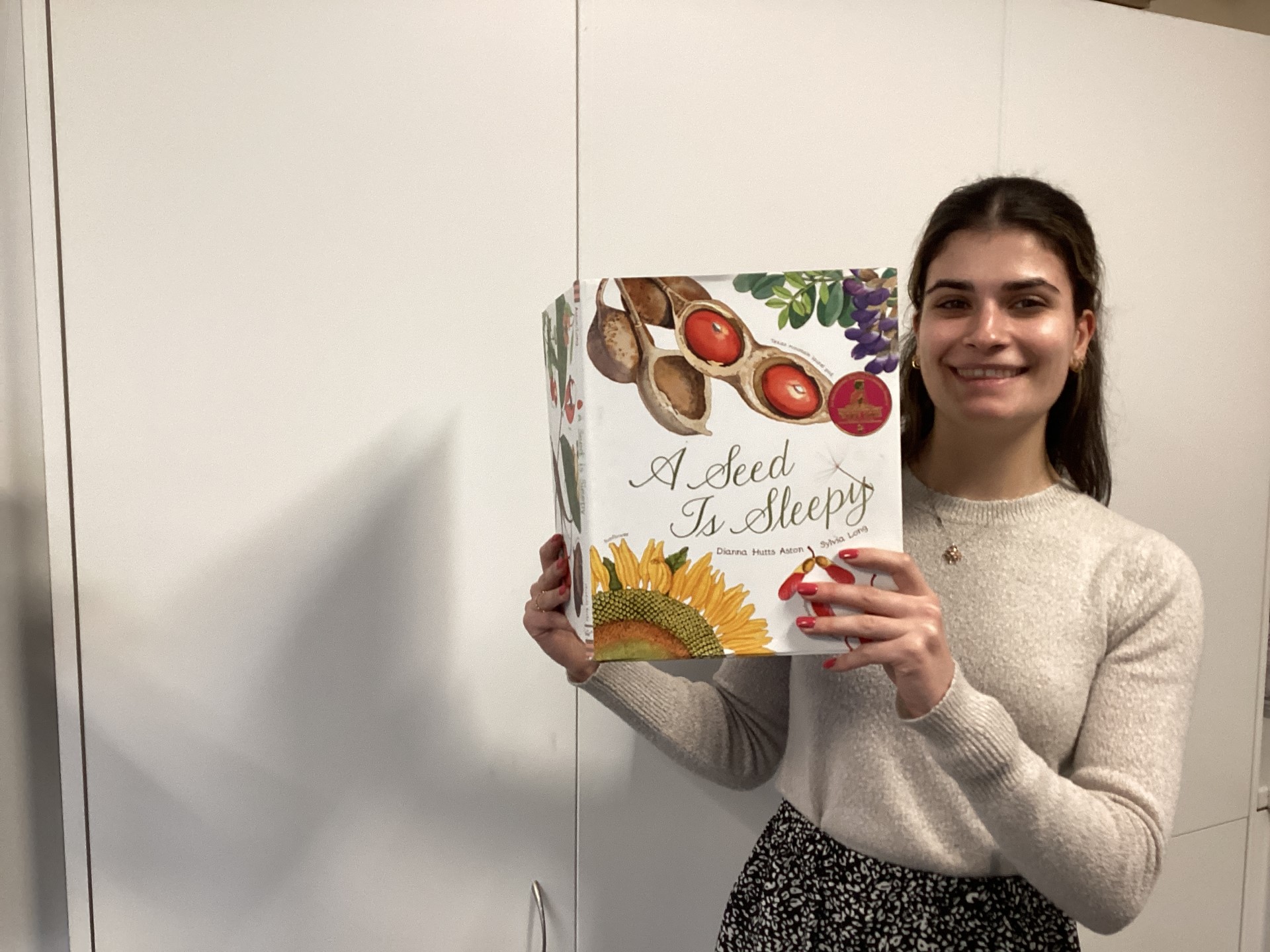 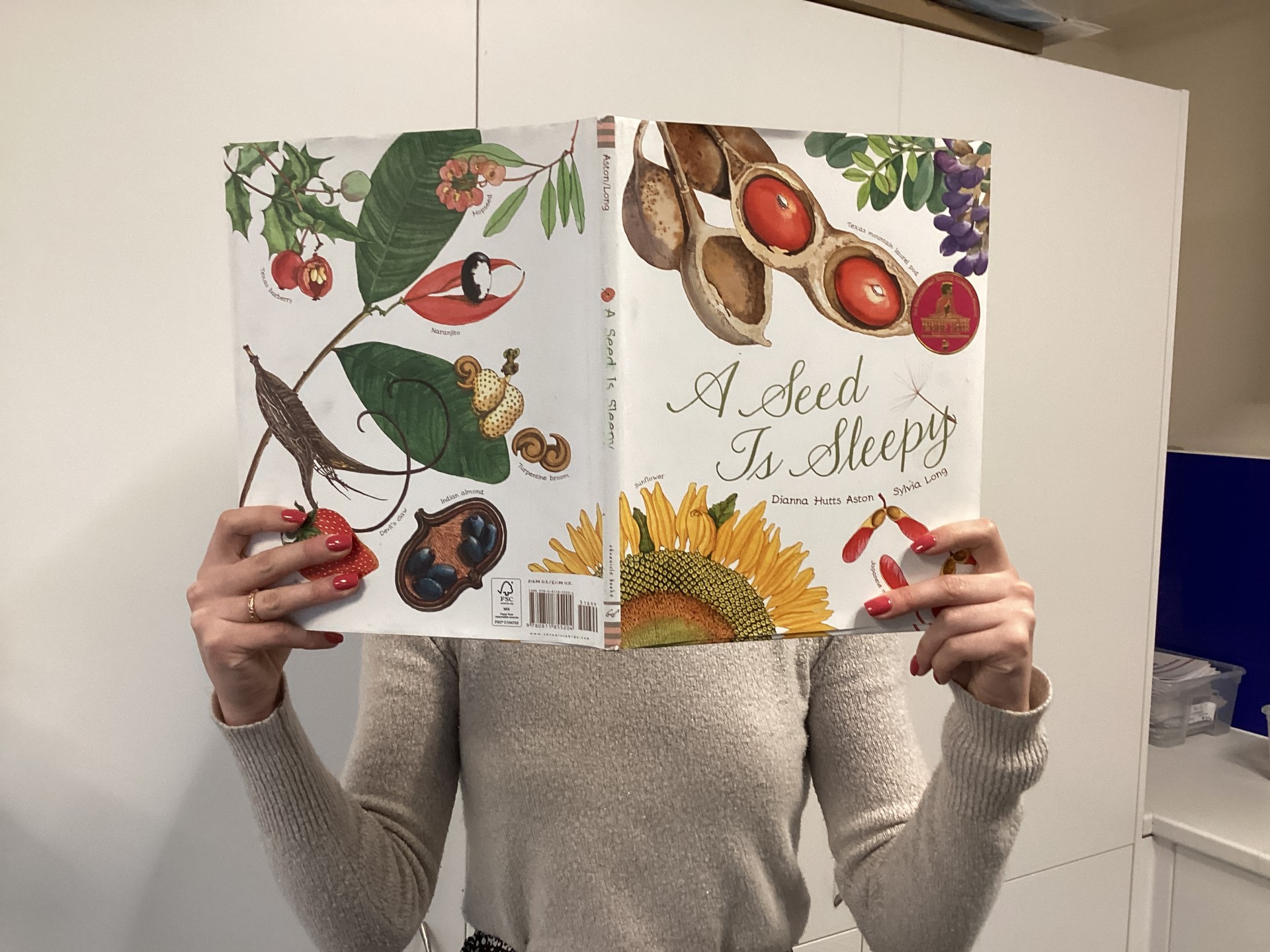 WHO’S THIS…?
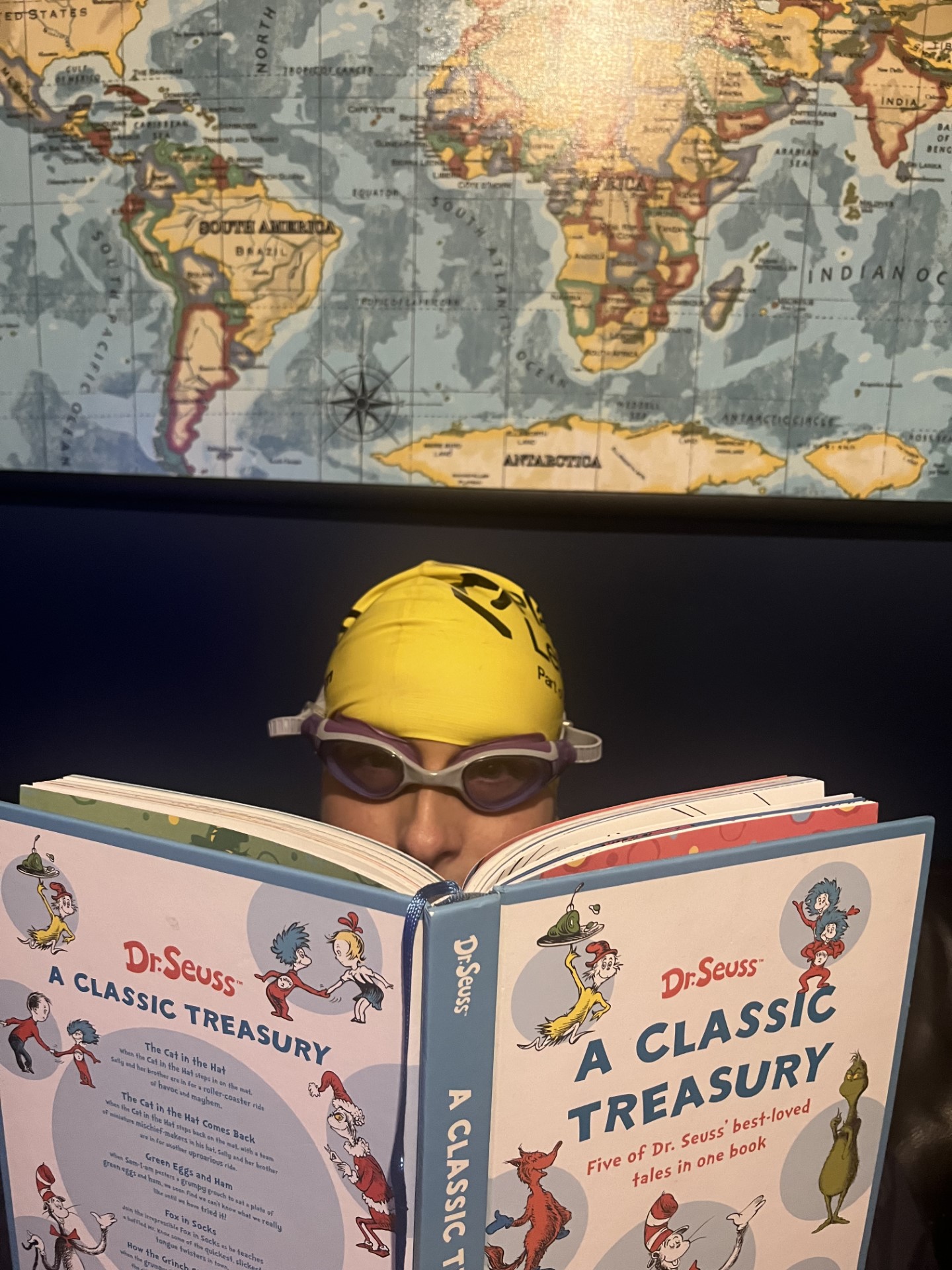 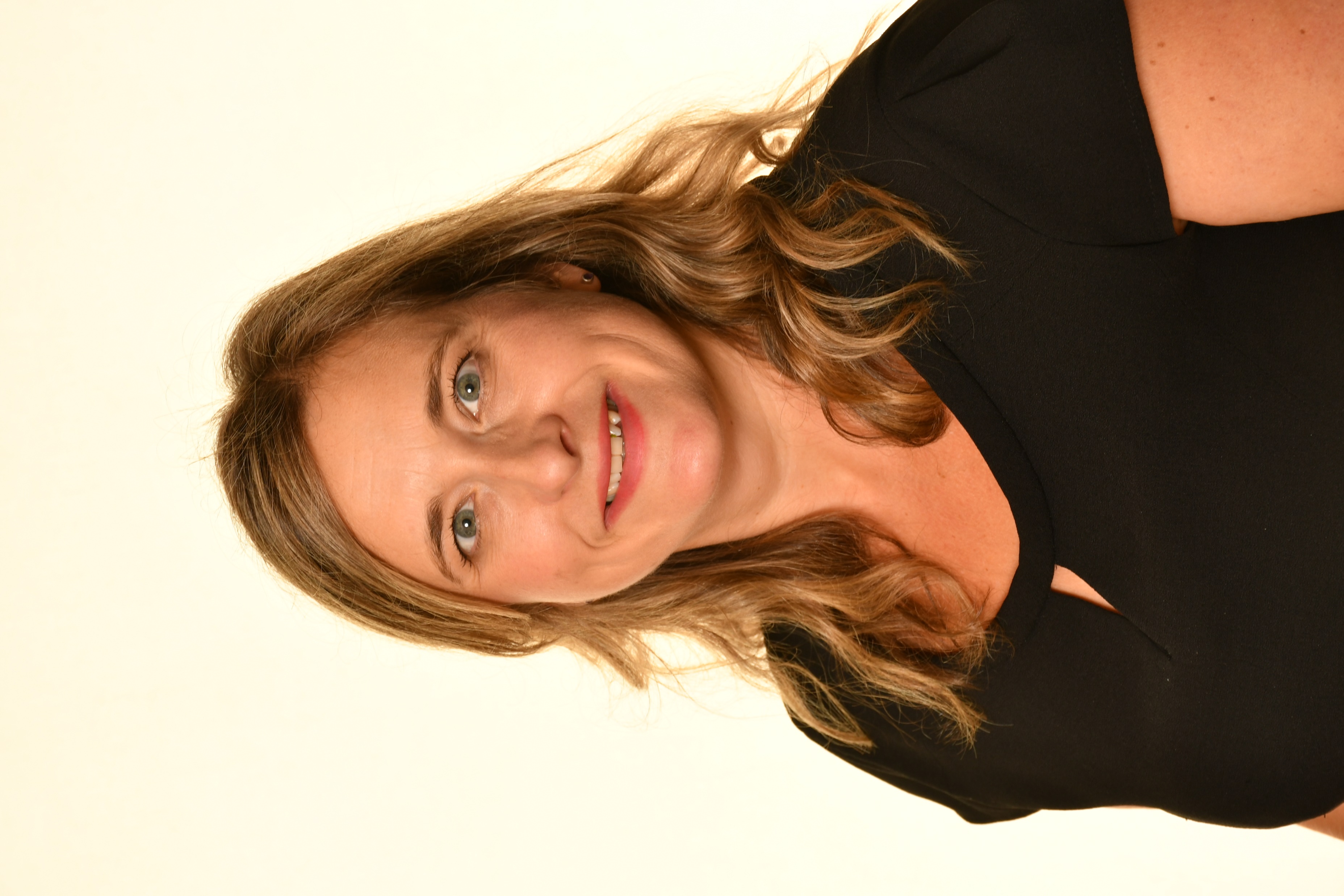 WHO’S THIS…?
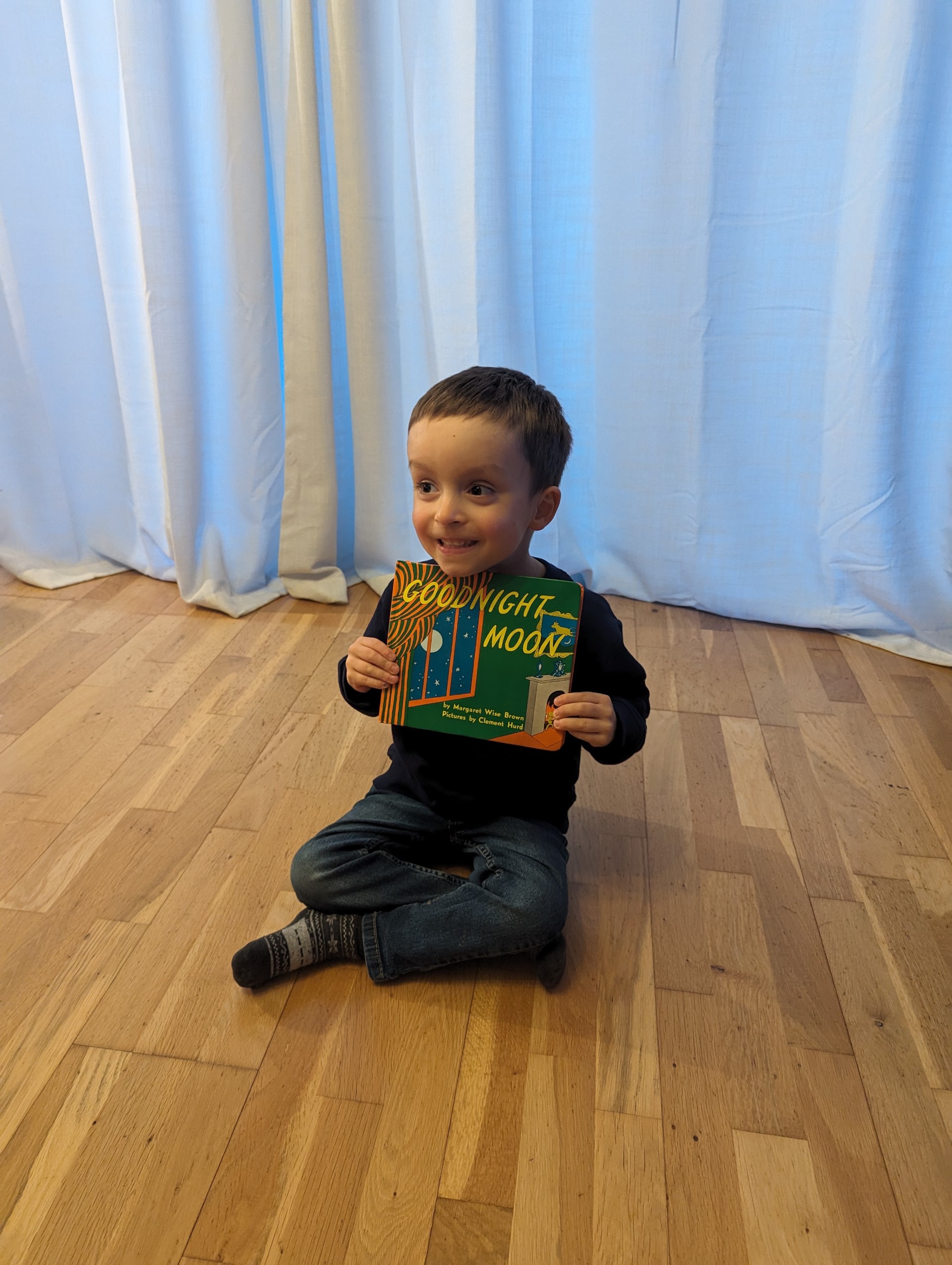 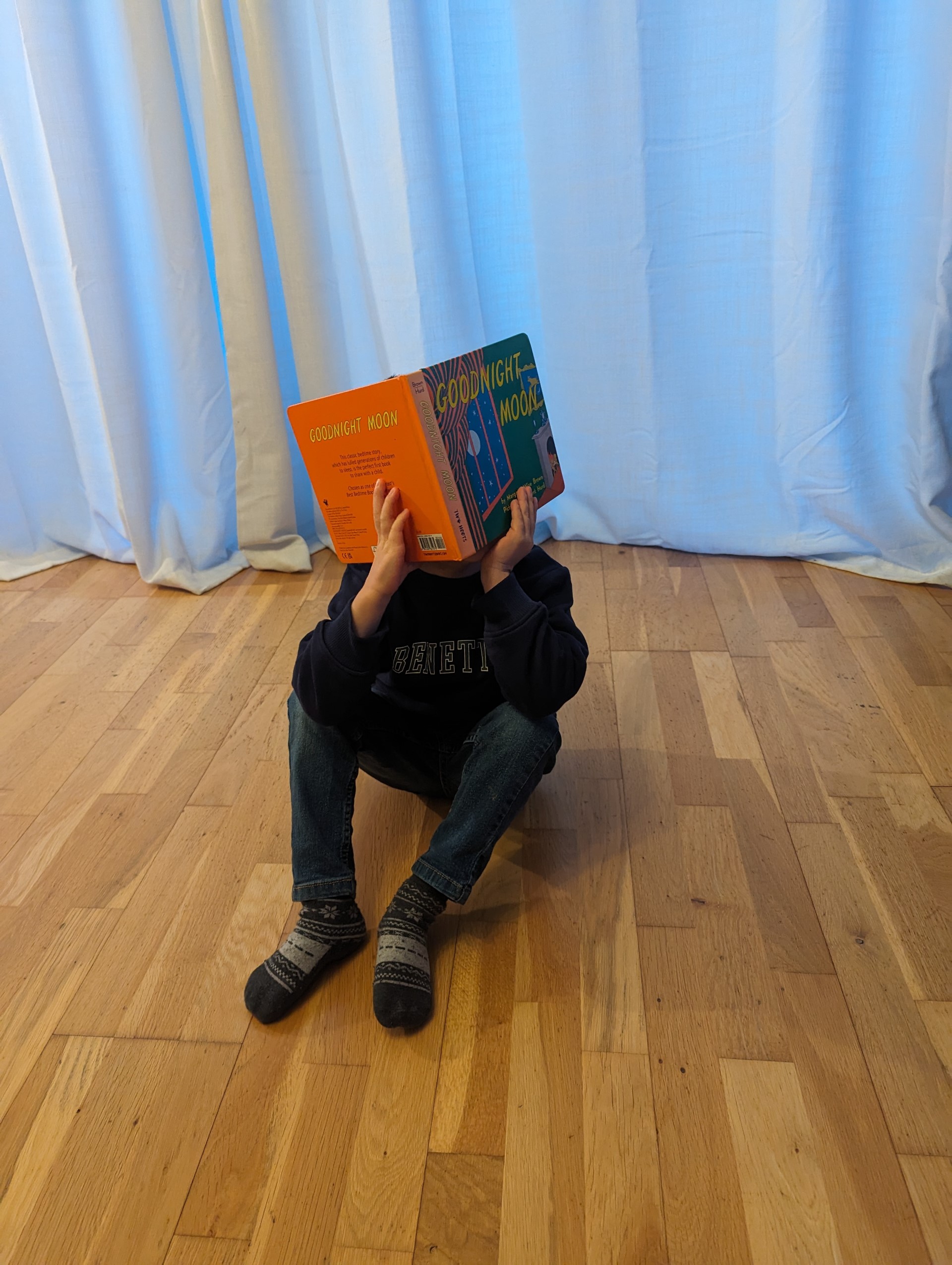 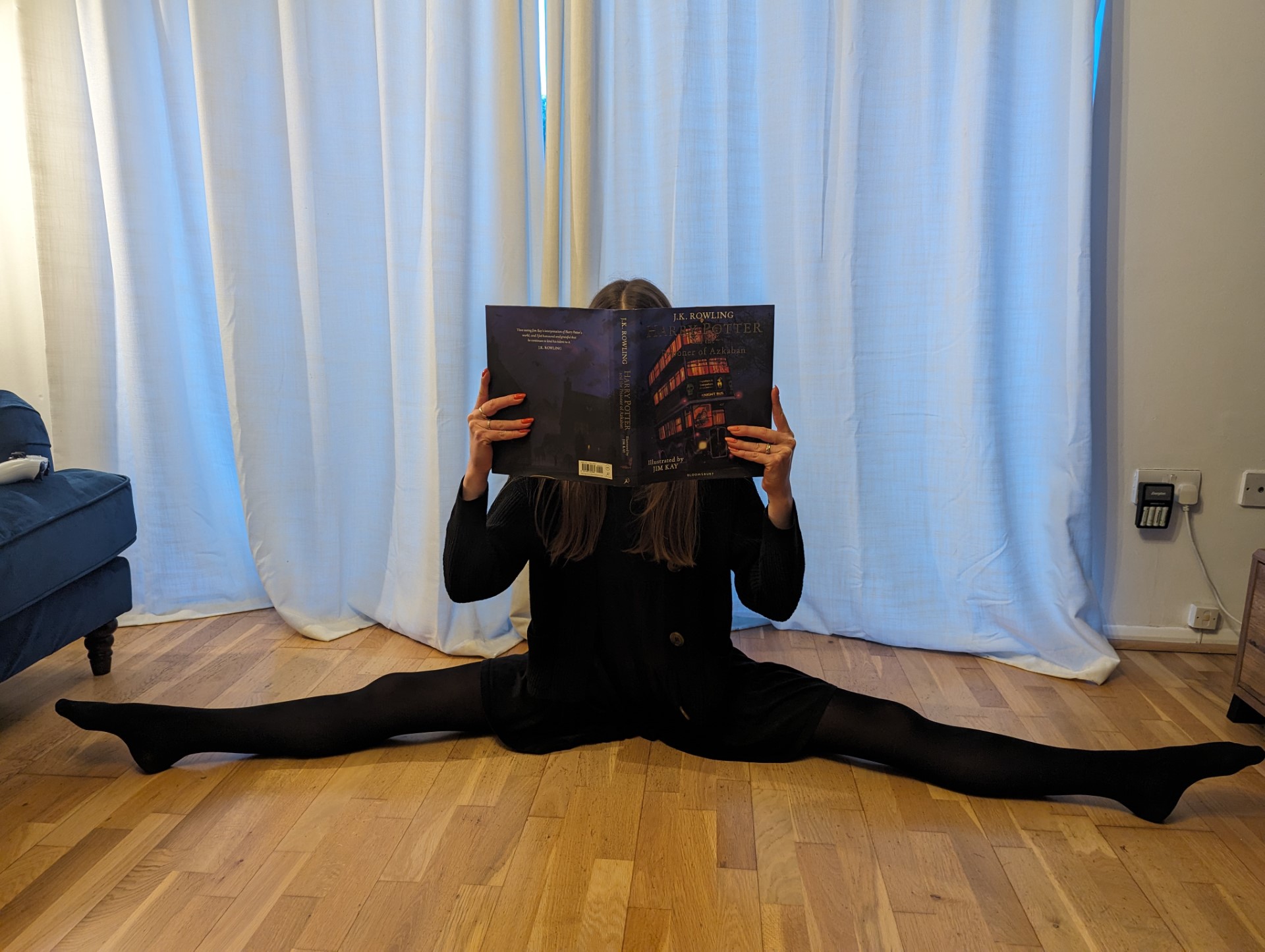 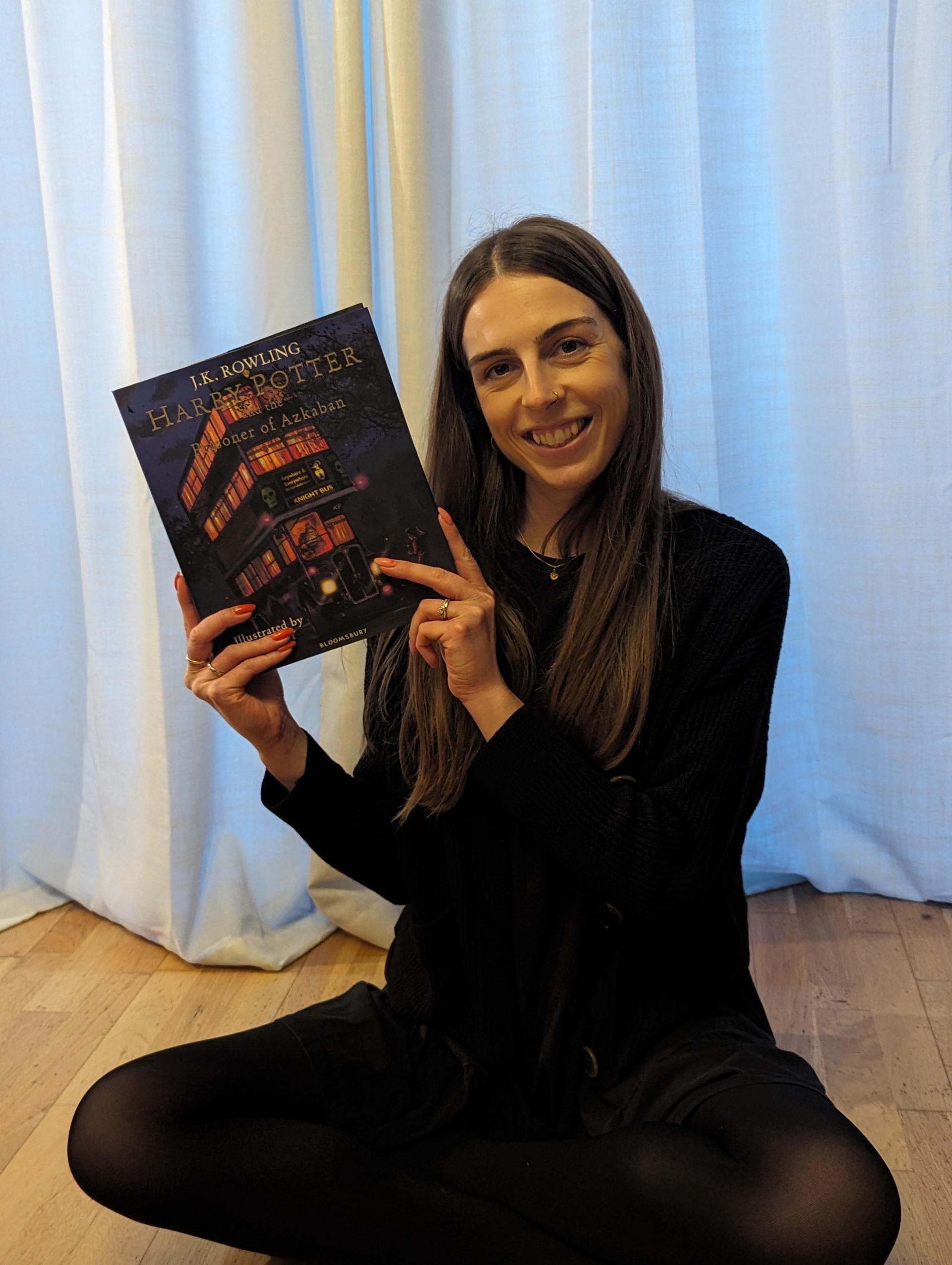 WHO’S THIS…?
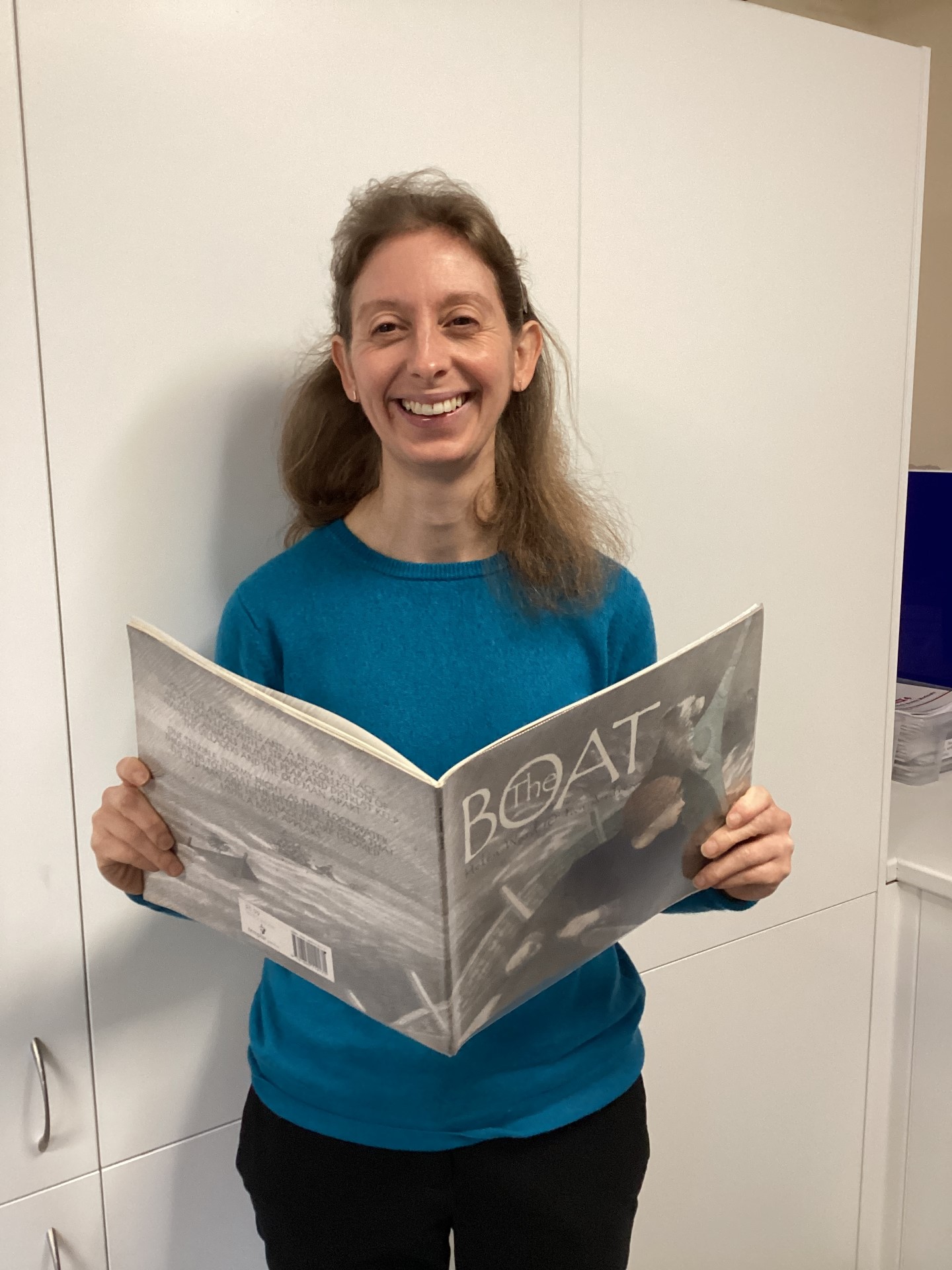 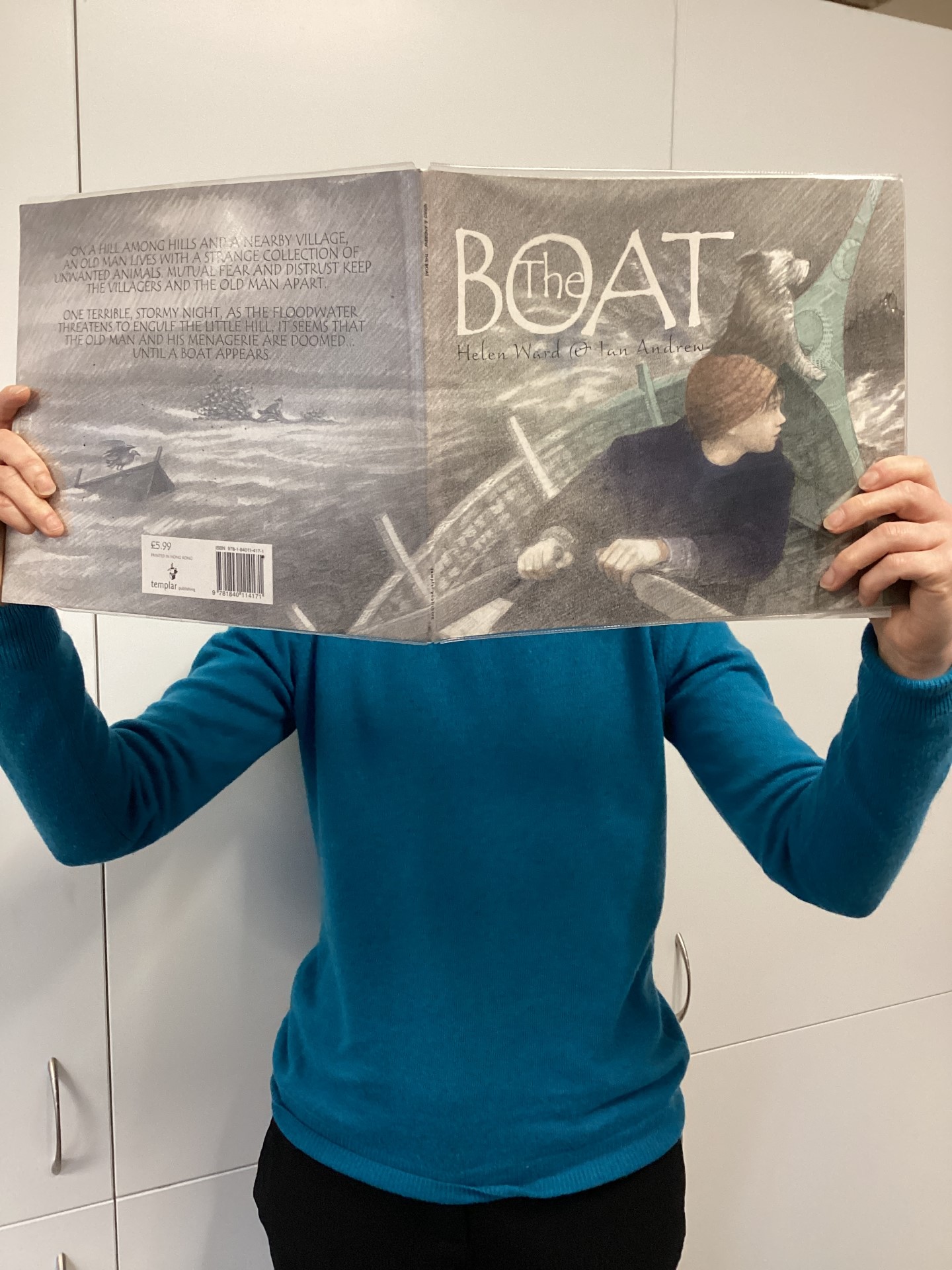 WHO’S THIS…?
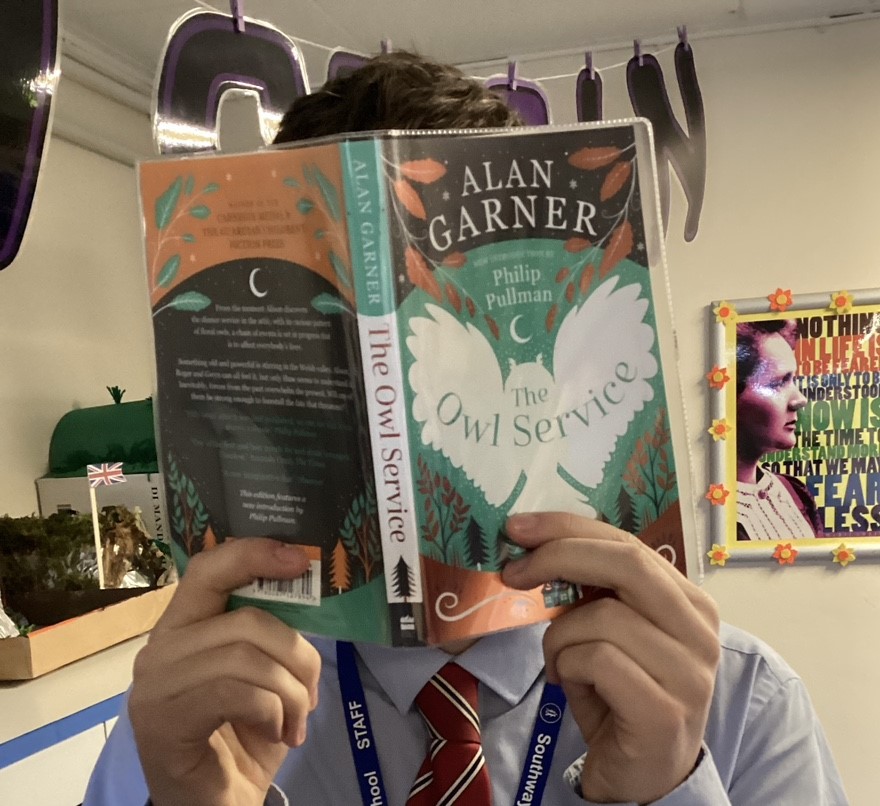 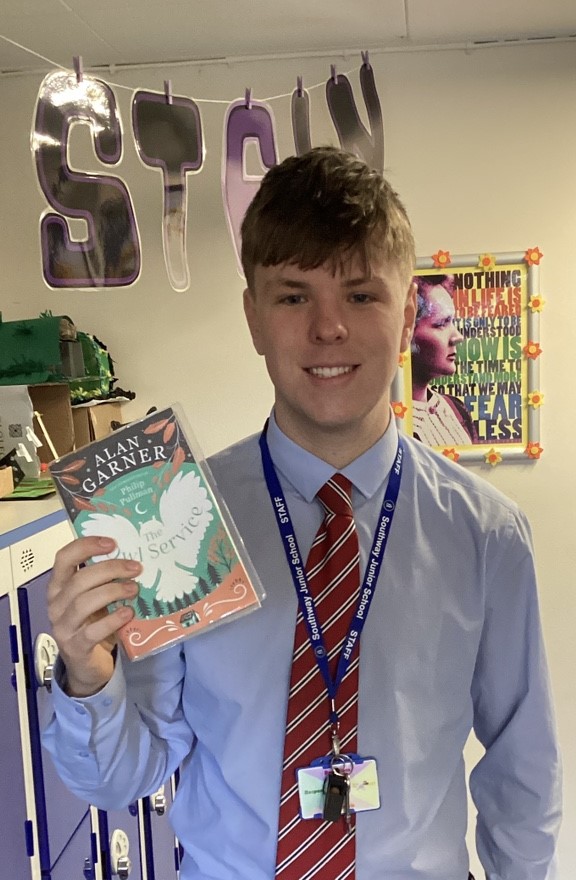 WHO’S THIS…?
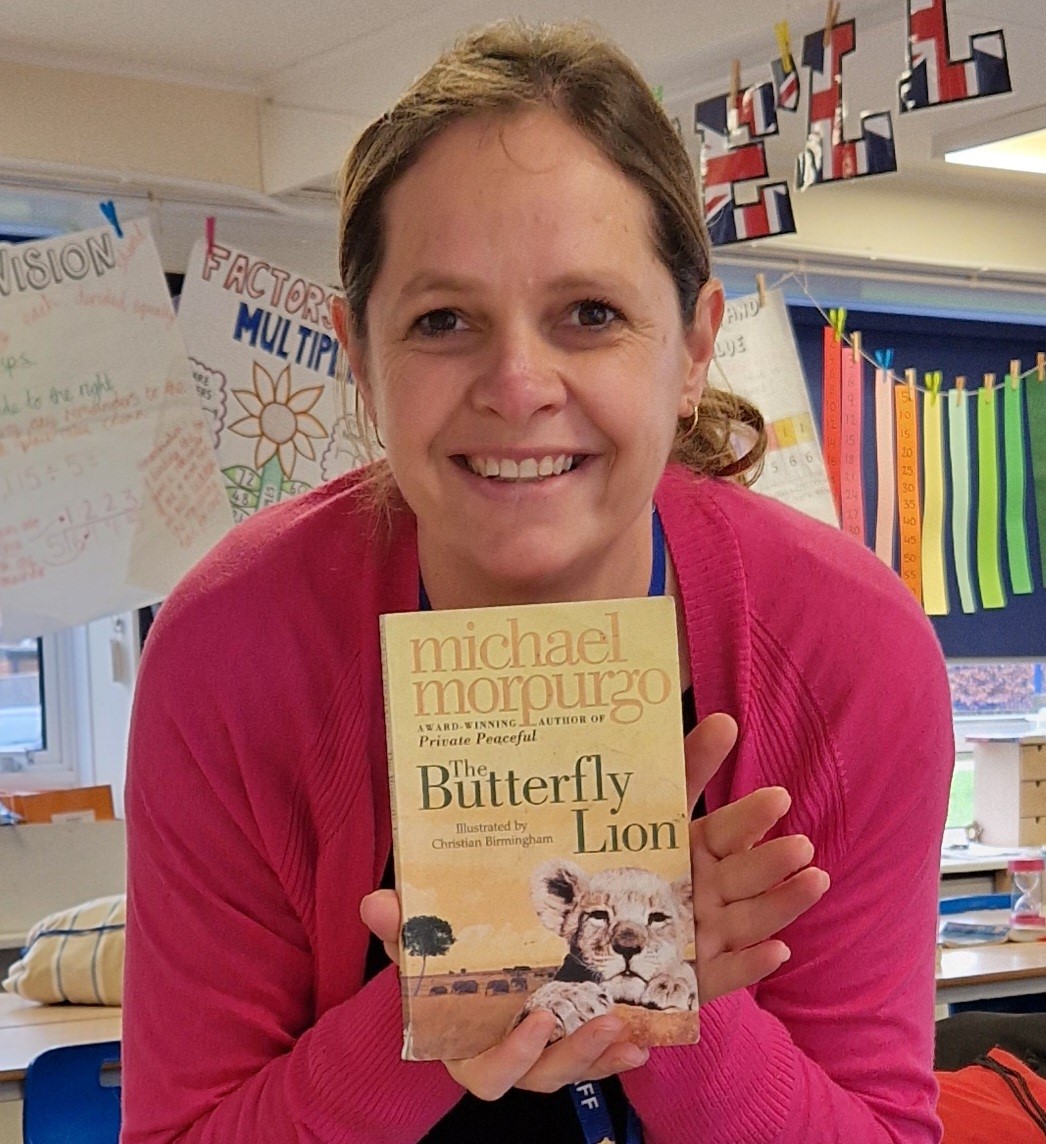 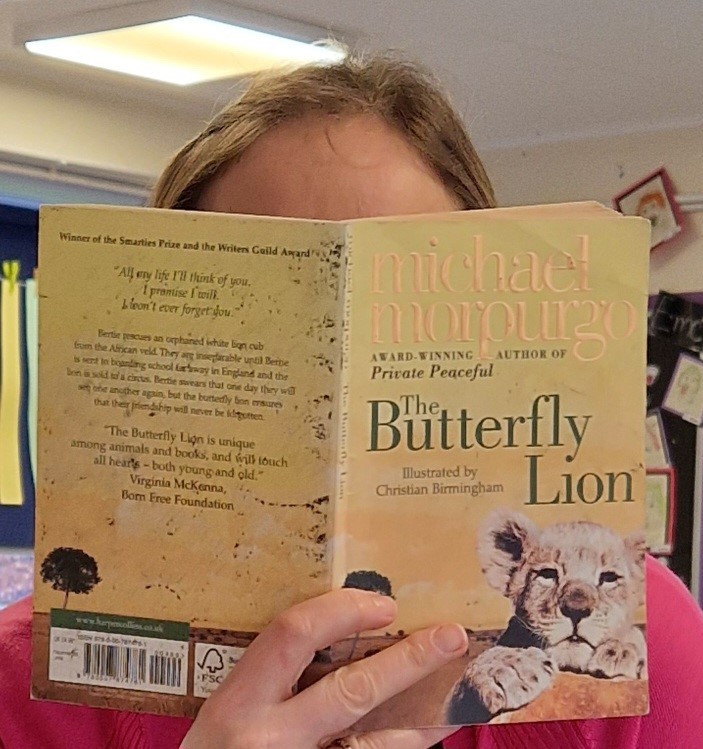 WHO’S THIS…?
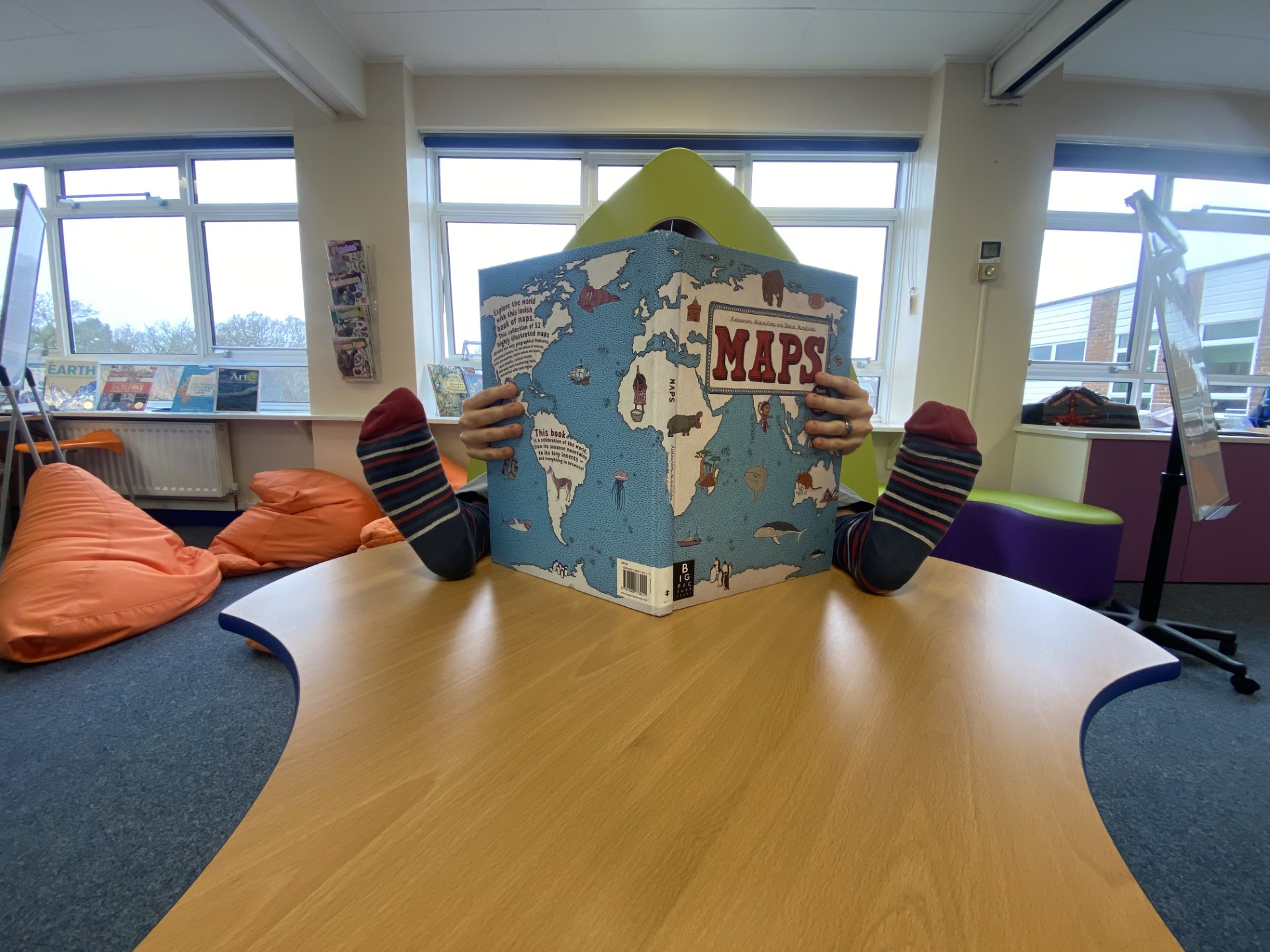 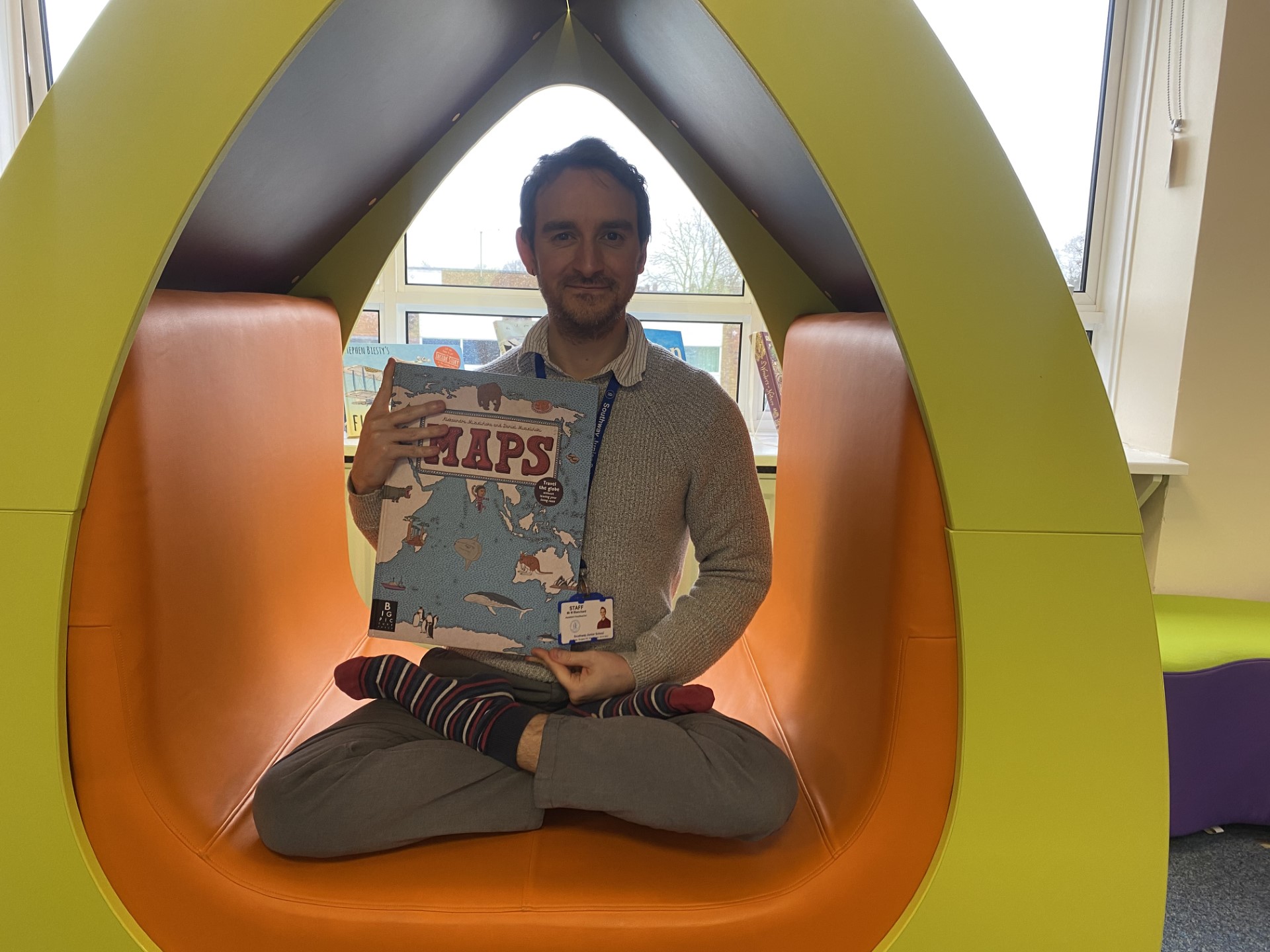 WHO’S THIS…?
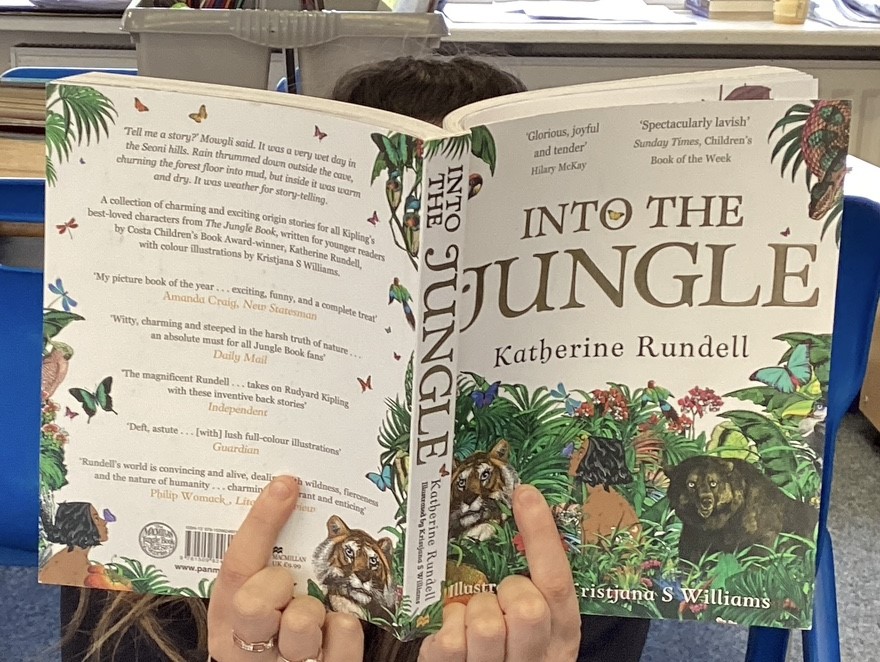 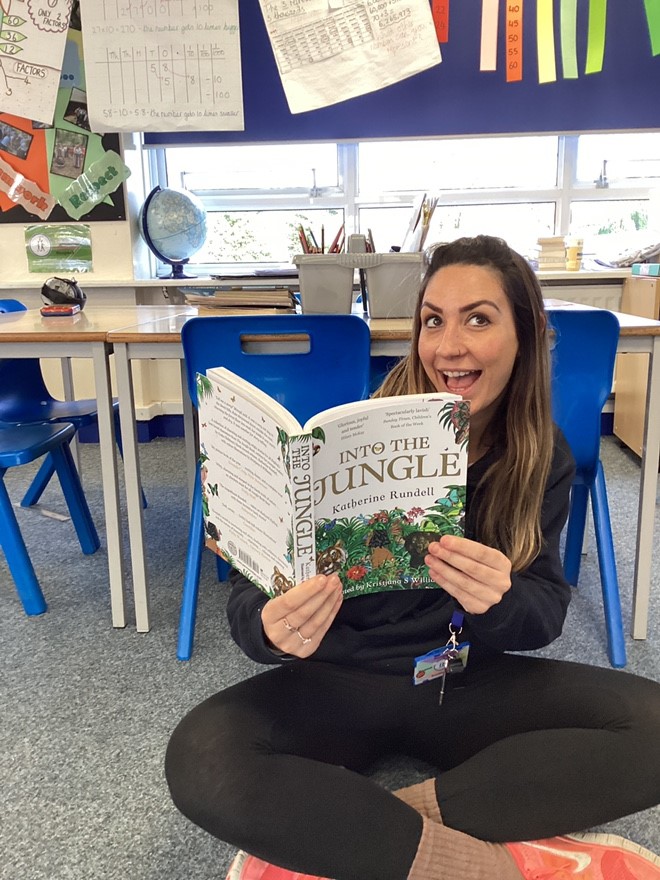 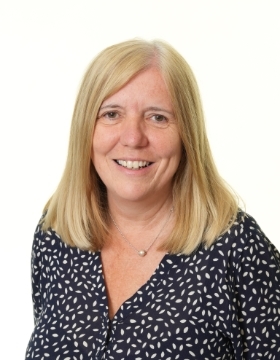 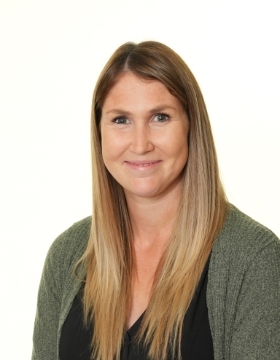 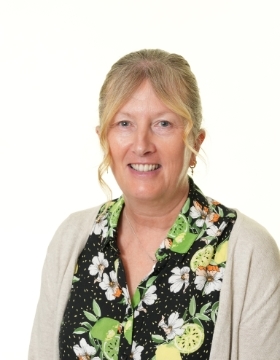 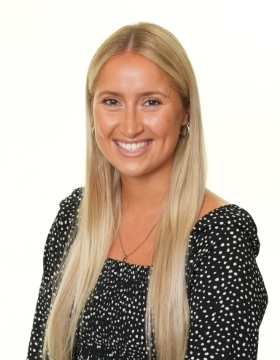 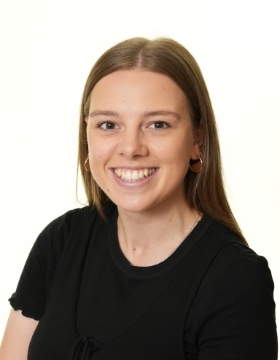 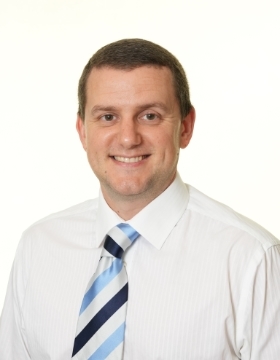 MISS BAILEY   MISS WHITMAN  MRS SMITH     MISS RISBY      MISS HARMAN   MR RIDGEWELL
WHO’S THIS…?
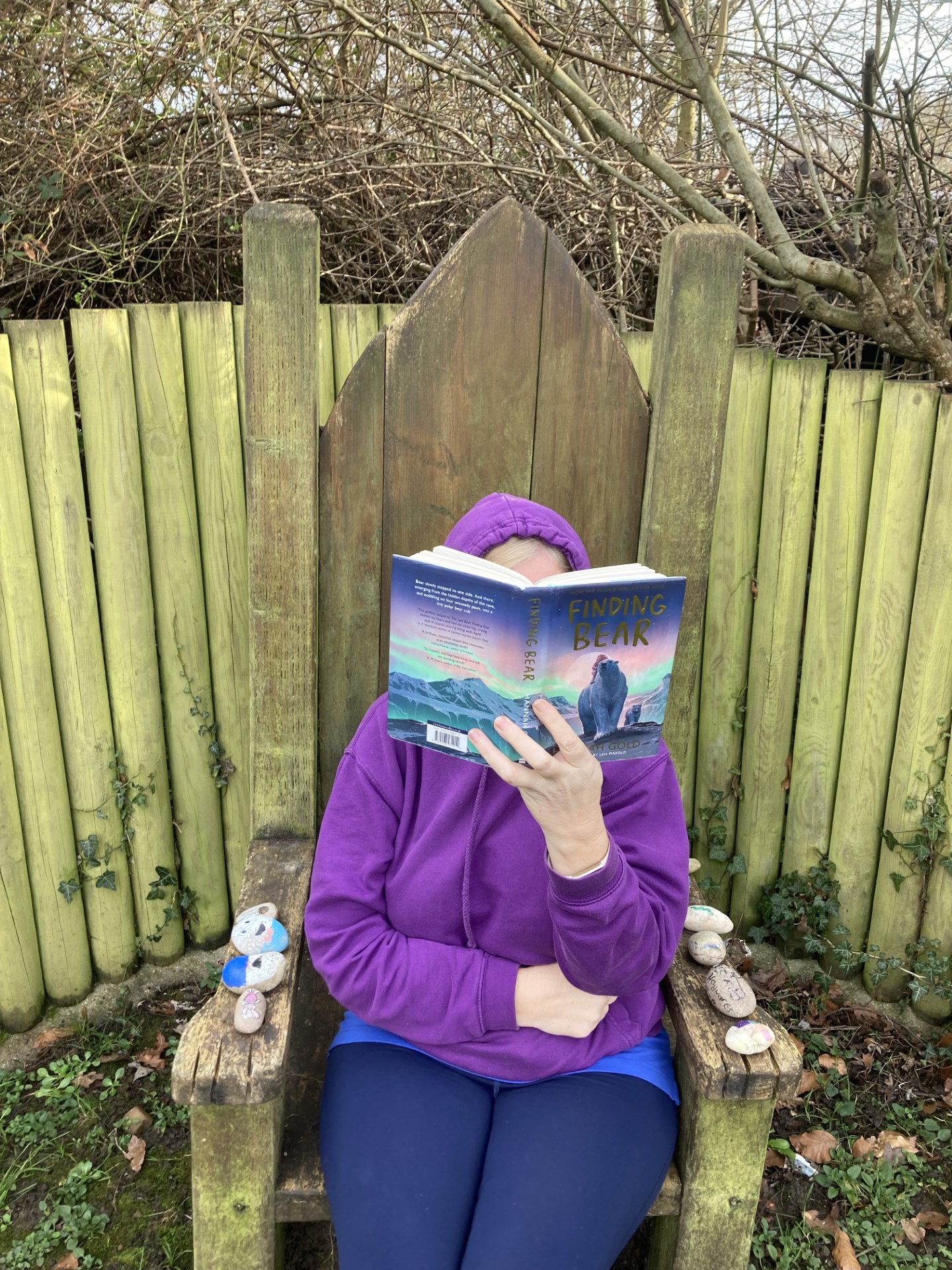 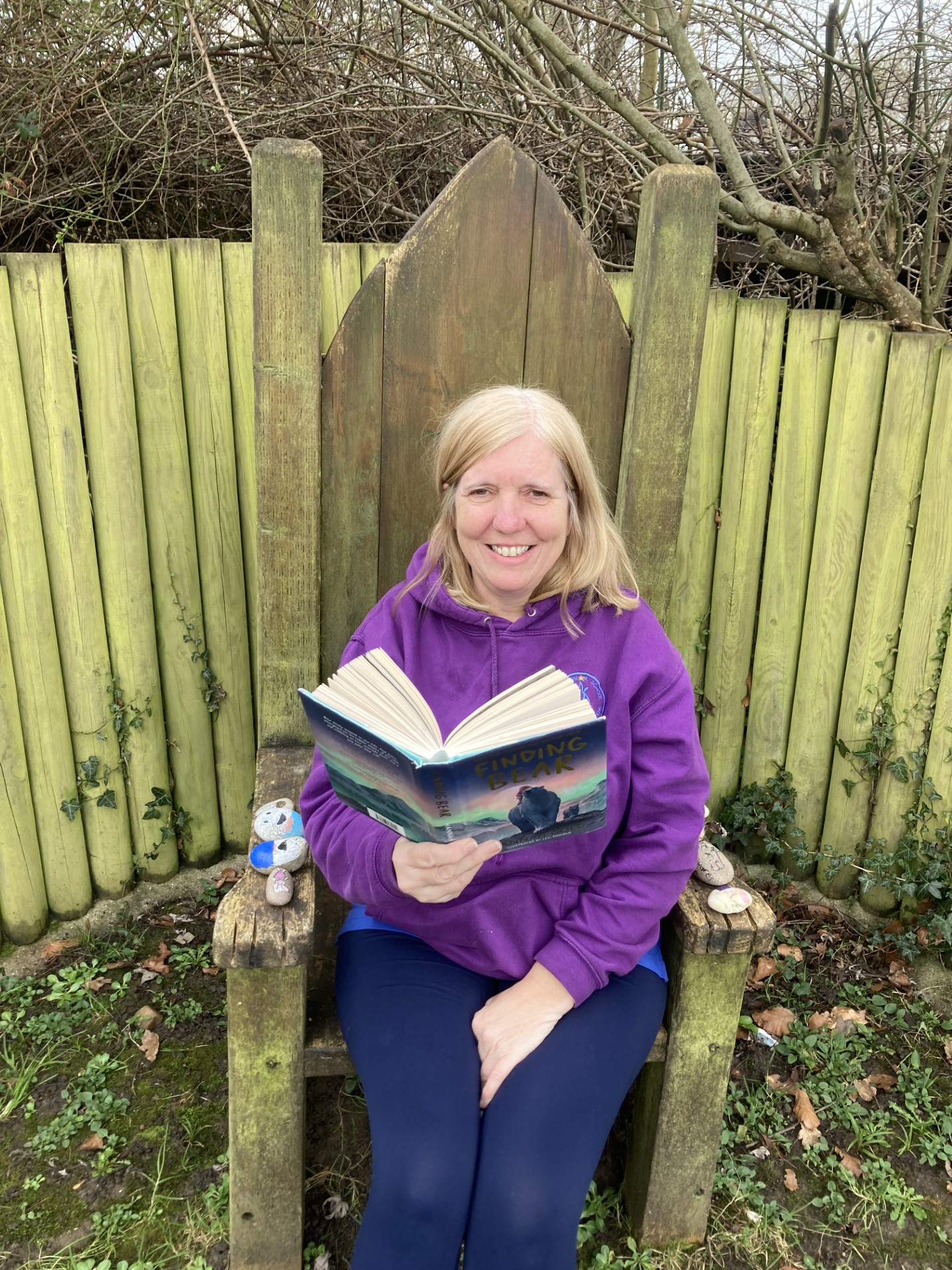 WHO’S THIS…?
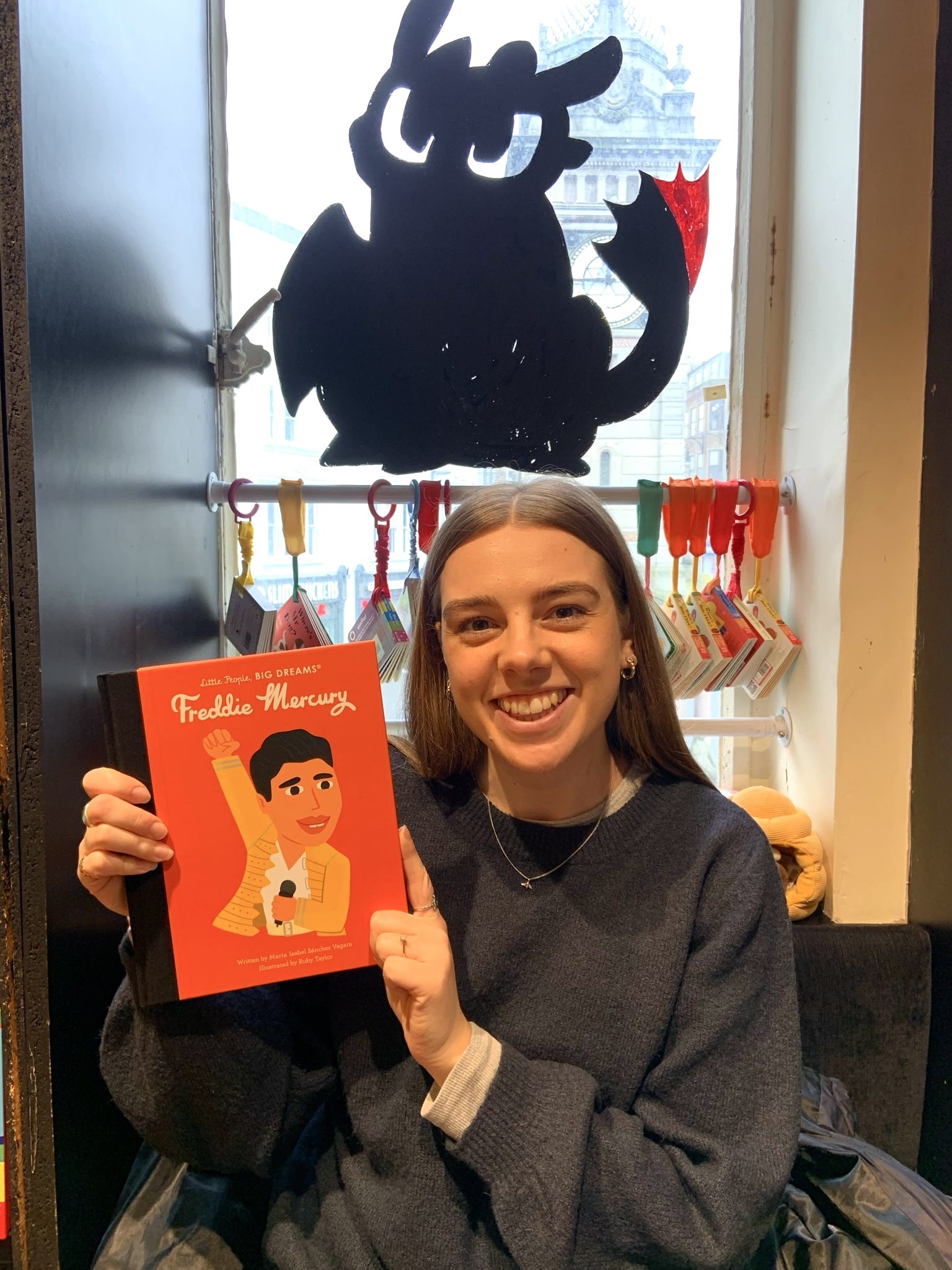 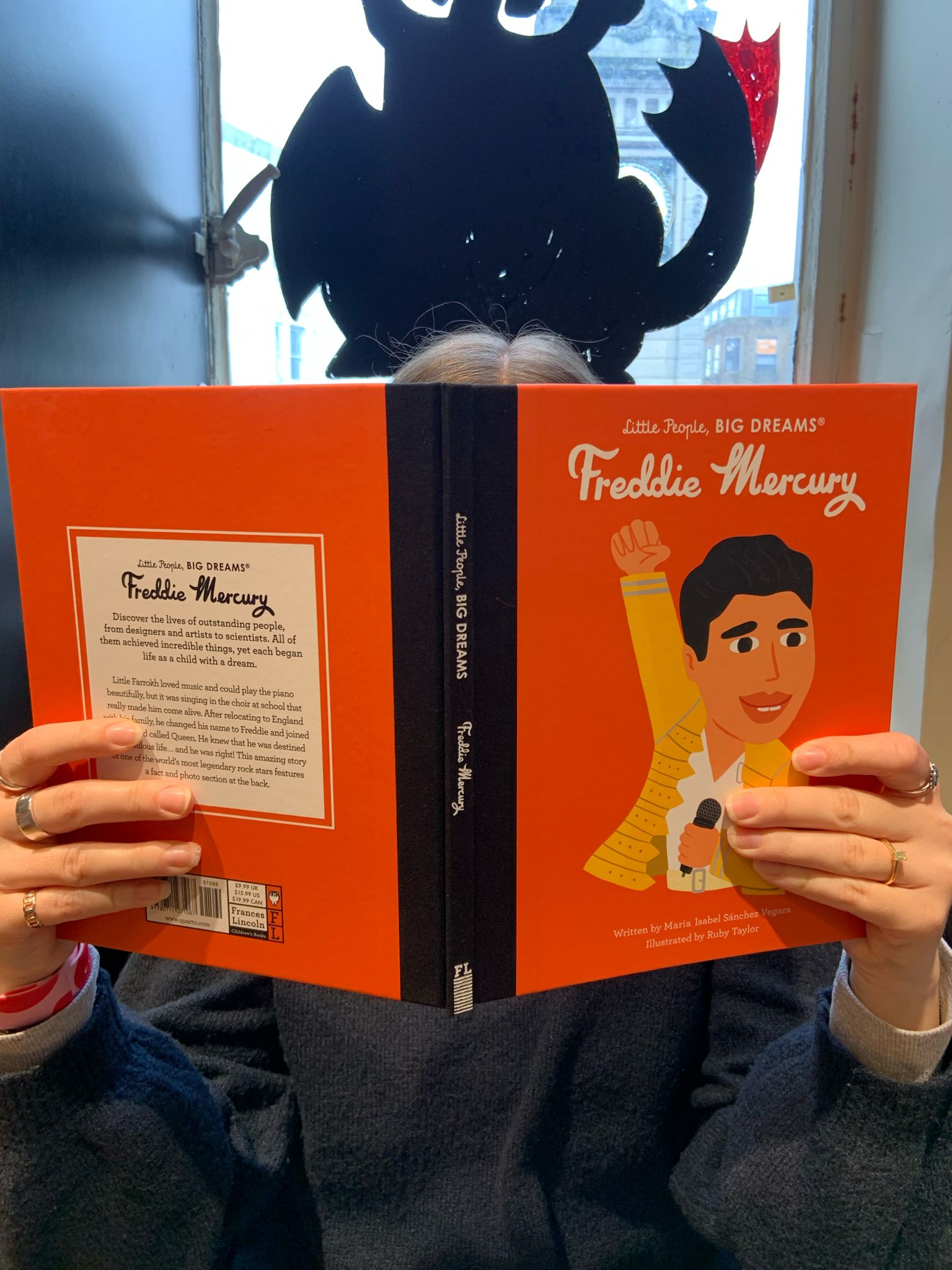 WHO’S THIS…?
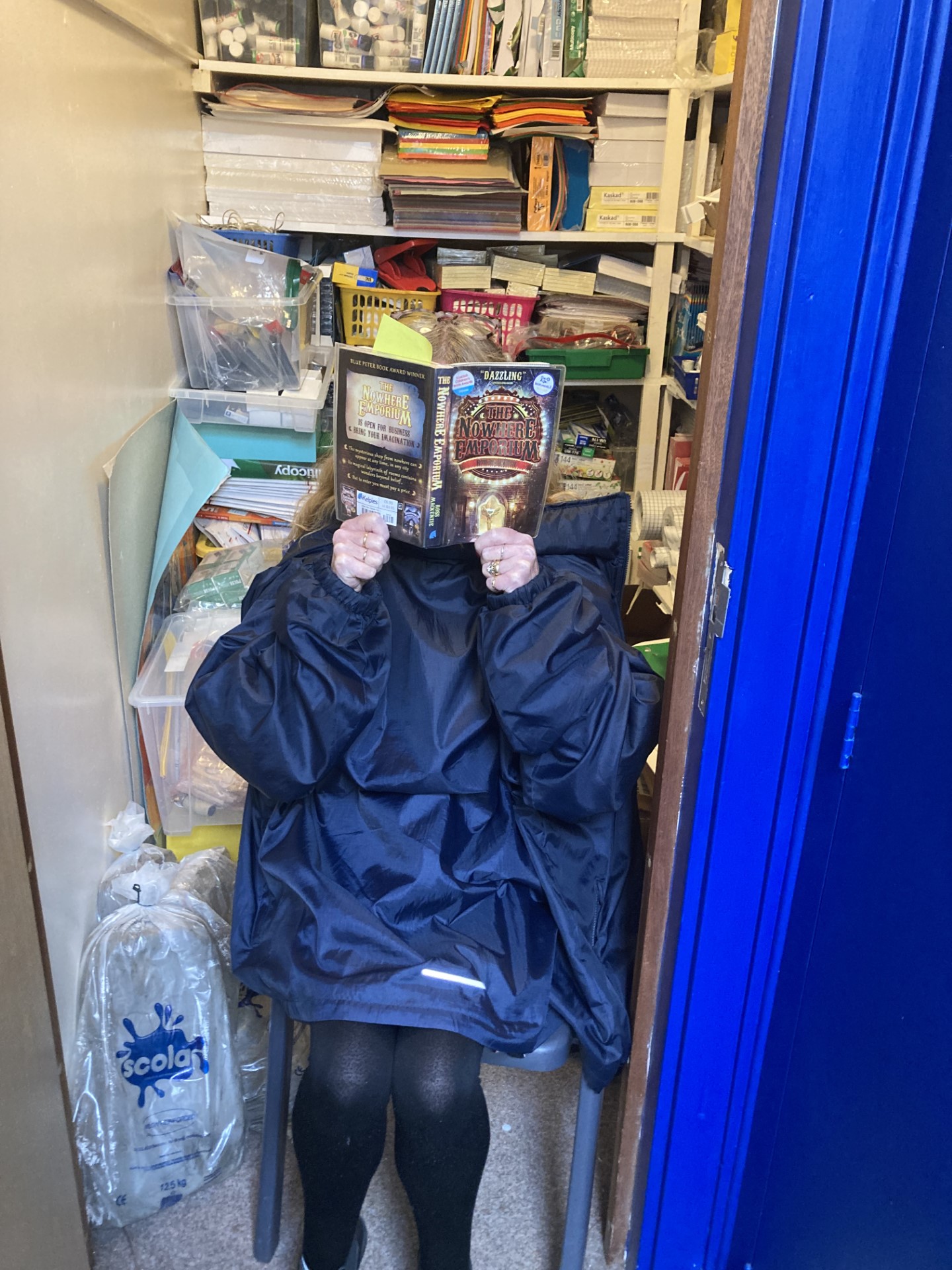 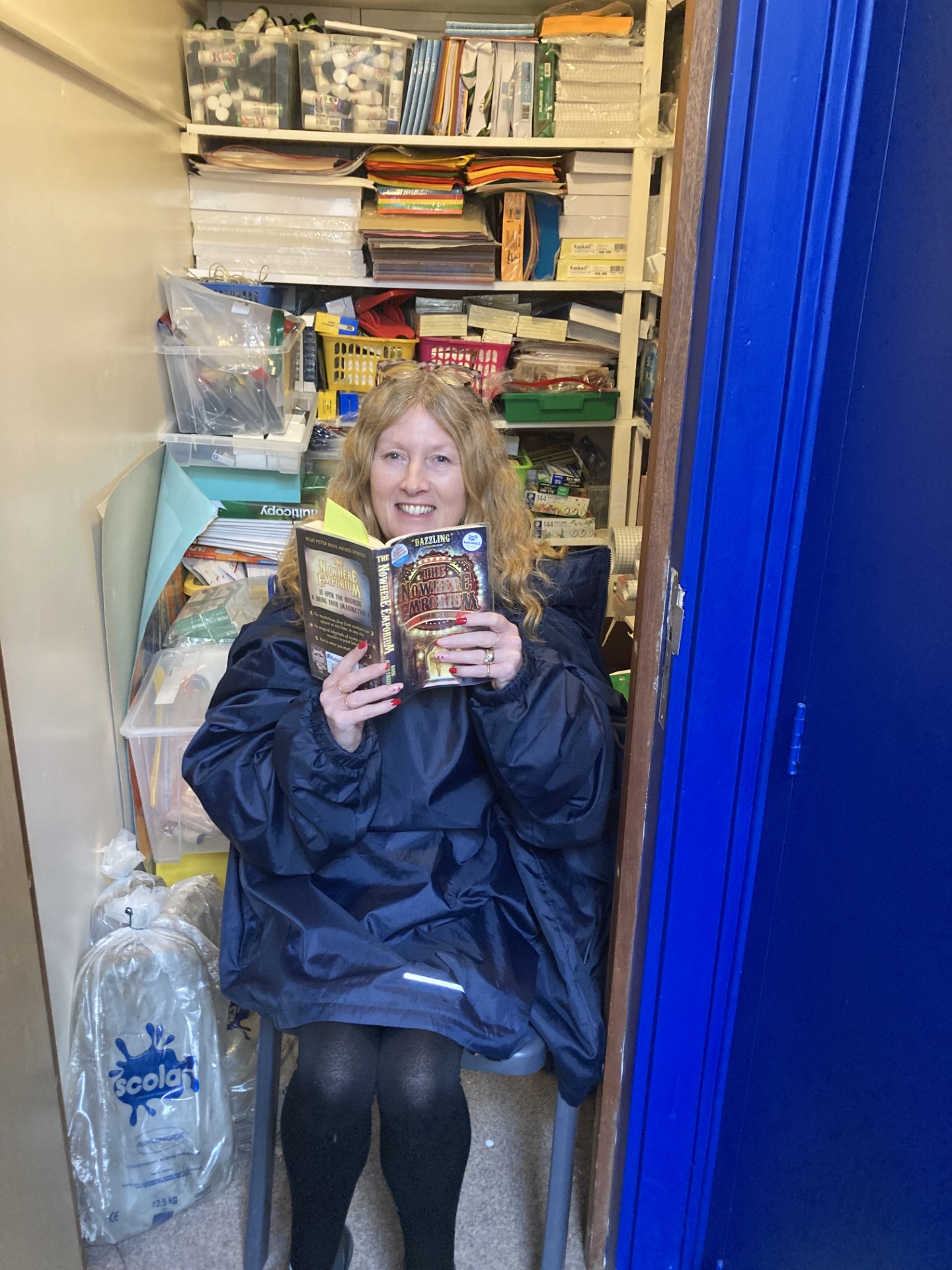 WHO’S THIS…?
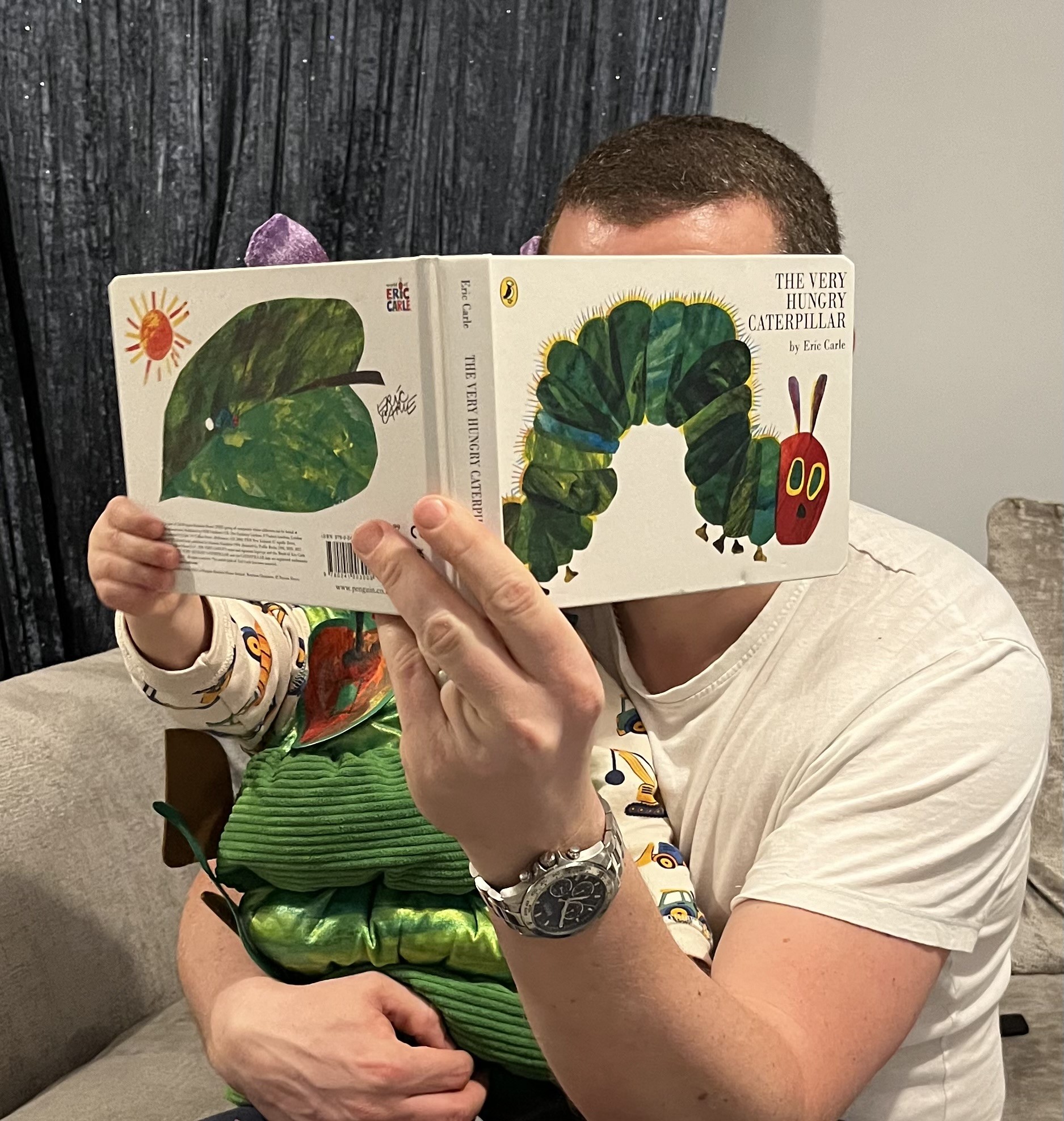 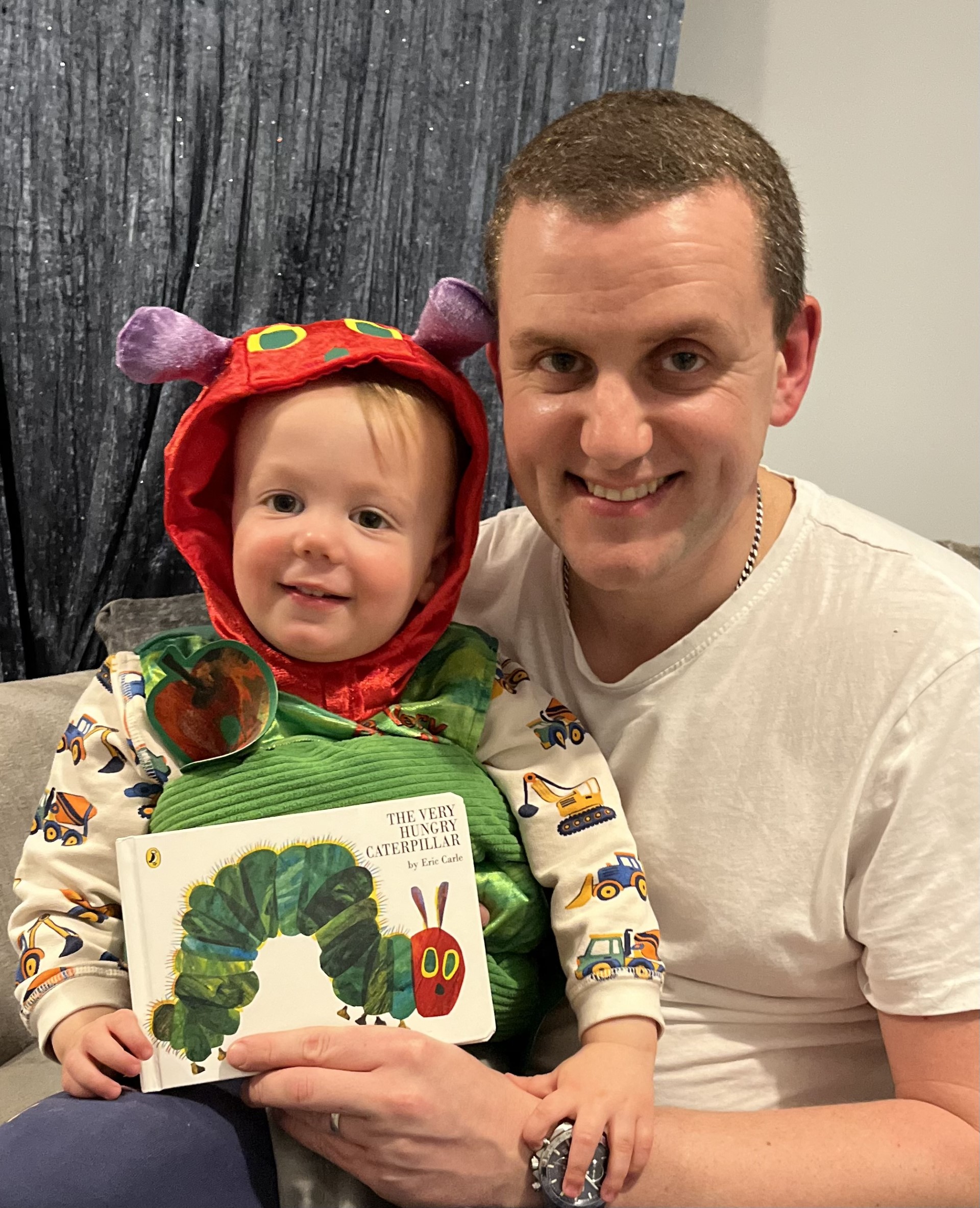 WHO’S THIS…?
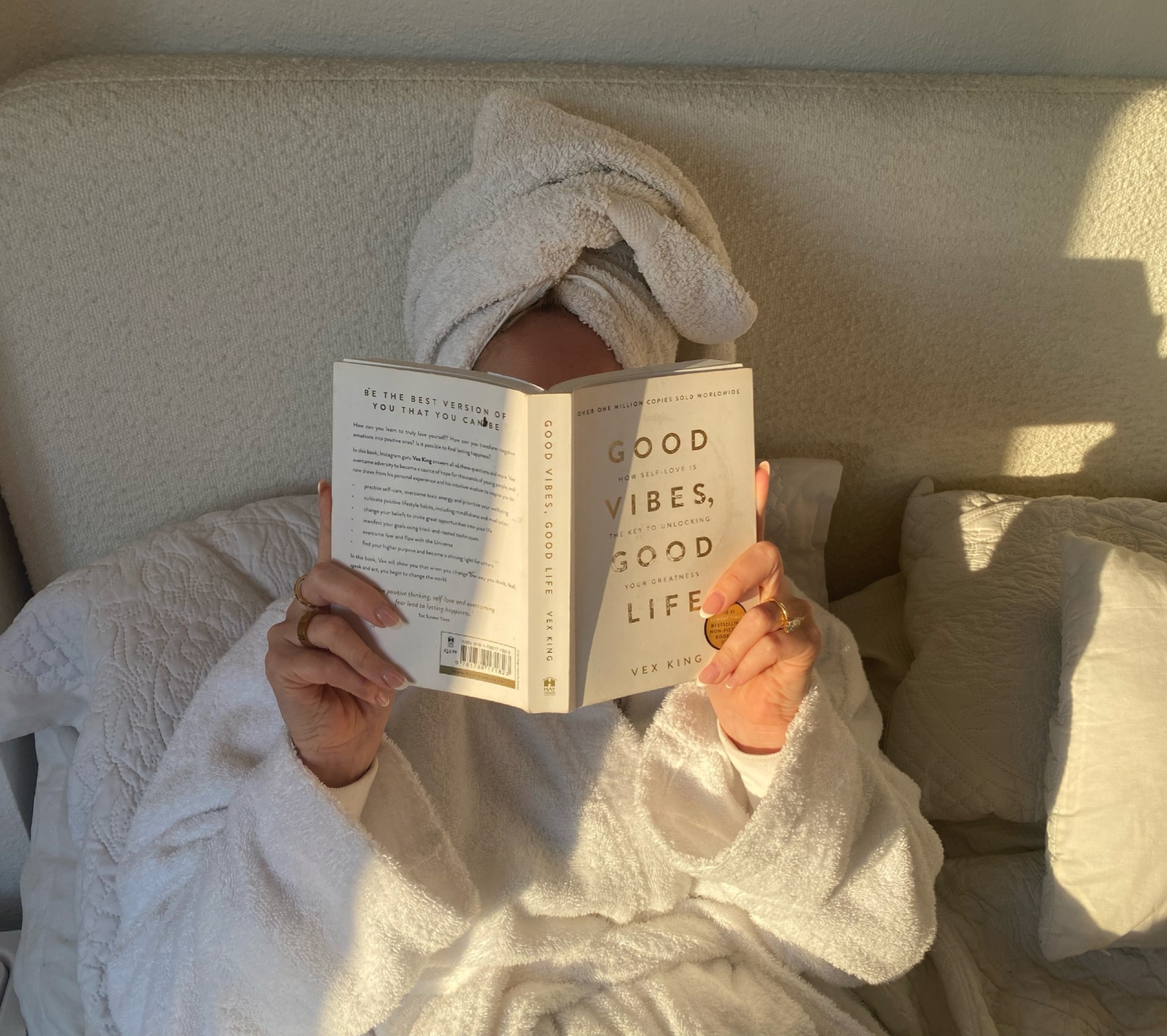 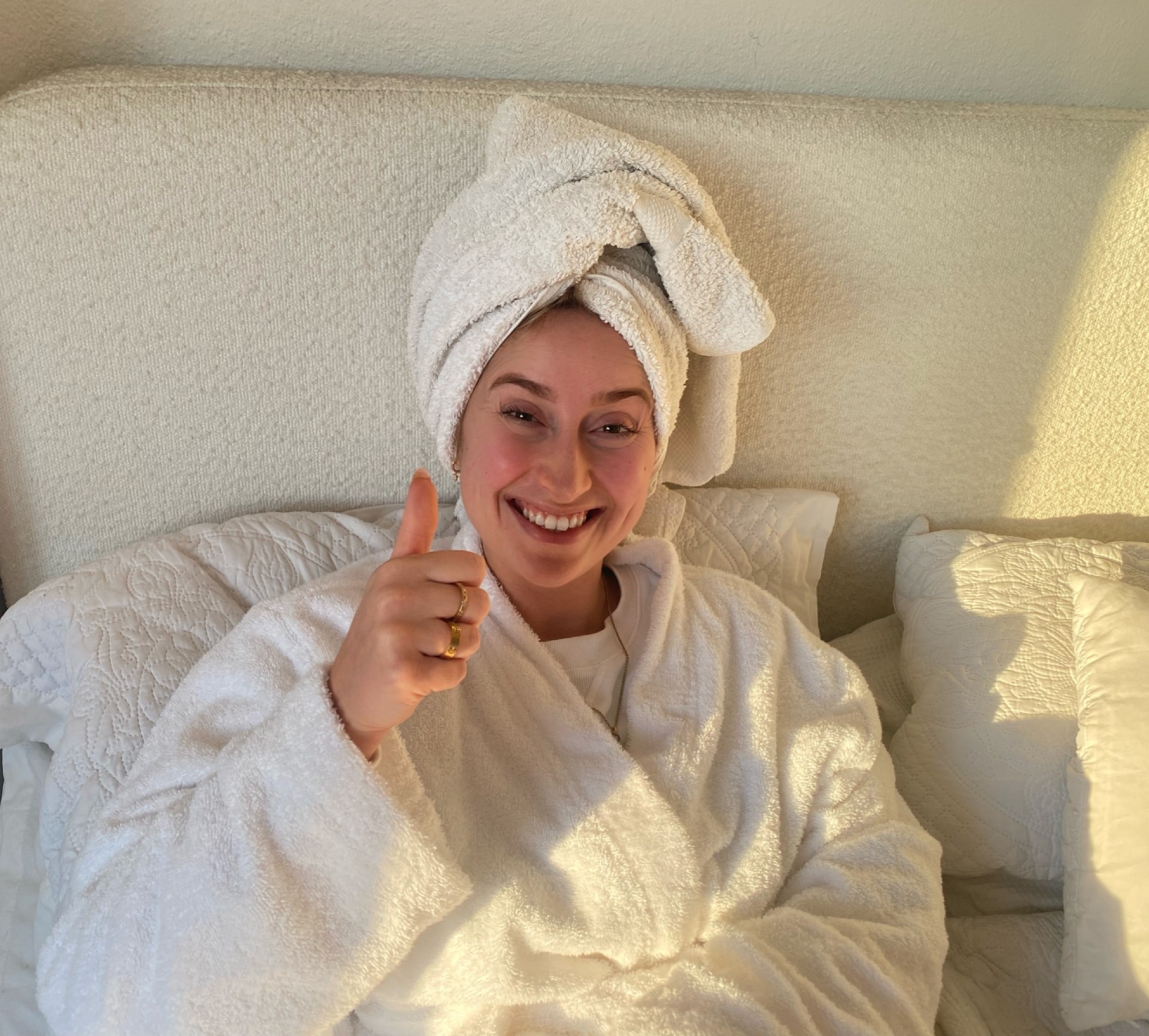 WHO’S THIS…?
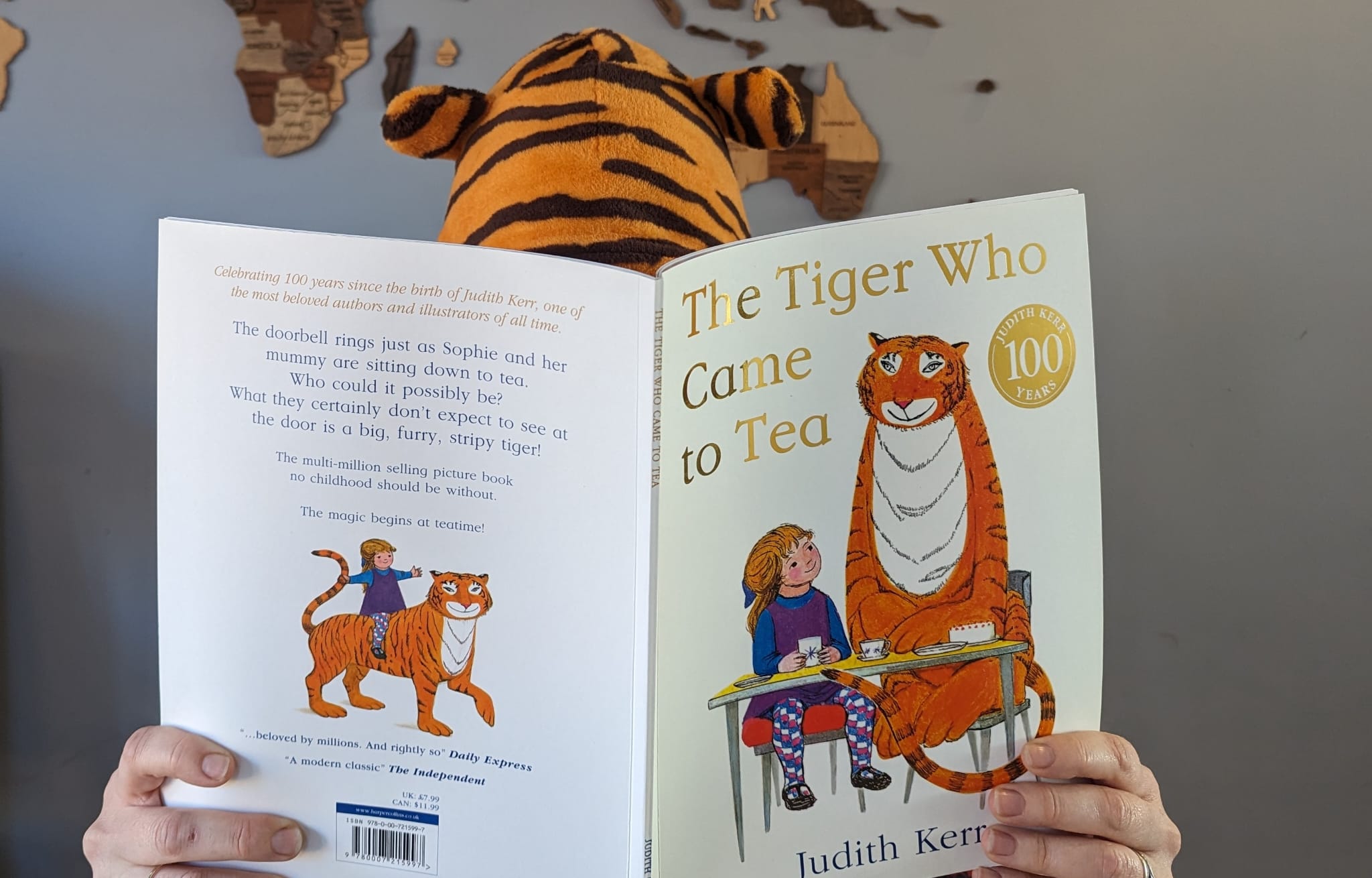 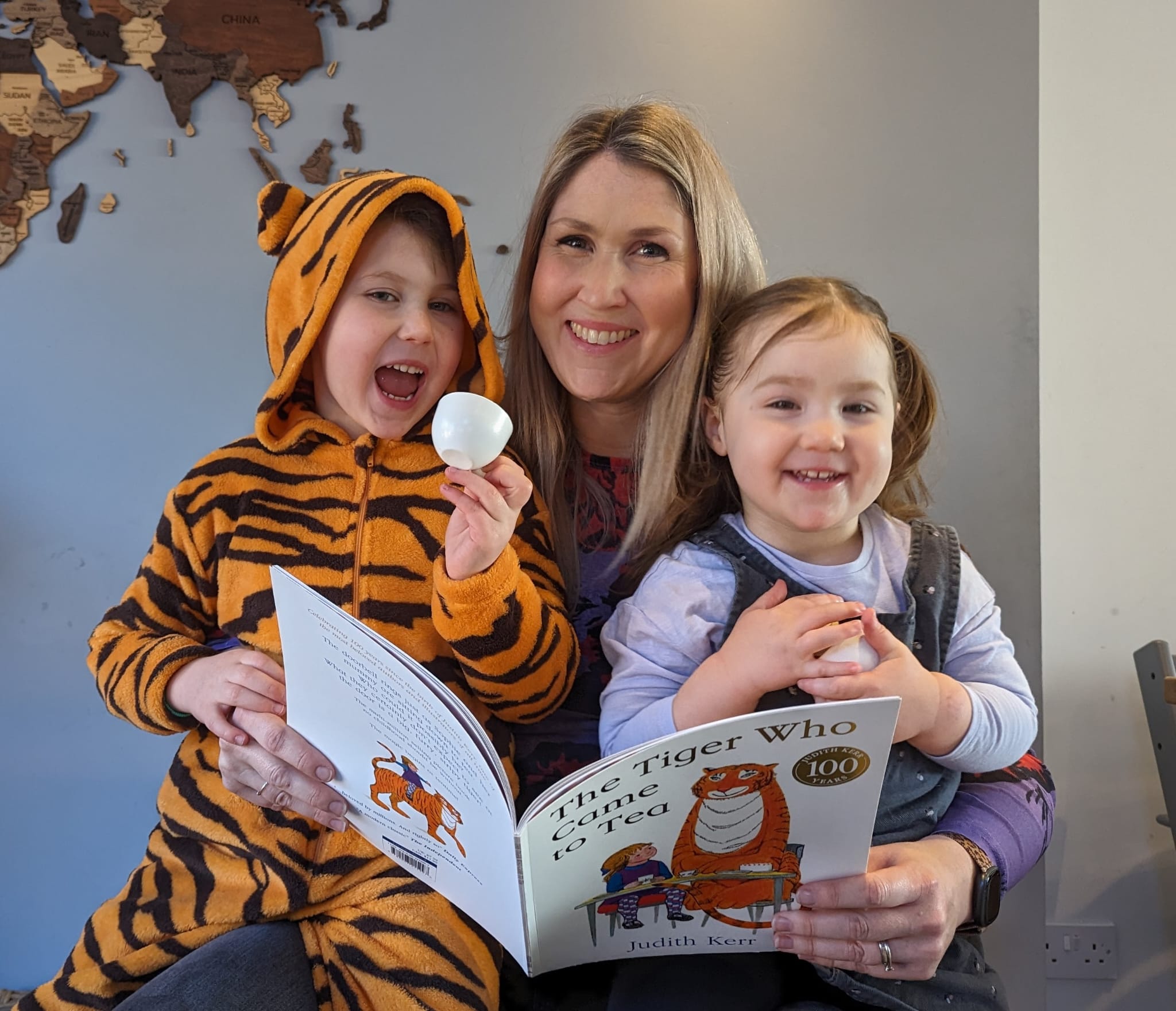 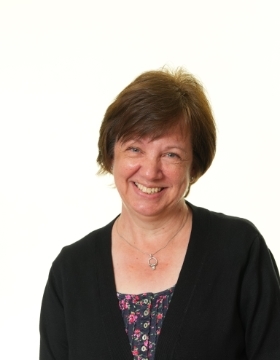 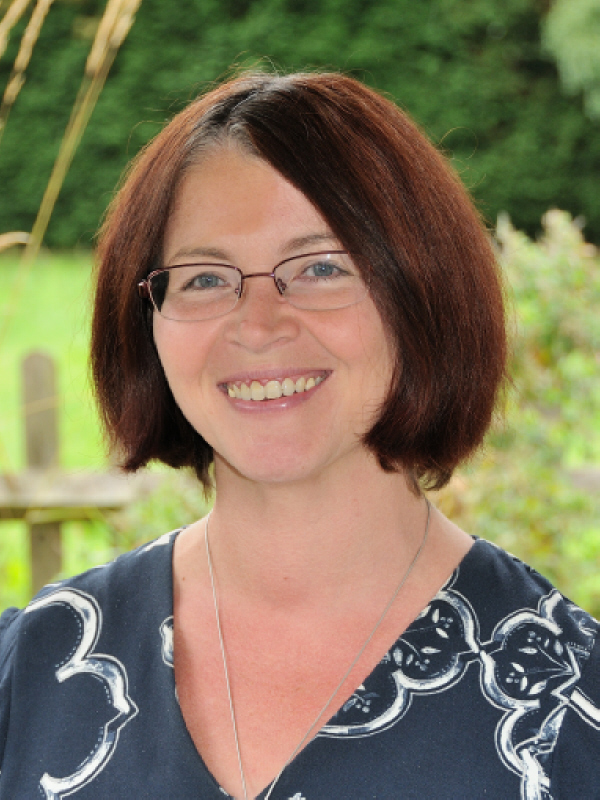 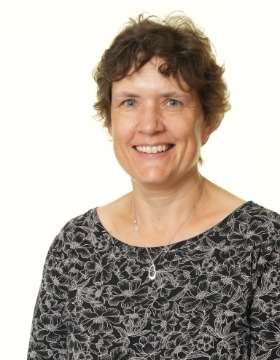 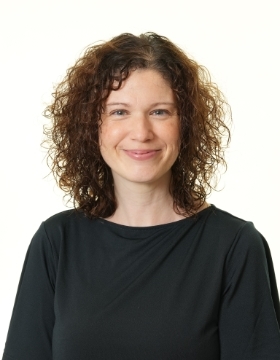 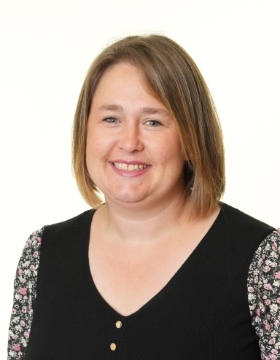 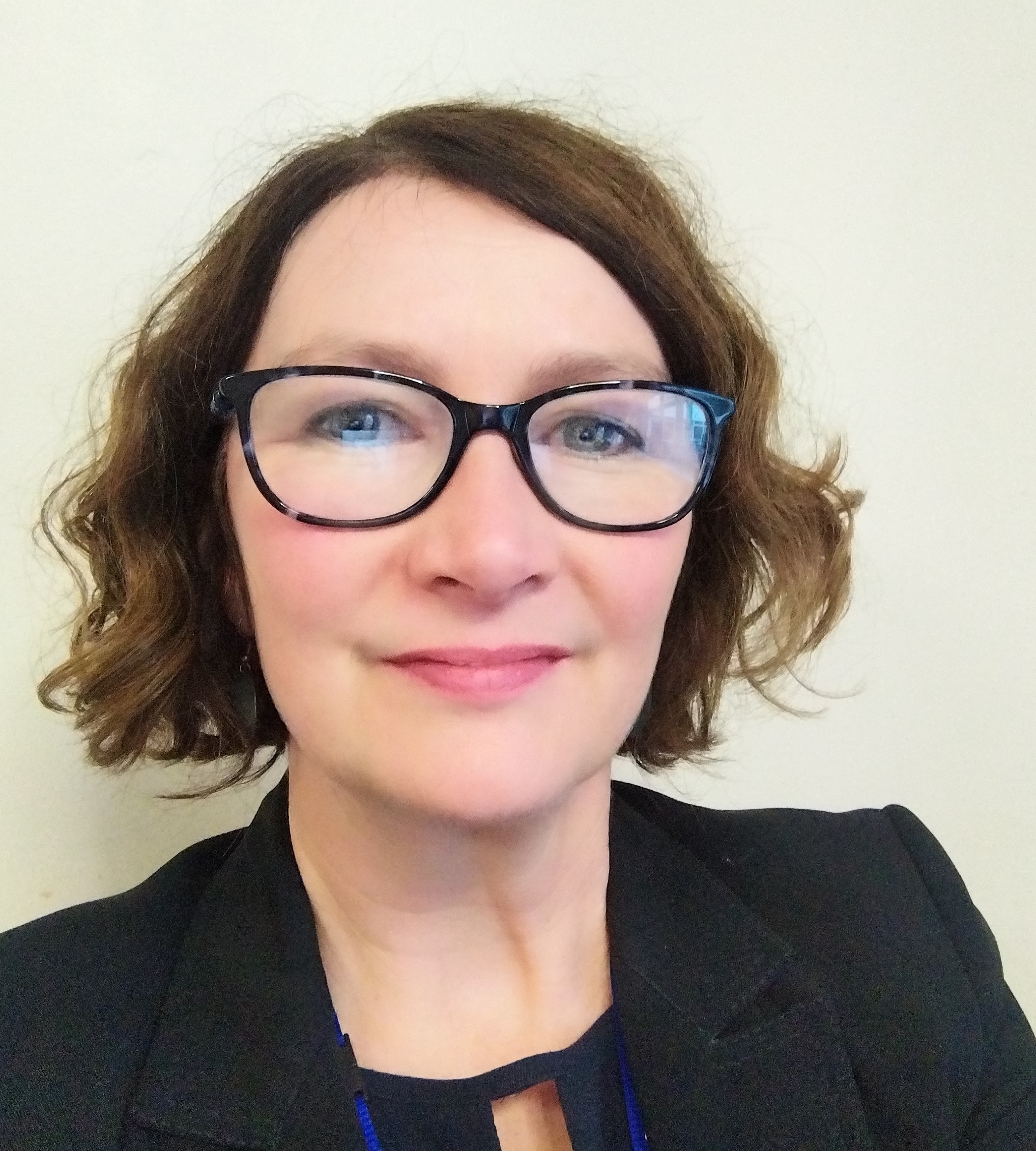 MRS BONDONNO MRS McCONNELL  MRS FROST     MRS JENKINS     MRS WORTH     MRS MORLEY
WHO’S THIS…?
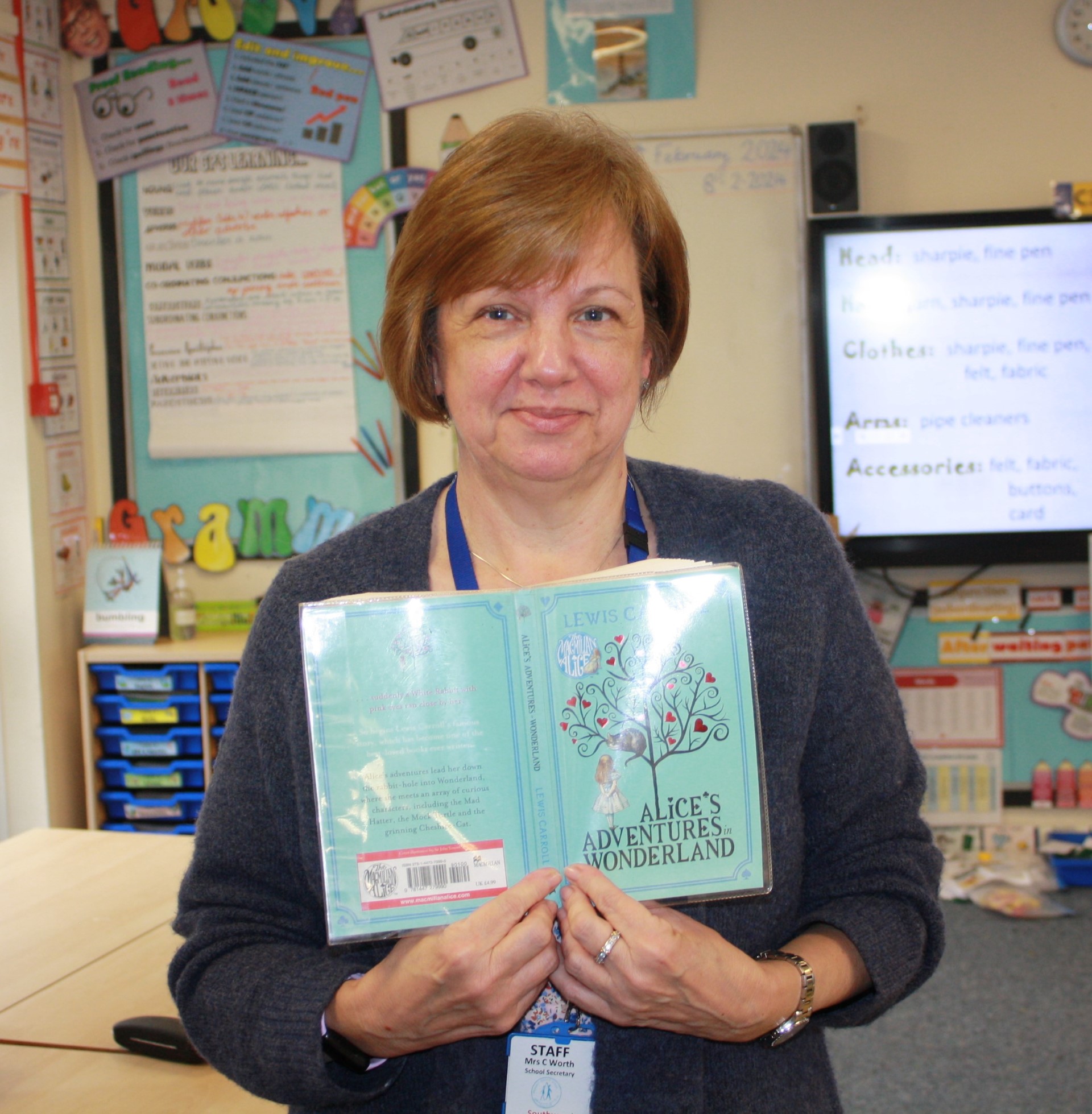 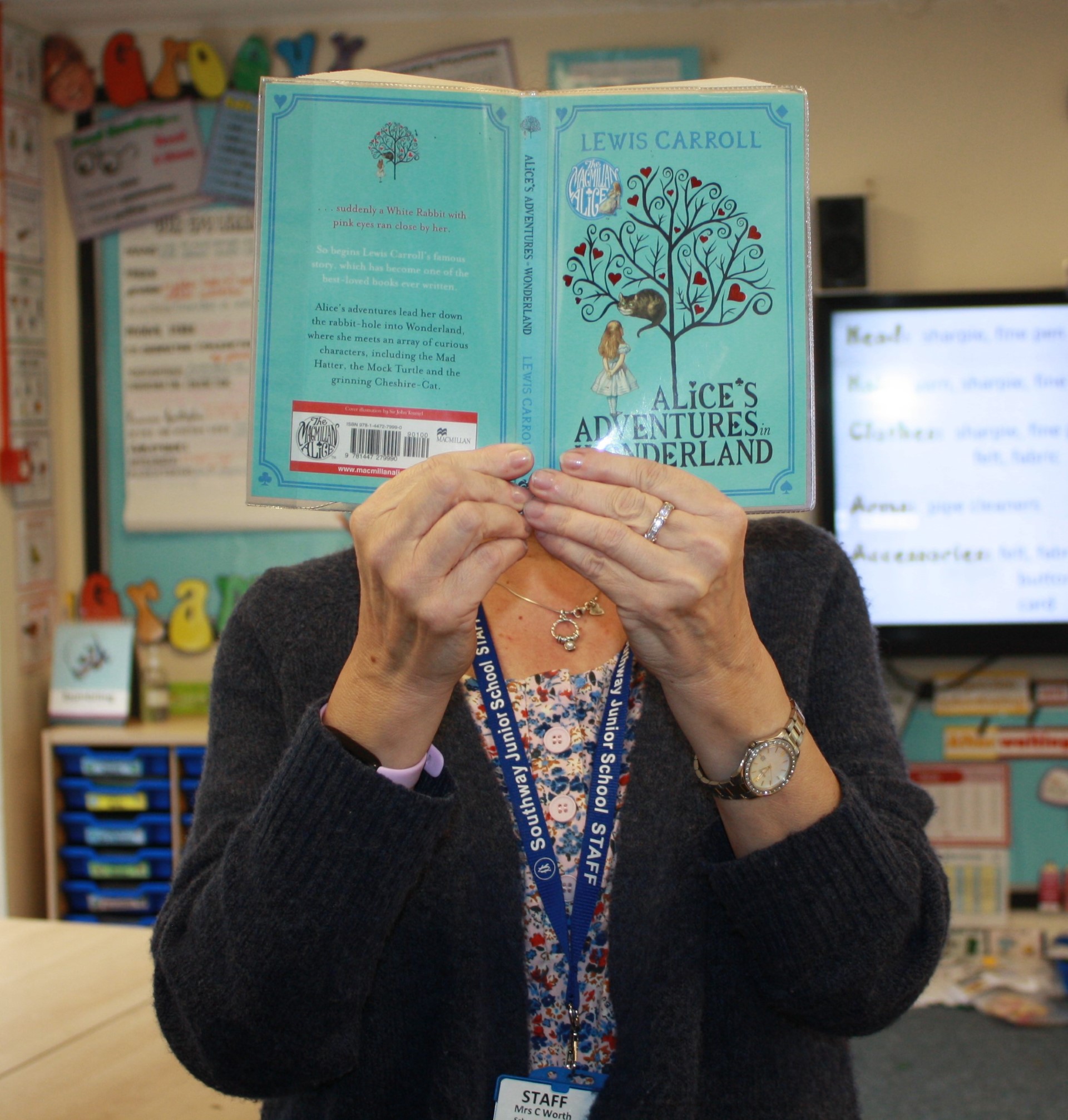 WHO’S THIS…?
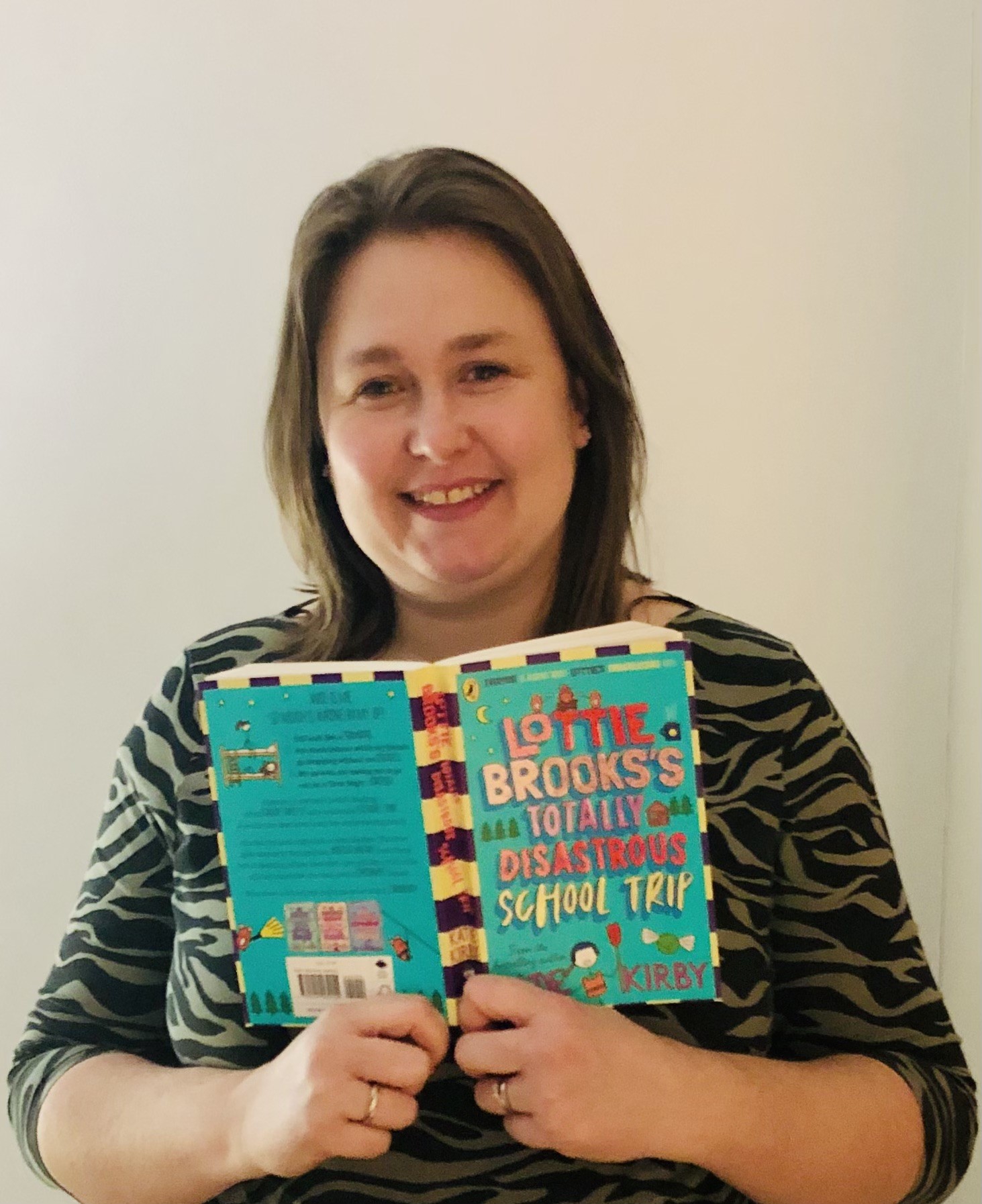 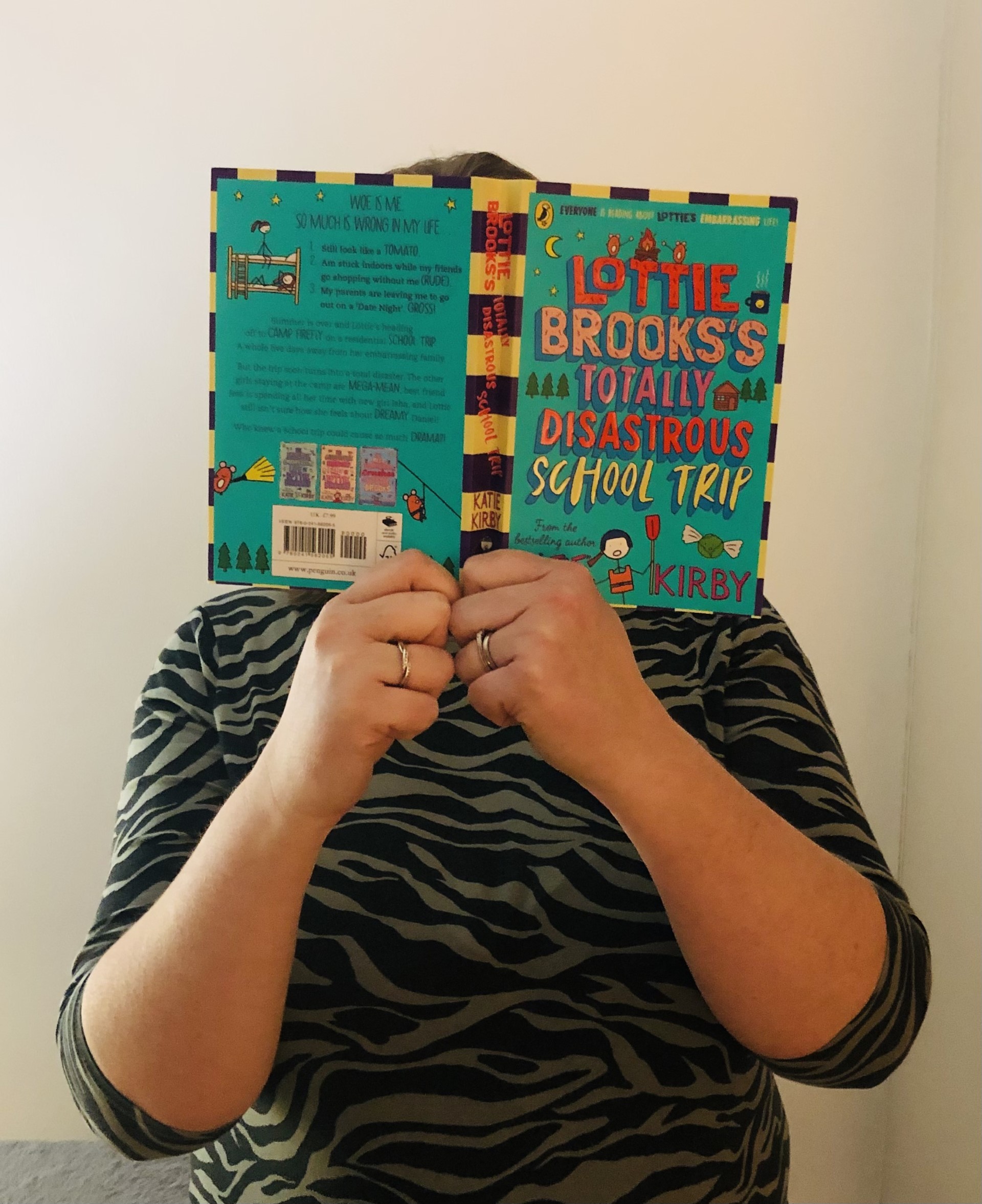 WHO’S THIS…?
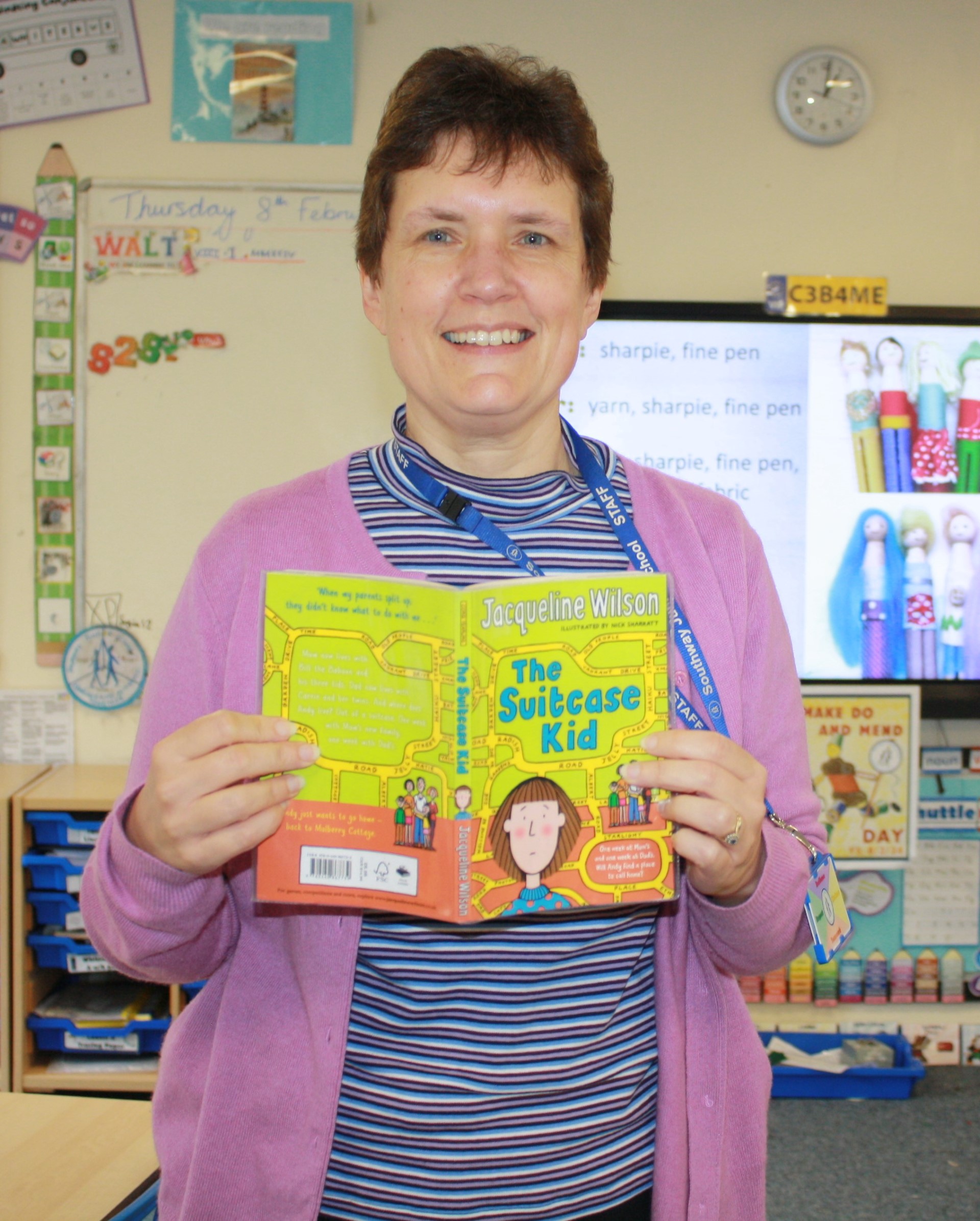 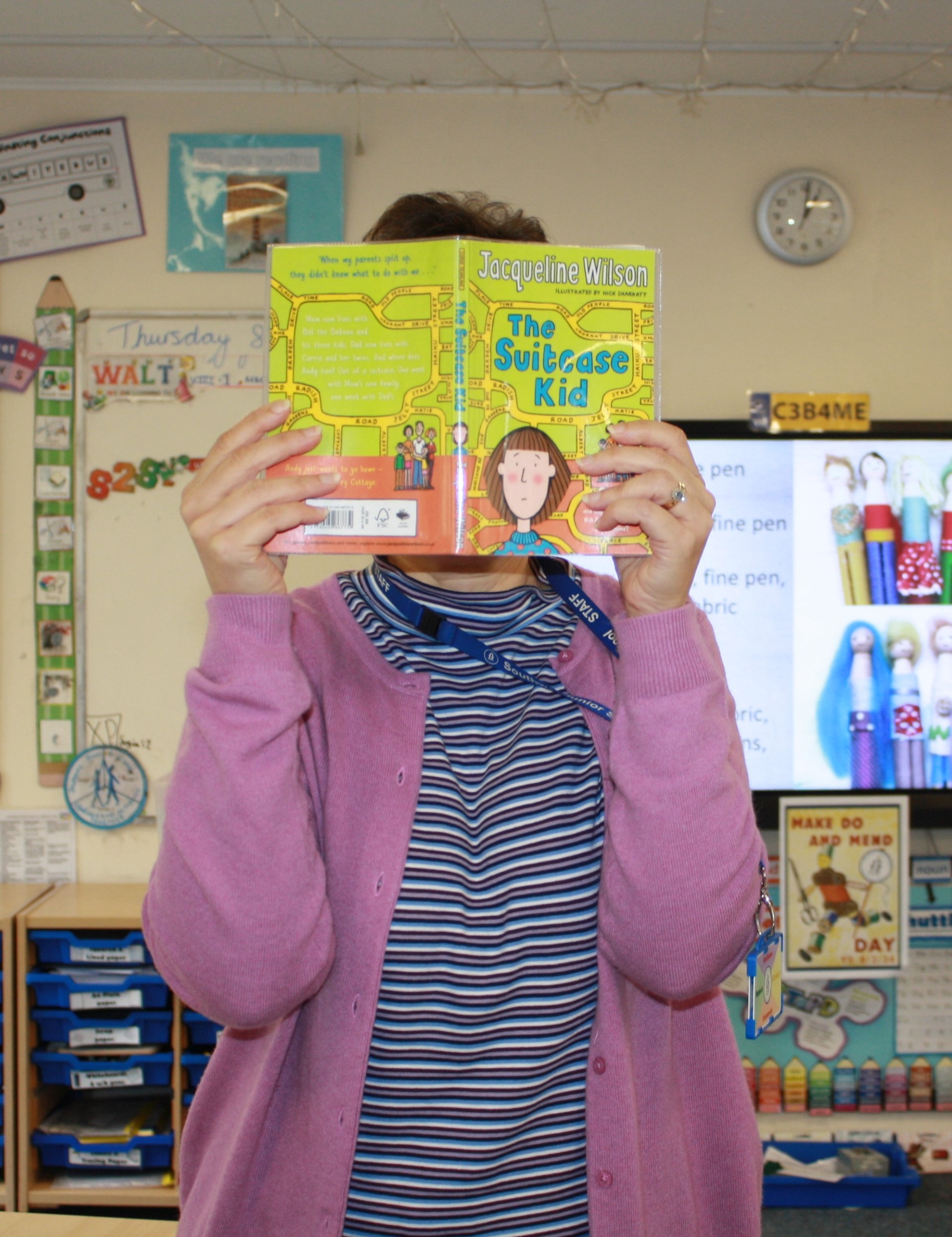 WHO’S THIS…?
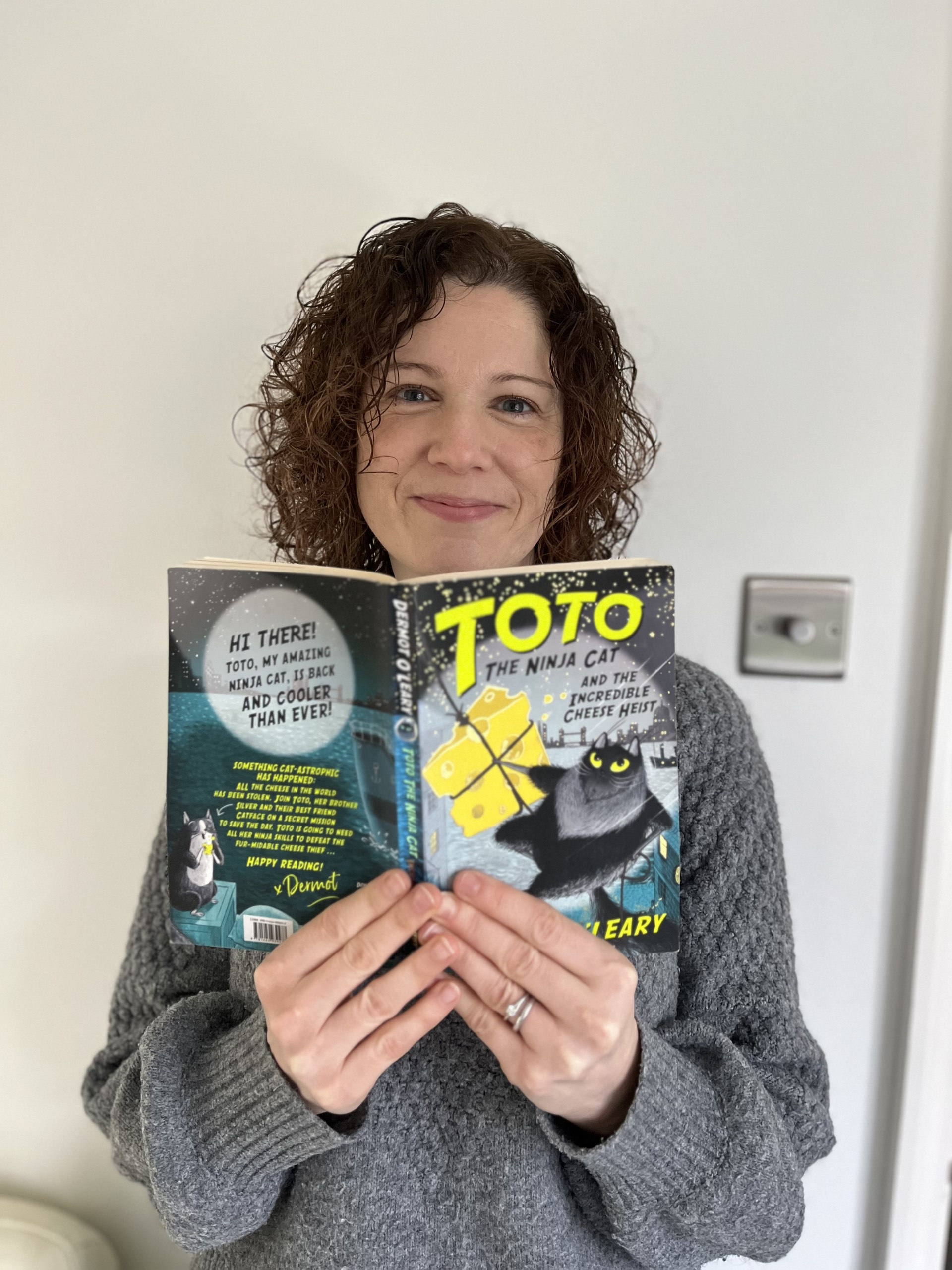 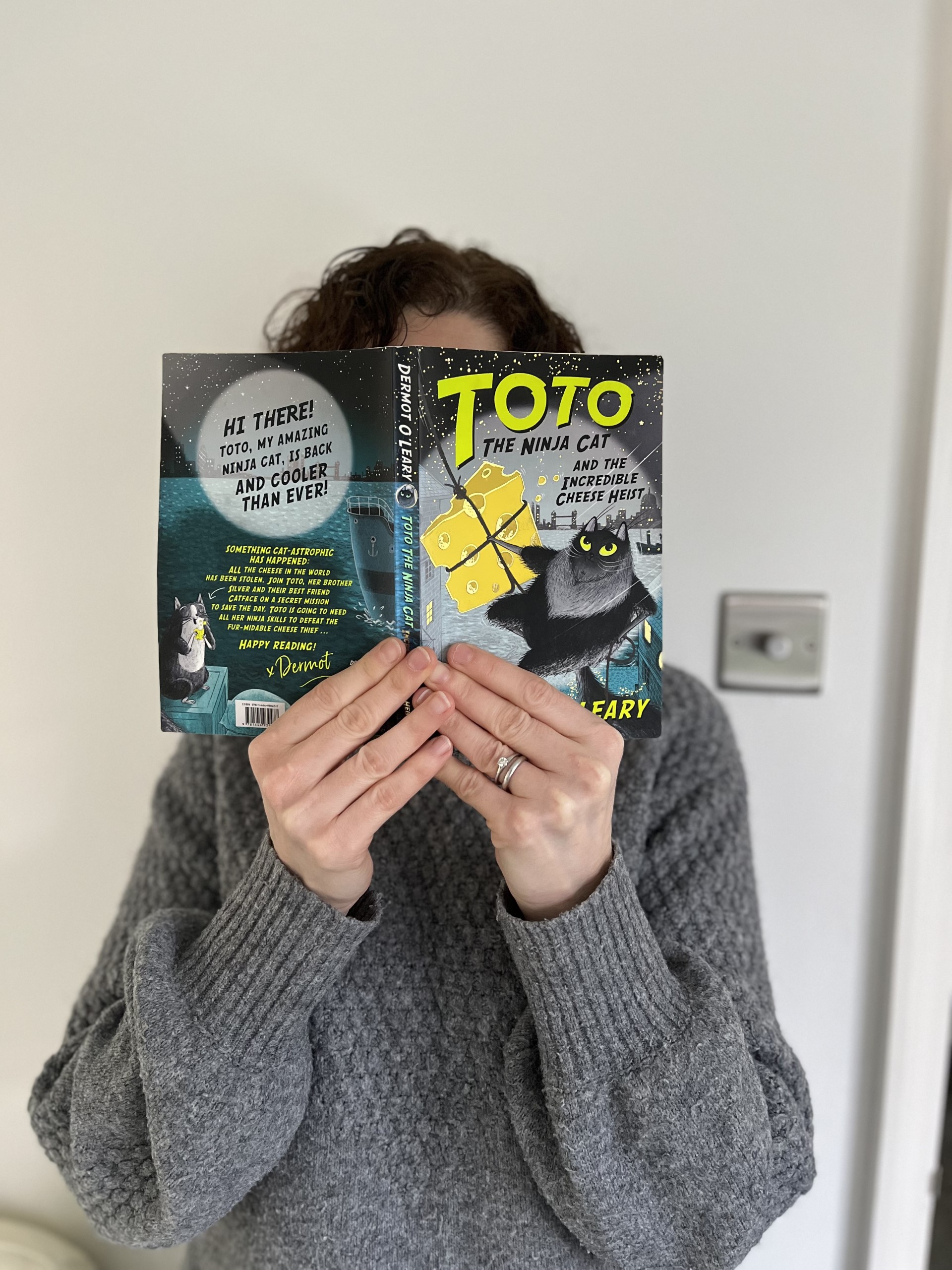 WHO’S THIS…?
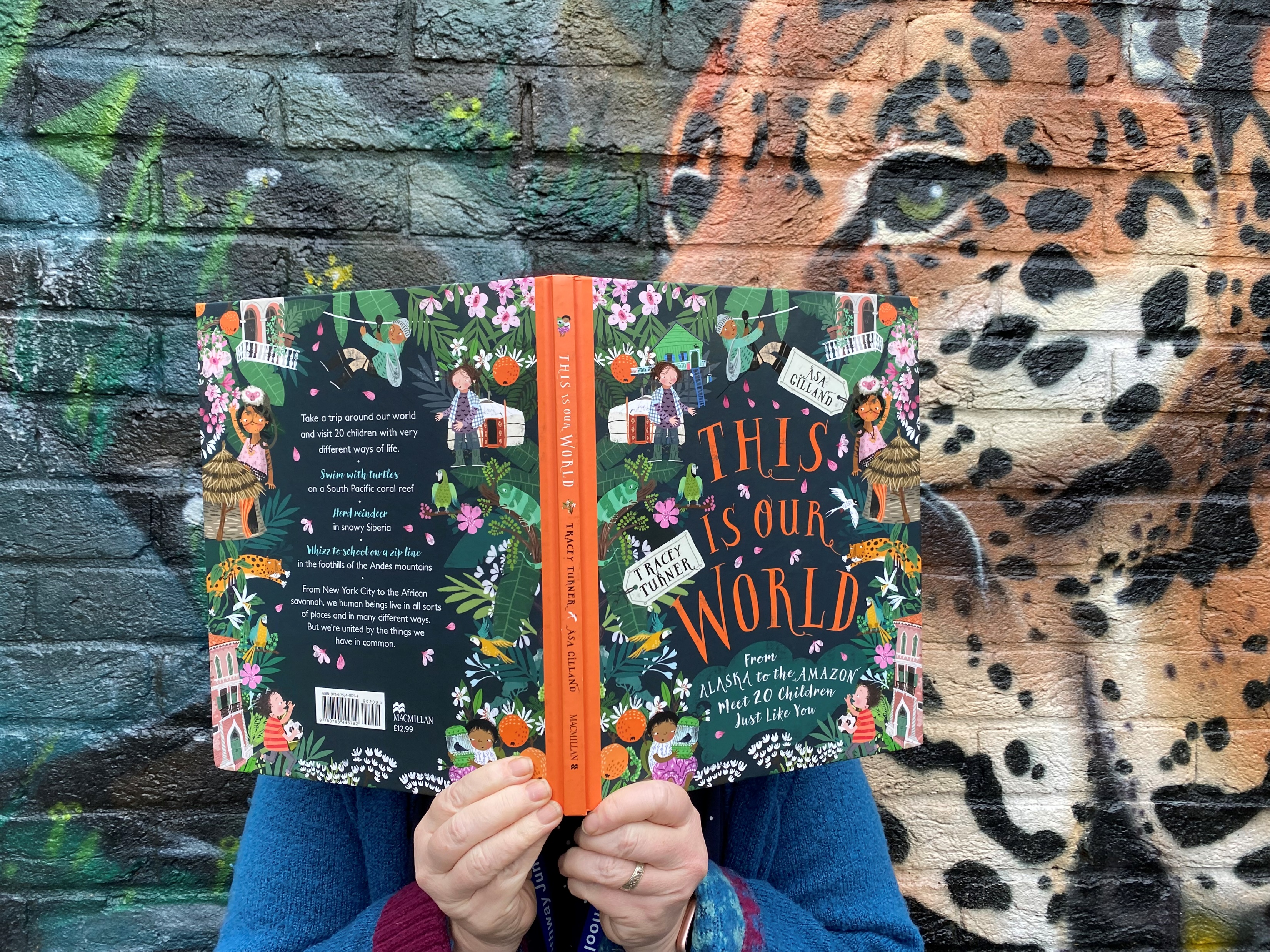 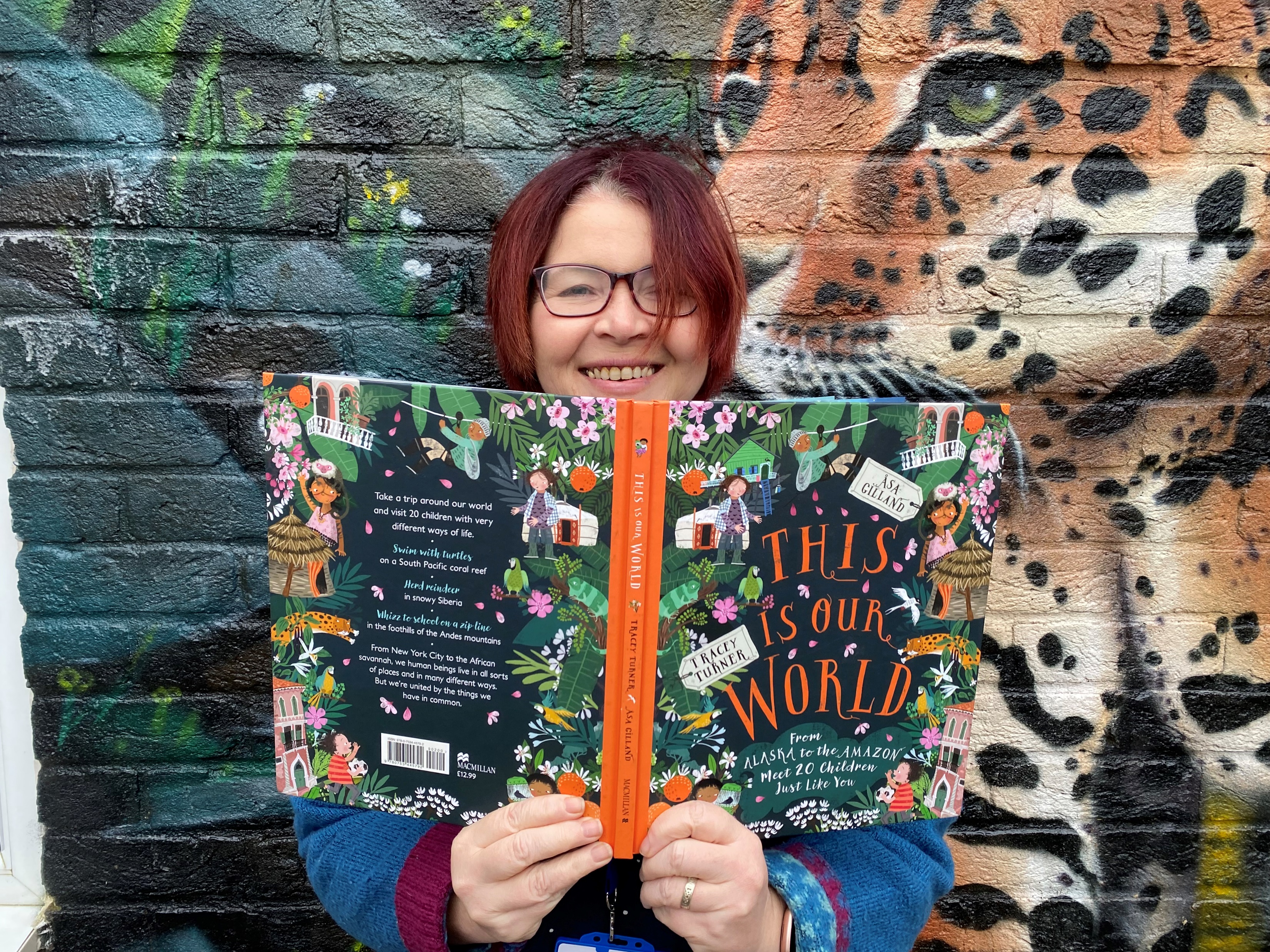 WHO’S THIS…?
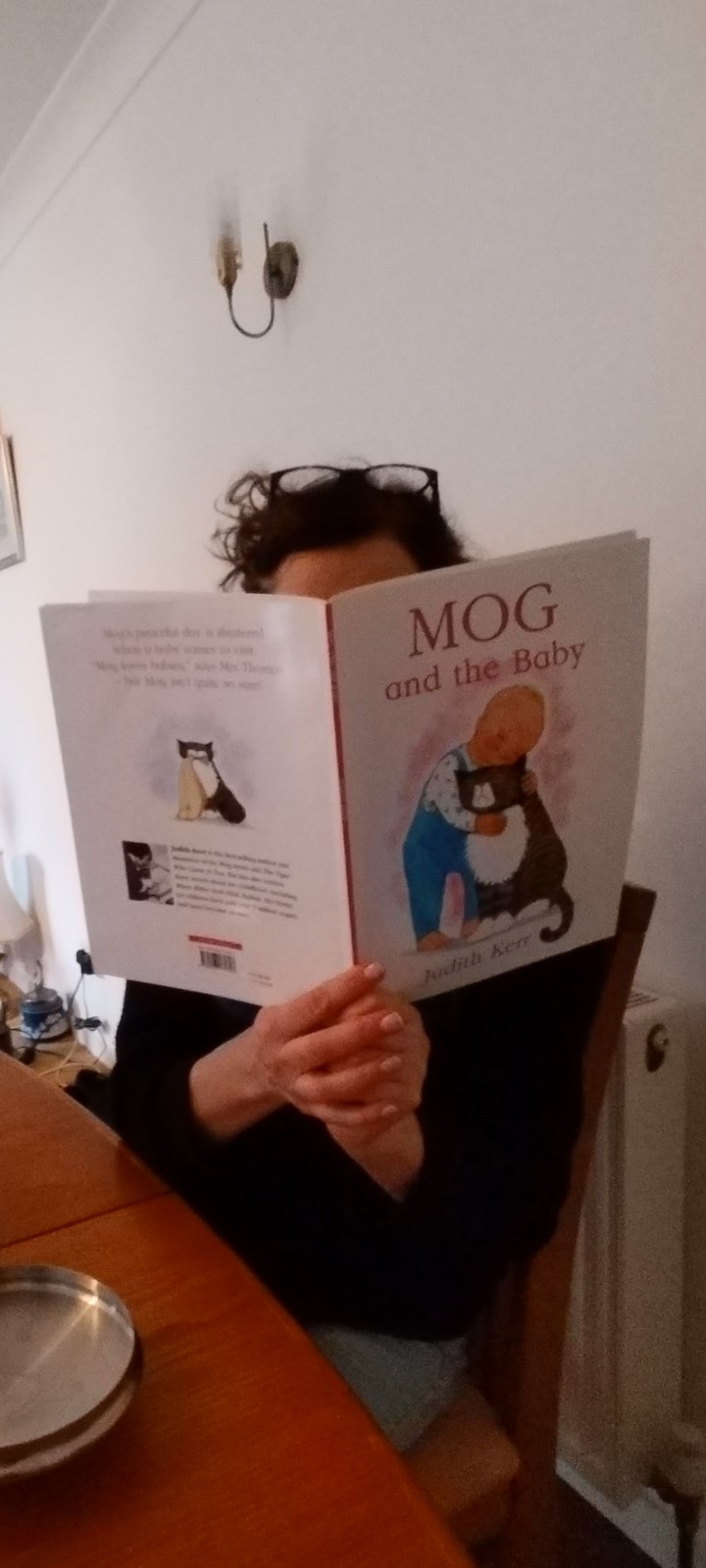 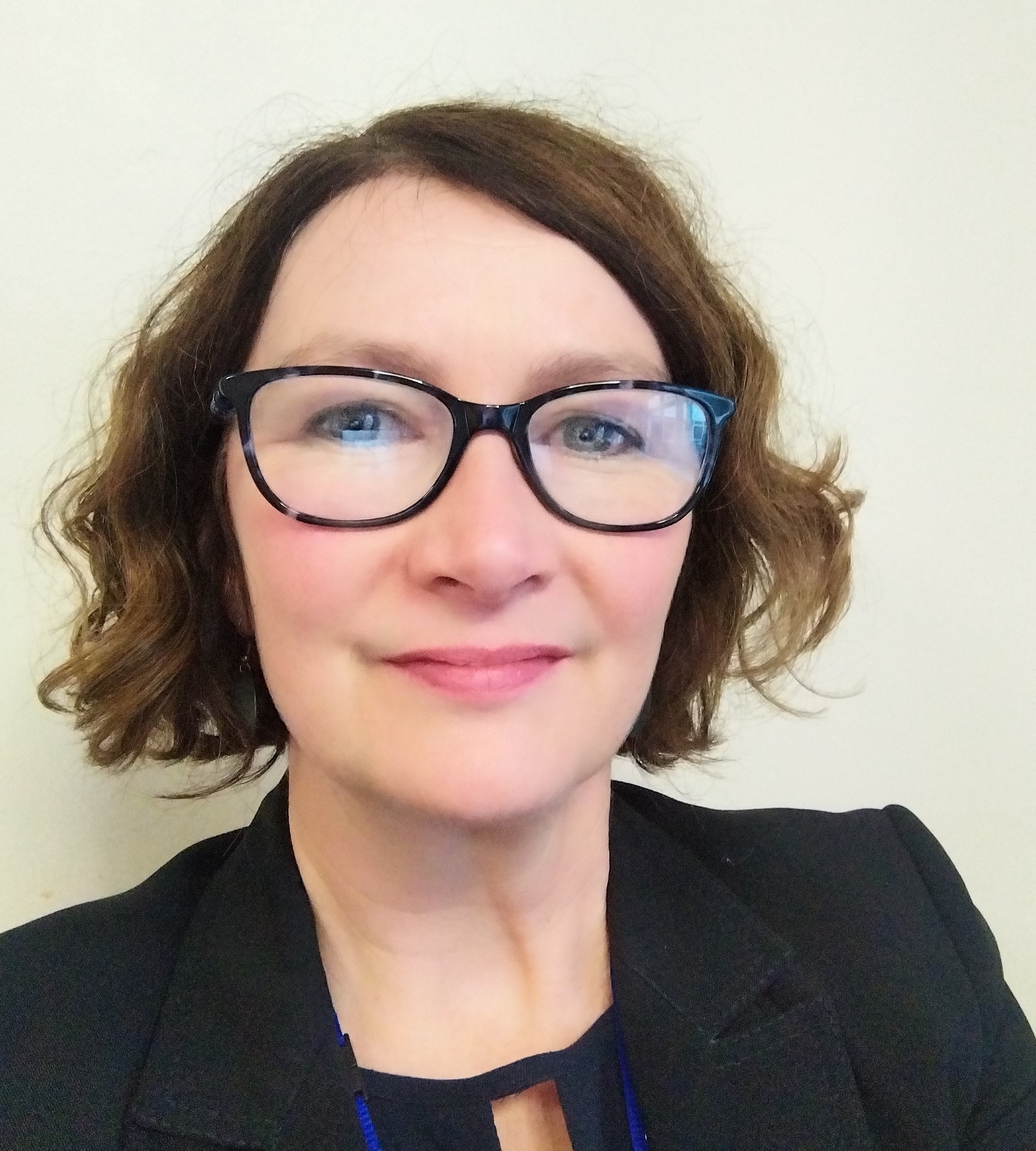